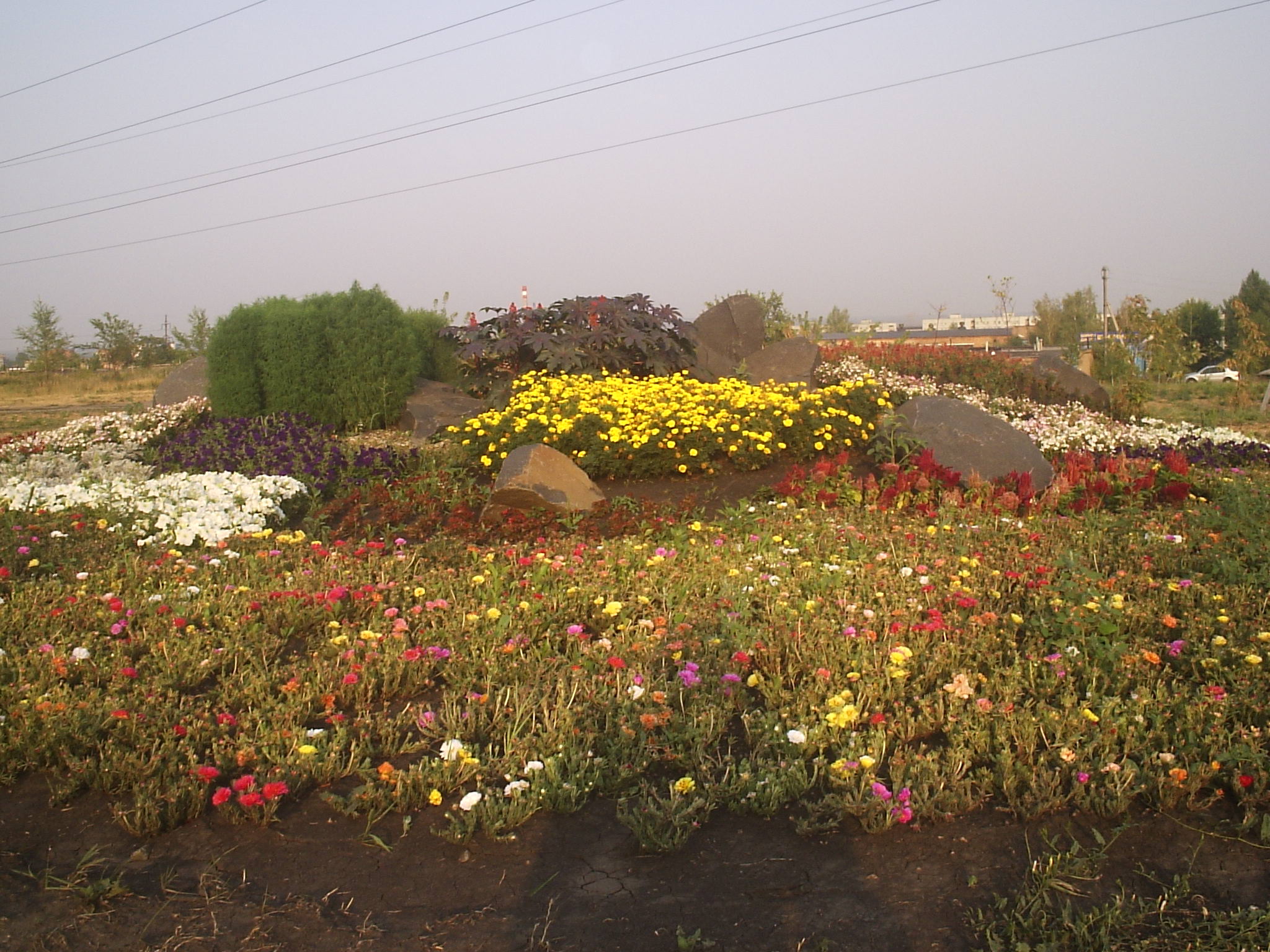 подготовка Первомайского района к празднованию 350-летия г. Пензы
Обращение главы администрации города о подготовке к предстоящему 350-летию доводим до руководителей предприятий и организаций, малого бизнеса, населения.
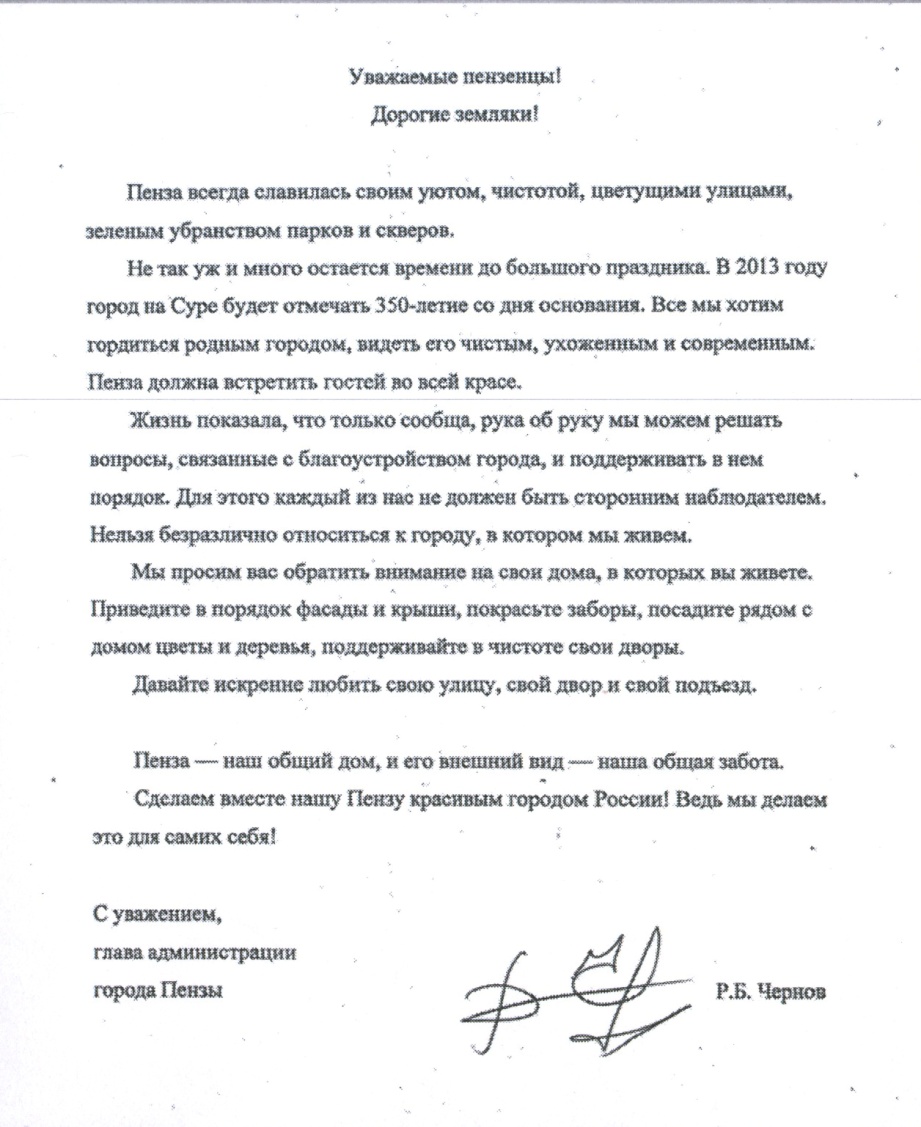 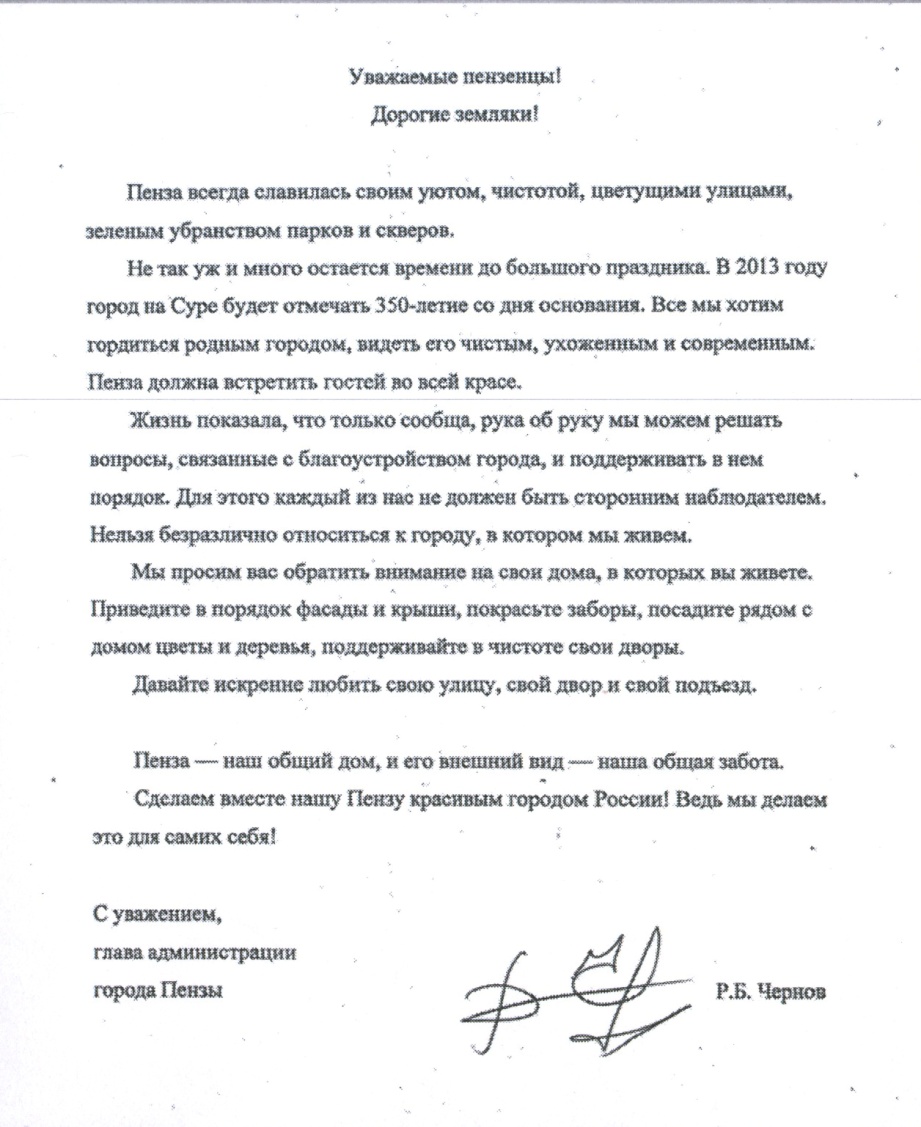 Мы призываем горожан не быть безразличными наблюдателями, вносить свой вклад в поддержание чистоты и уюта, создание комфорта и красоты нашей «малой» Родины.
Есть понимание и результаты, но еще больше нам предстоит сделать.
В Первомайском районе находится 
30 крупных и средних промышленных предприятий, из них 
18 расположены на центральных улицах города, а также 
около 800 объектов потребительского рынка, включая объекты некапитального строительства, из которых 
более 300 предприятий торговли и бытового обслуживания расположены на магистральных улицах.
ПЛАНмероприятий по подготовке промышленных предприятий Первомайского района к 350-летию основания города Пензы.
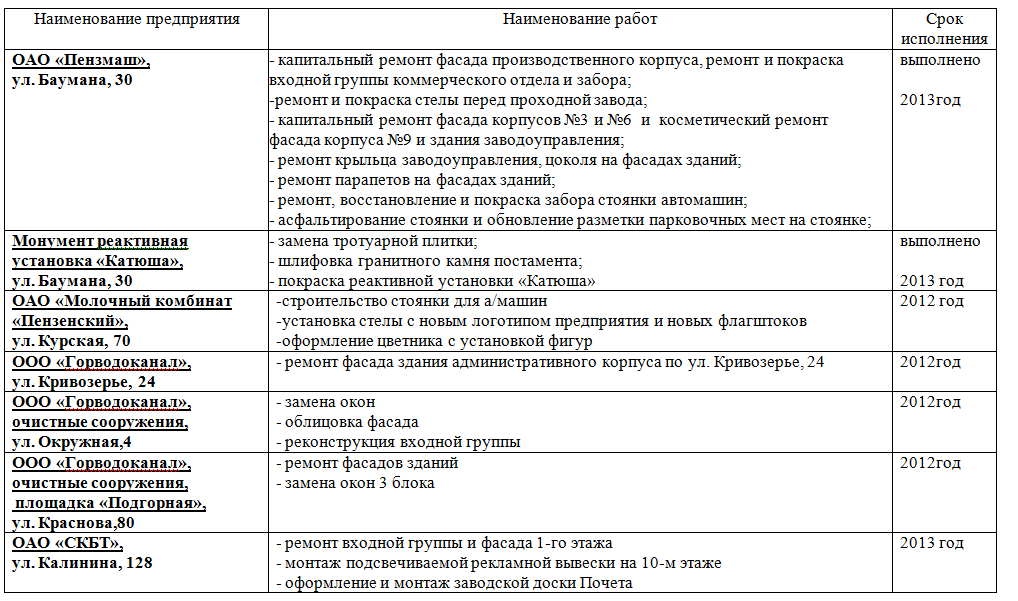 ПЛАНмероприятий по подготовке промышленных предприятий Первомайского района к 350-летию основания города Пензы.
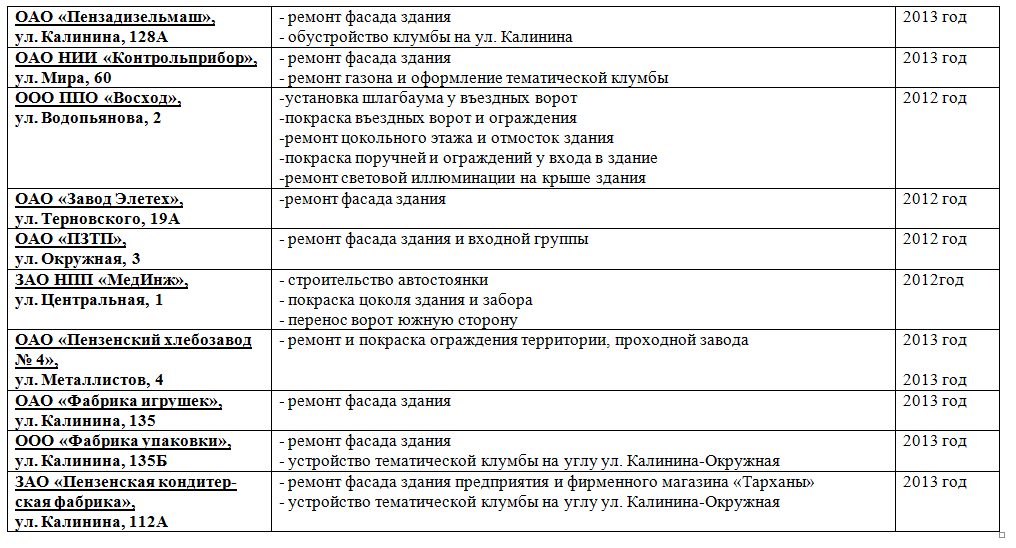 Оформление экспозиции на районной Доске Почета, посвященной 350-летию основания  города Пензы
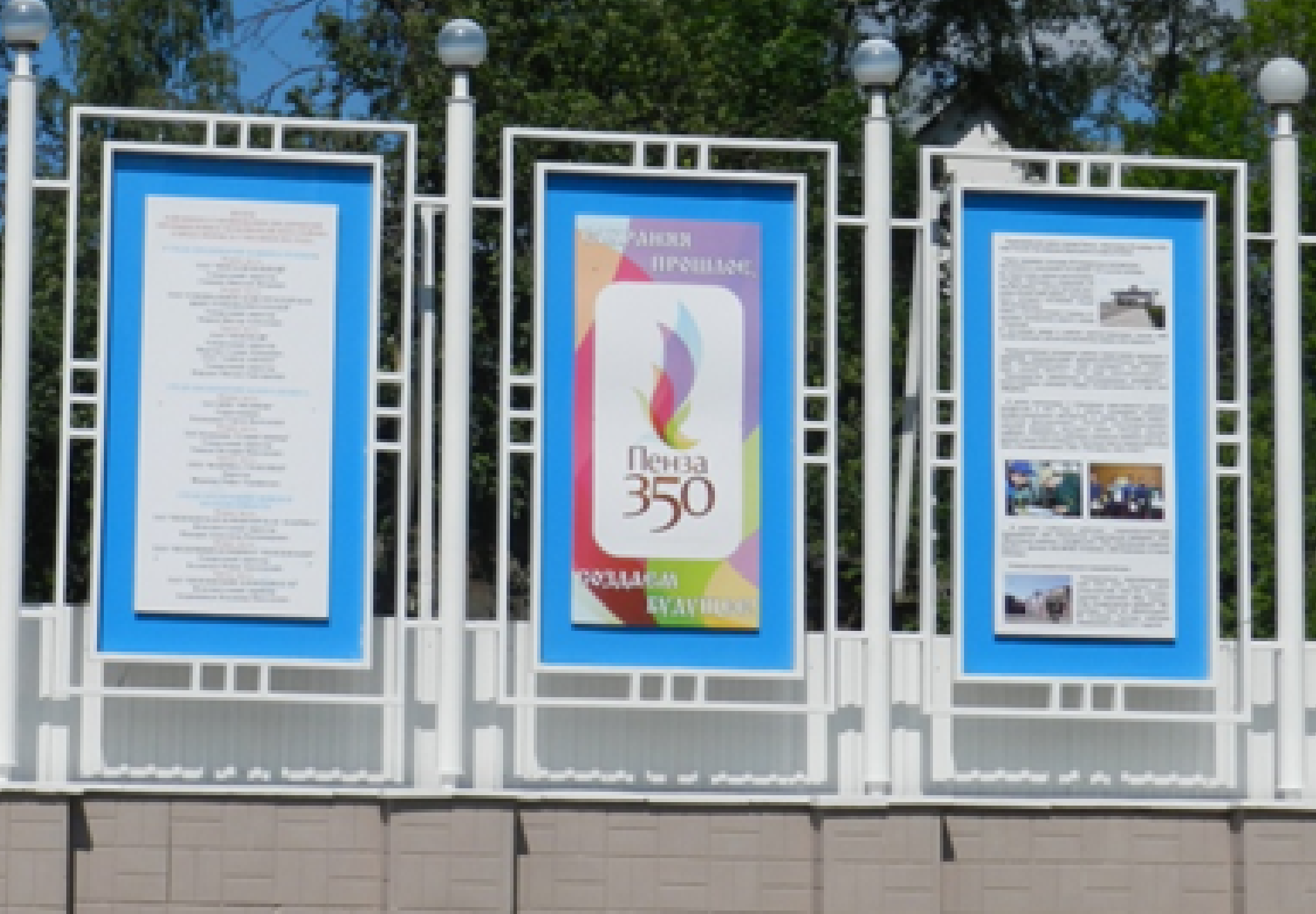 Реализованные мероприятия:
- ремонт и покраска конструкции;
- оформление экспозиции к 350-летию.
Районная Доска Почета
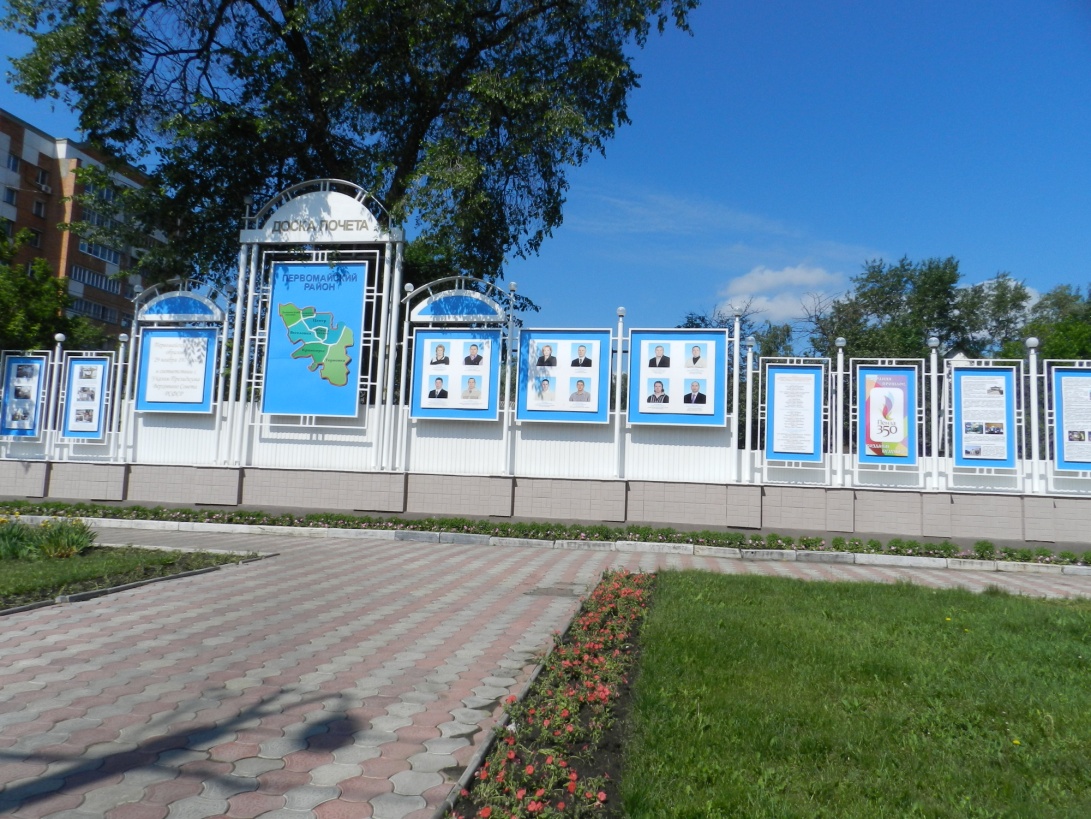 Планируемые мероприятия:
- ремонт и покраска конструкции;
- оформление экспозиции к 350-летию;
- замена плитки;
- ремонт газонной части;
- устройство клумбы с тематическим оформлением;
ОАО «Пензмаш», ул. Баумана, 30
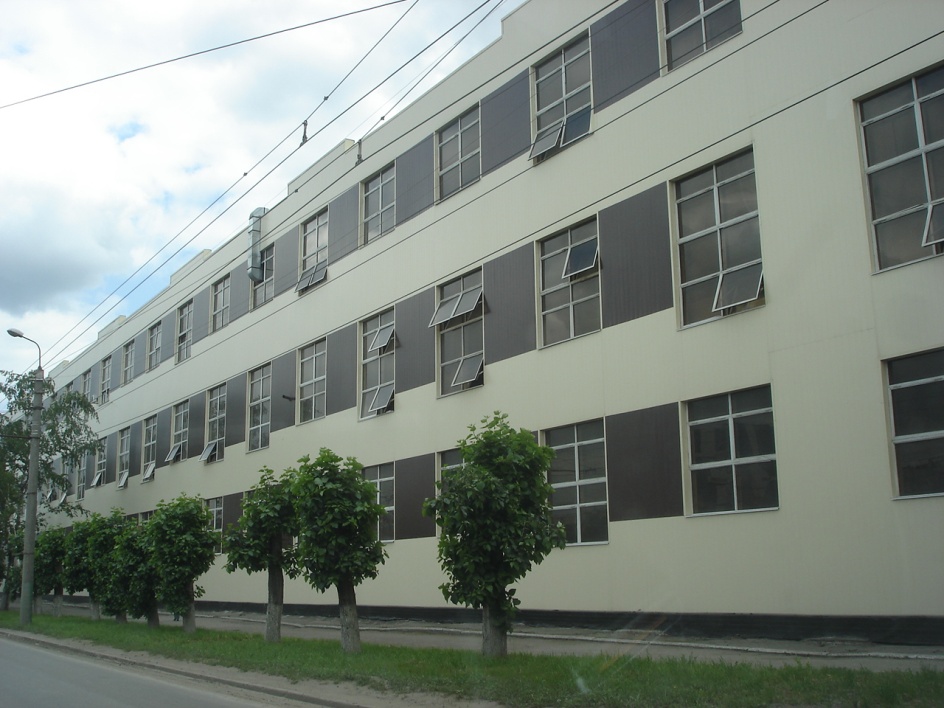 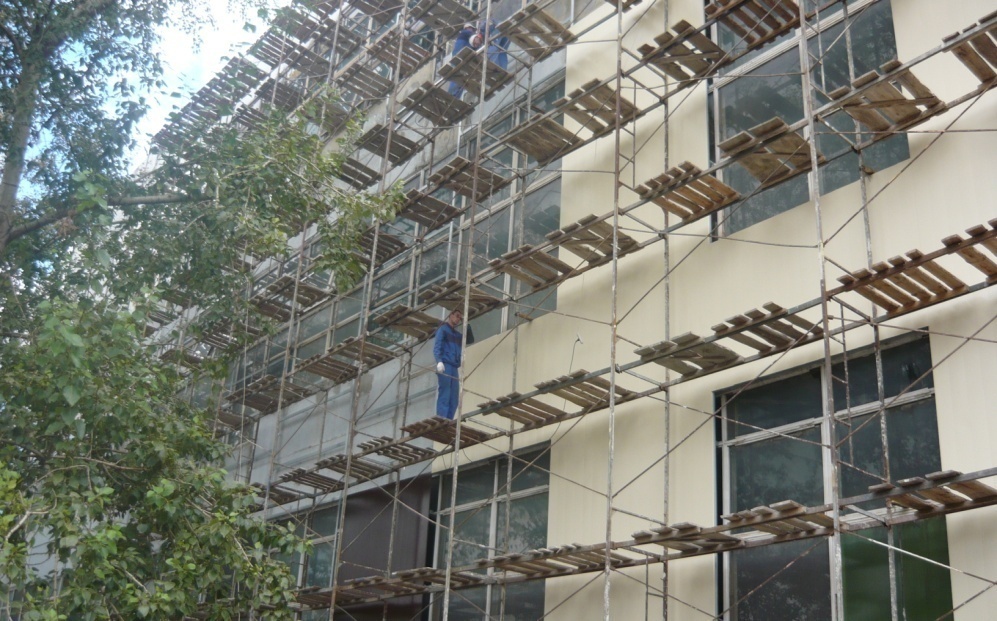 Реализованные мероприятия:
- капитальный ремонт фасада производственного корпуса по ул. Баумана;
- ремонт и покраска входной группы коммерческого отдела;
- покраска забора;
ОАО «Пензмаш», ул. Баумана, 30
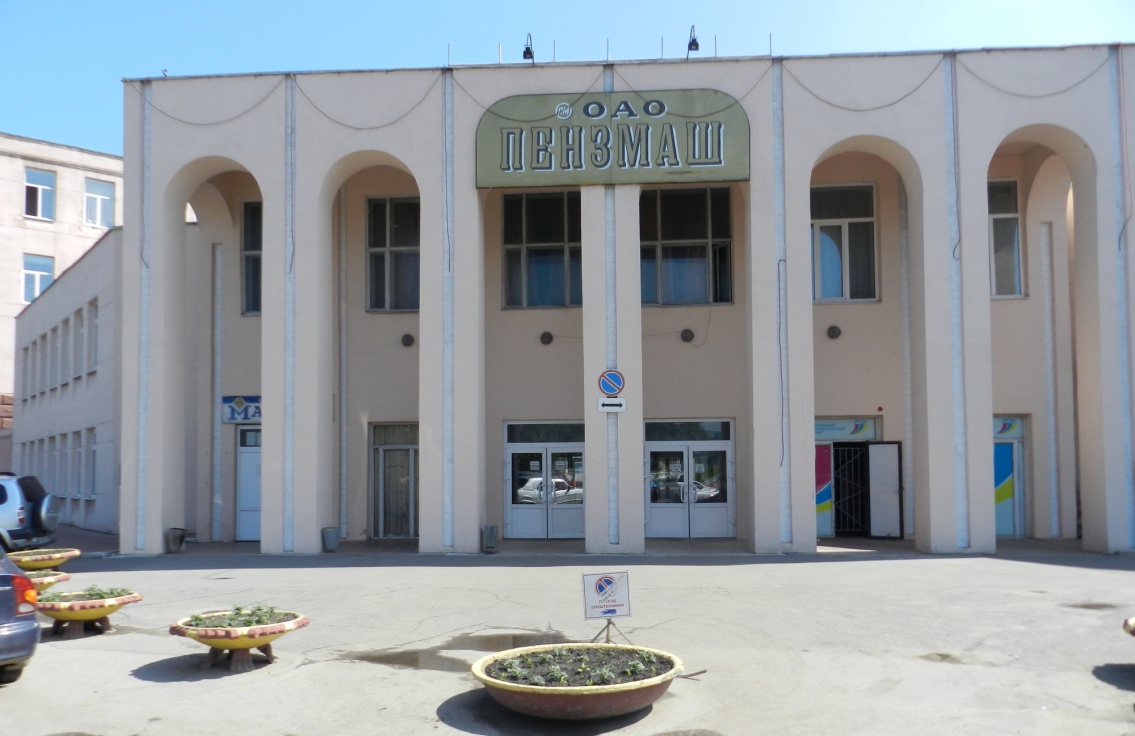 Планируемые мероприятия:
- ремонт и покраска стелы перед проходной завода;
- капитальный ремонт фасада корпусов №3 и №6 со стороны ул. Баумана;
- косметический ремонт фасада корпуса №9 по ул. Баумана и со стороны реки Суры;
- косметический ремонт фасадной части здания заводоуправления;
- ремонт крыльца заводоуправления;
- ремонт и покраска цоколя на фасадах зданий;
- ремонт парапетов на фасадах зданий;
- ремонт, восстановление и покраска забора стоянки автомашин;
- асфальтирование стоянки;
- обновление разметки парковочных мест на автостоянке;
ОАО «Пензмаш»Монумент реактивная установка «Катюша»
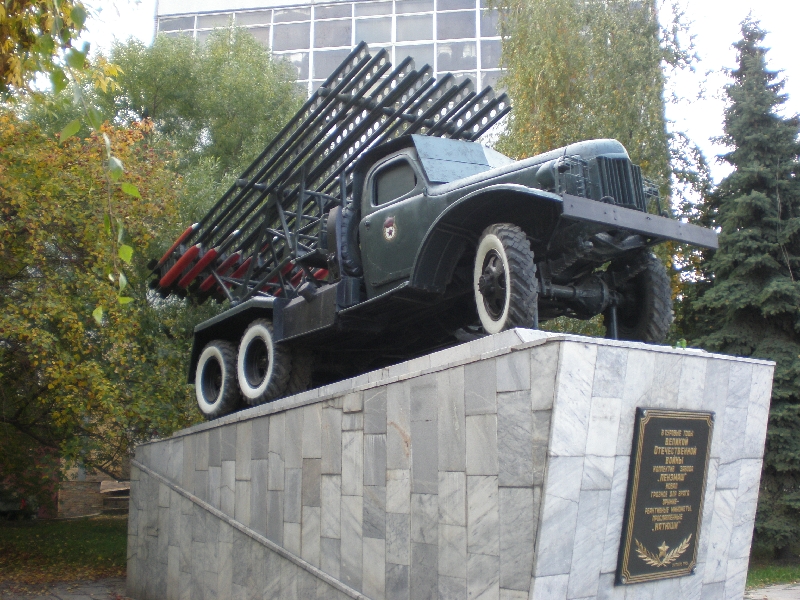 Реализованные мероприятия:
- замена тротуарной плитки;
- шлифовка гранитного камня постамента;
- покраска реактивной установки «Катюша».
Планируемые мероприятия:
- покраска реактивной установки «Катюша»;
- благоустройство территории.
ООО «Горводоканал»ул. Кривозерье, 24
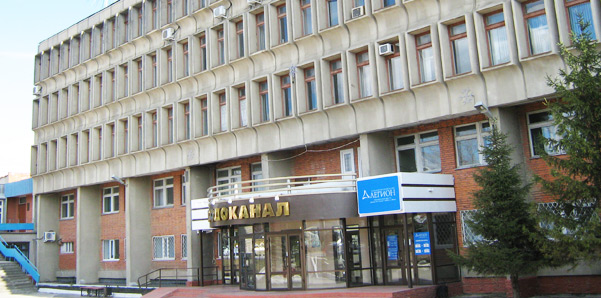 Планируемые мероприятия:
 ремонт фасада здания административного корпуса;
 благоустройство территории.
ООО «Горводоканал»Очистные сооружения, ул. Окружная, 4
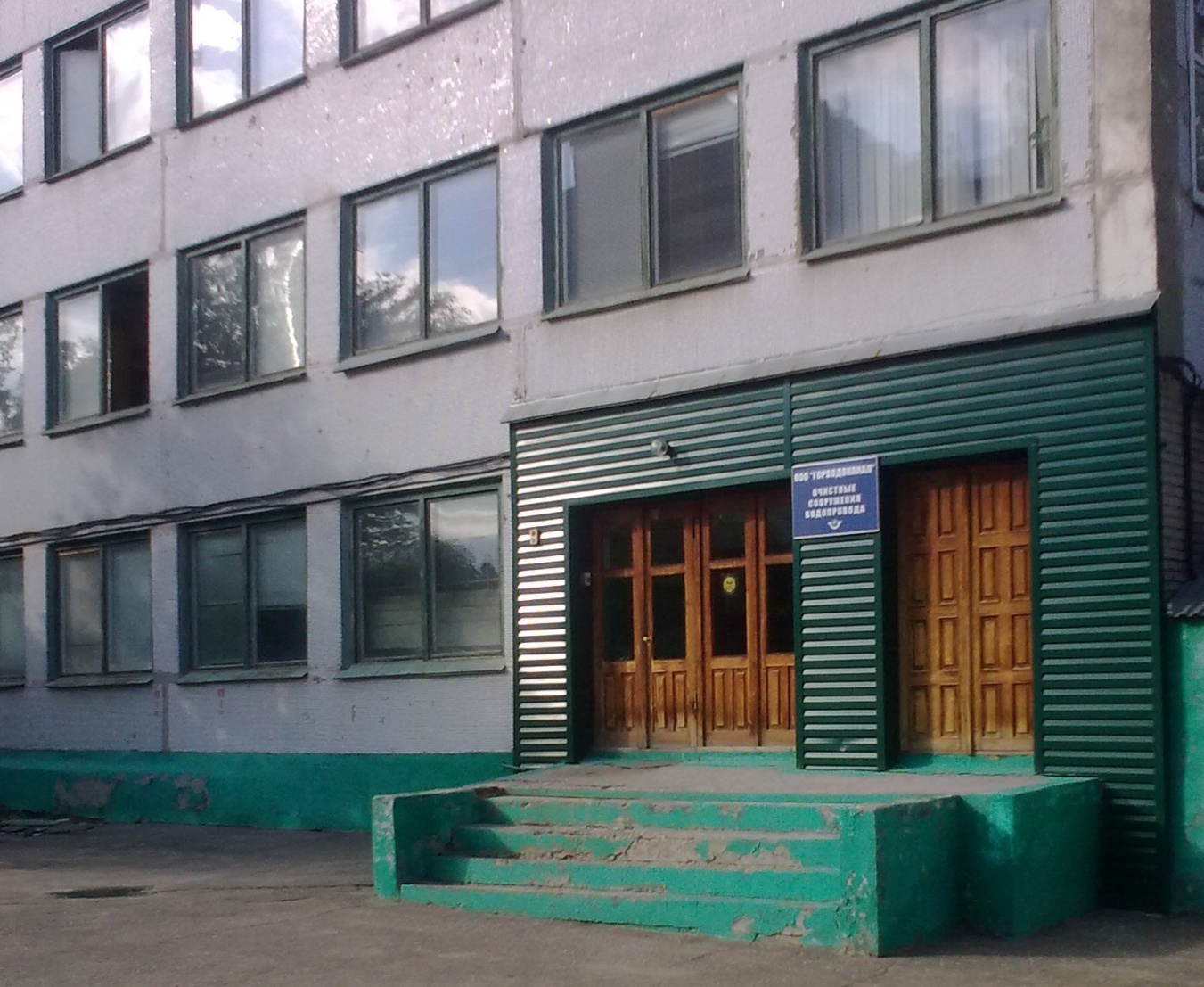 Планируемые мероприятия:
 замена окон фасада административно-лабораторного корпуса;
 облицовка фасада административно-лабораторного корпуса виниловым сайдингом;
 реконструкция входной группы административно-лабораторного корпуса.
ООО «Горводоканал»  Очистные сооружения, площадка «Подгорная», ул. Краснова, 80
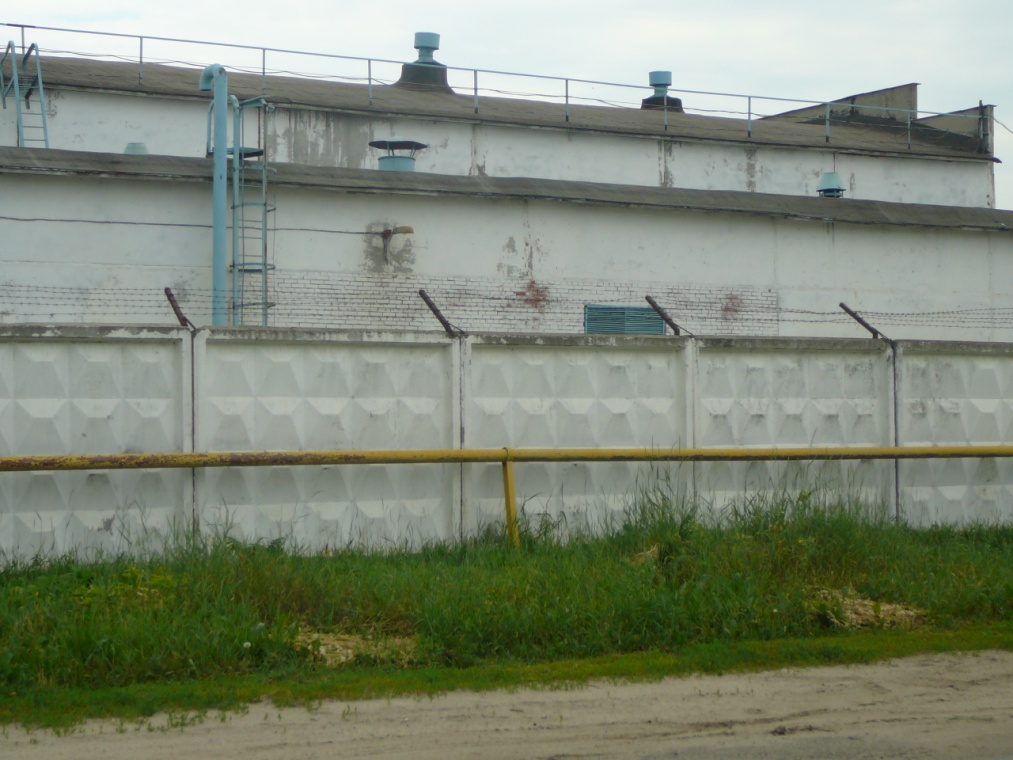 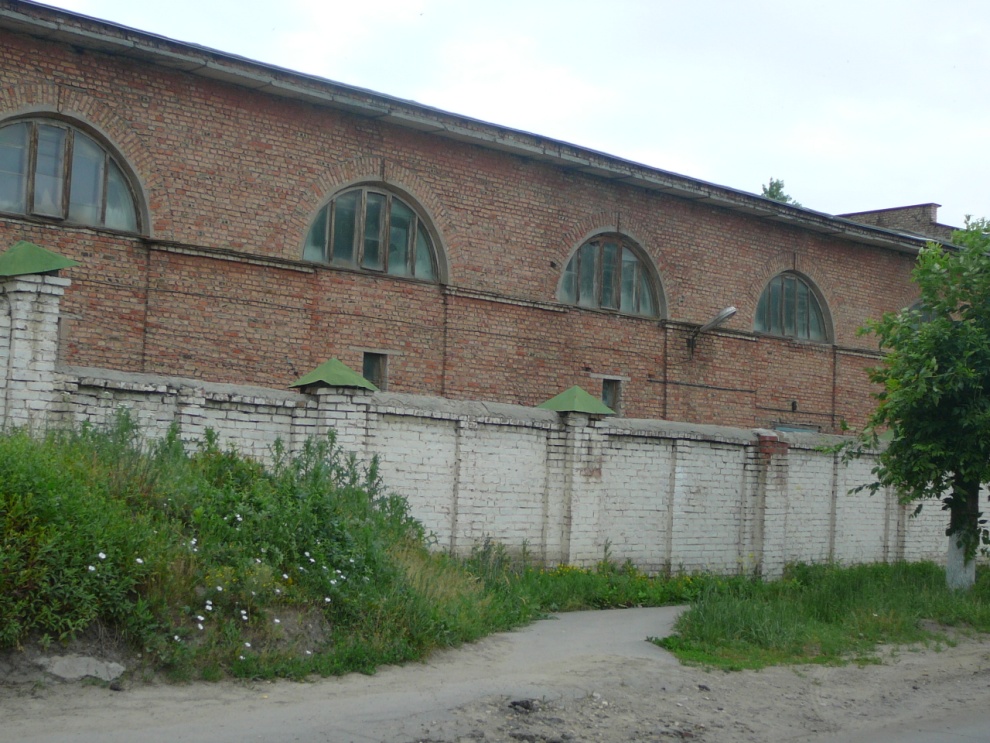 Планируемые мероприятия:
 ремонт фасада реагентного хозяйства;
 ремонт фасада 1, 2, 3 блоков;
 замена окон 3 блока.
ОАО «Молочный комбинат «Пензенский»
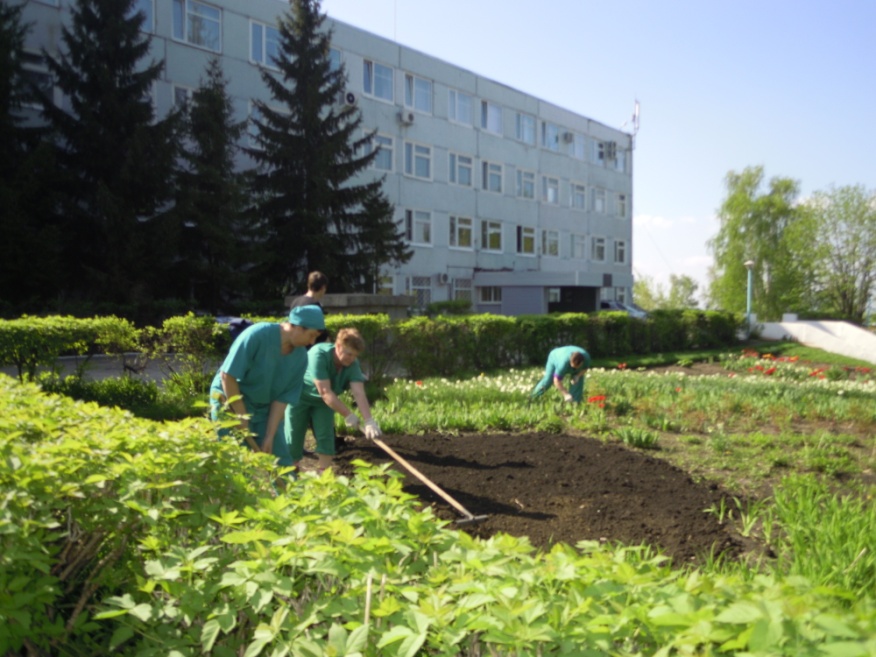 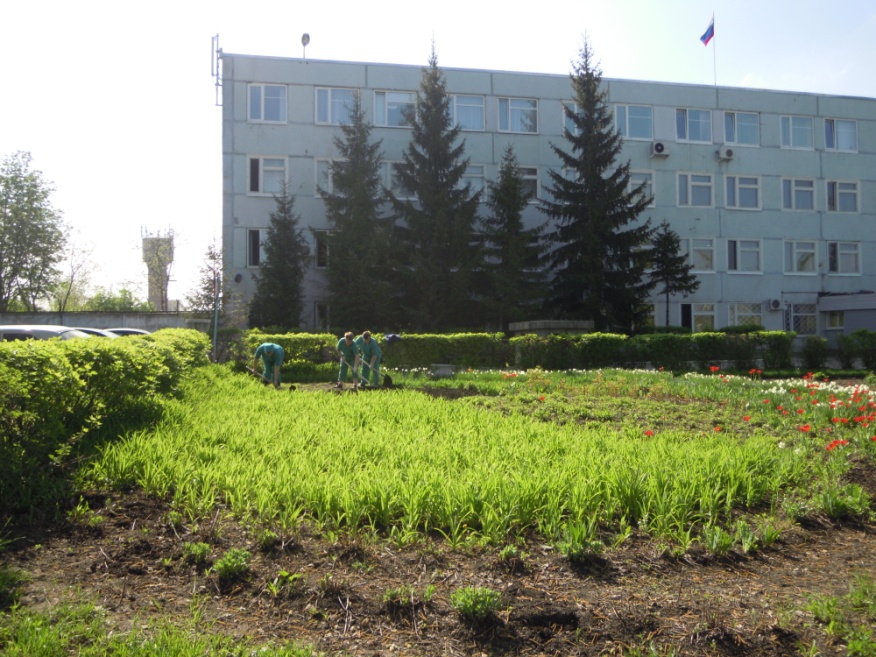 Планируемые мероприятия 
к празднованию 350-летия со дня основания города Пензы:
- строительство стоянки для автомашин;
 установка стелы с новым логотипом предприятия;
 установка новых флагштоков у главного входа;
 оформлению цветников с установкой фигур.
ОАО «СКБТ»
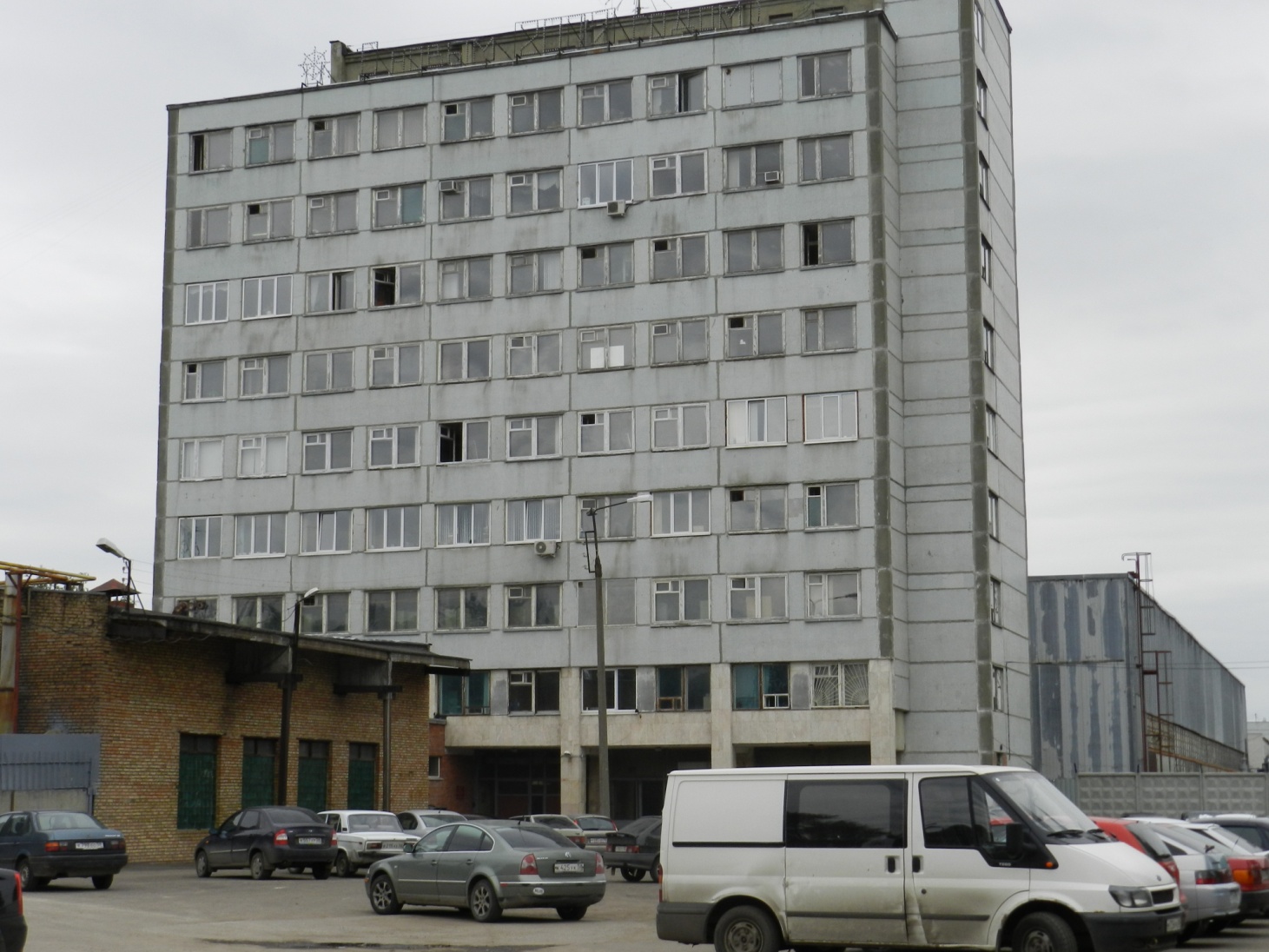 Планируемые мероприятия:
 ремонт входной группы и фасада первого этажа;
 монтаж подсвечиваемой рекламной вывески;
 оформление и монтаж заводской Доски Почета.
ОАО «Пензадизельмаш»
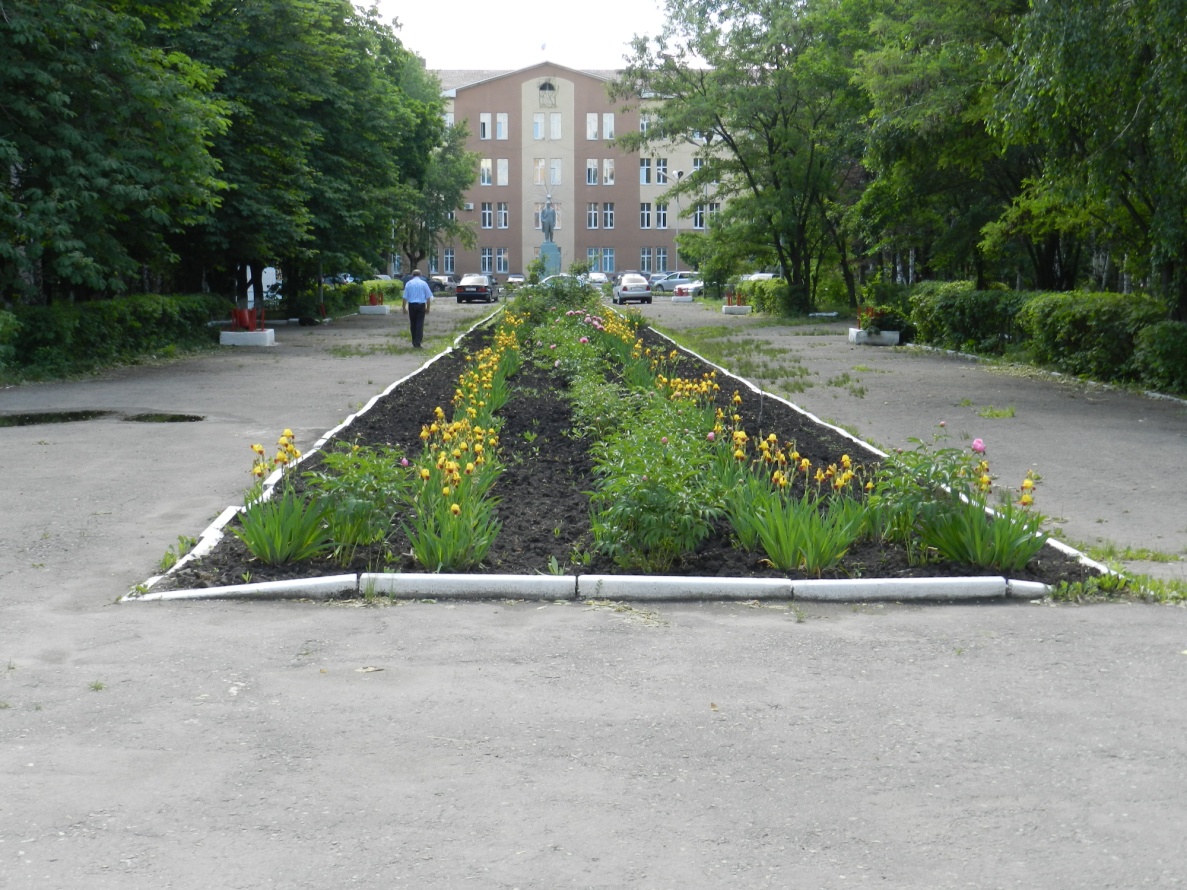 Планируемые мероприятия:
 ремонт фасада здания;
 благоустройство территории;
 обустройство клумбы.
ОАО НИИ «Контрольприбор»
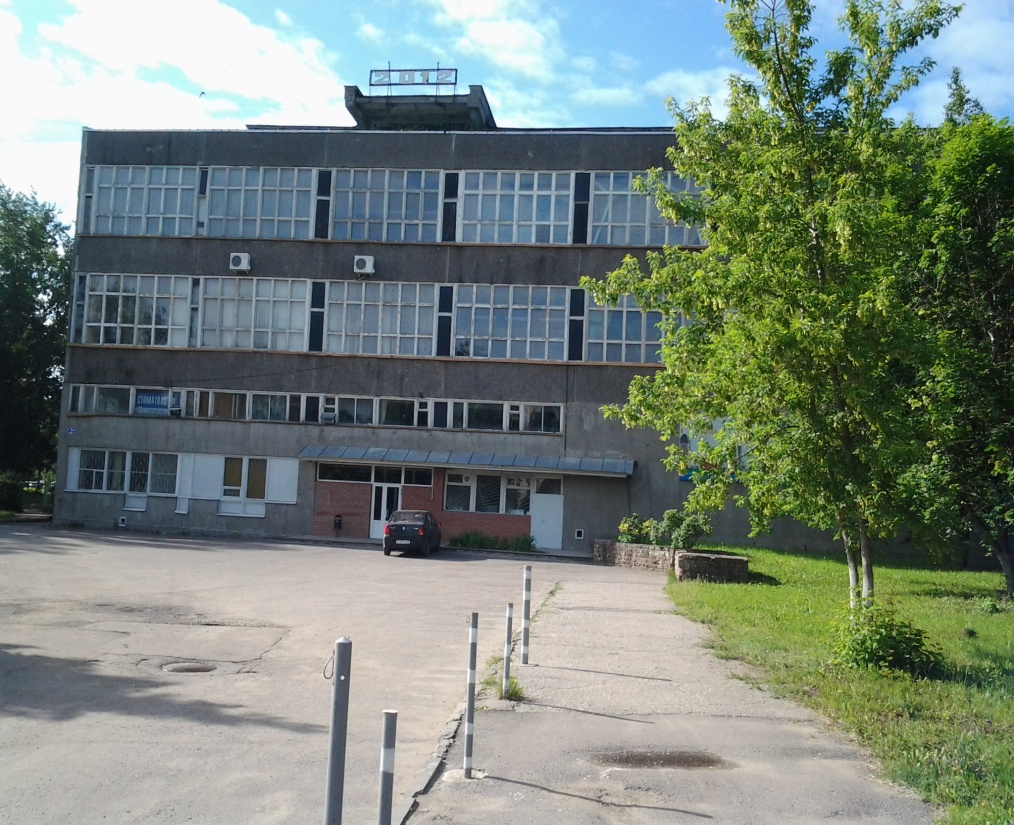 Планируемые мероприятия:
 ремонт фасада здания;
 ремонт газона;
 оформление тематической клумбы.
ООО ППО «Восход»
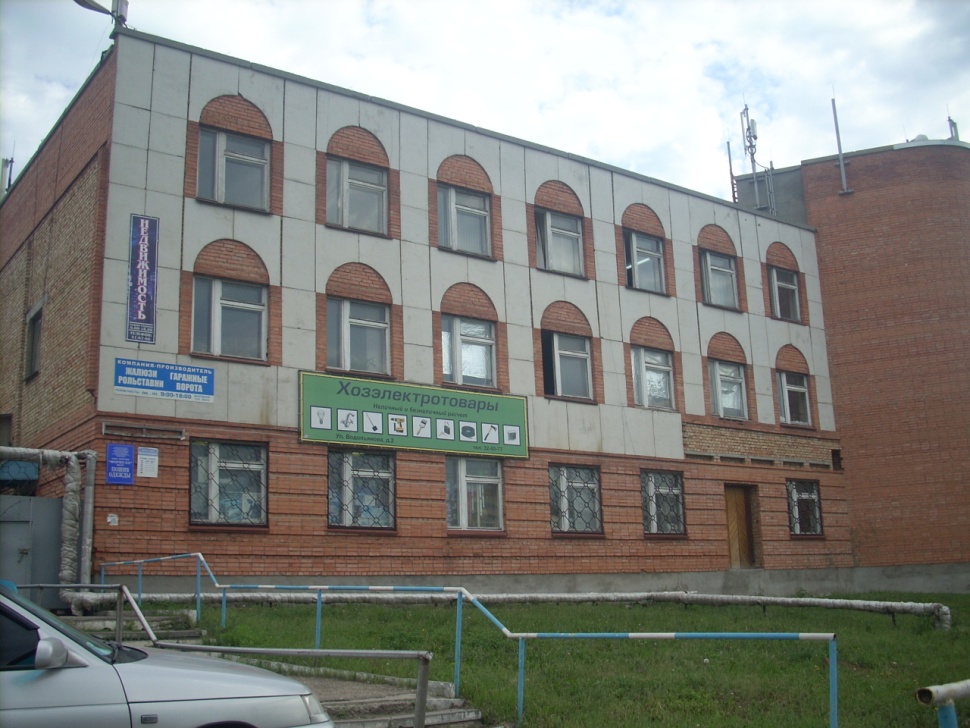 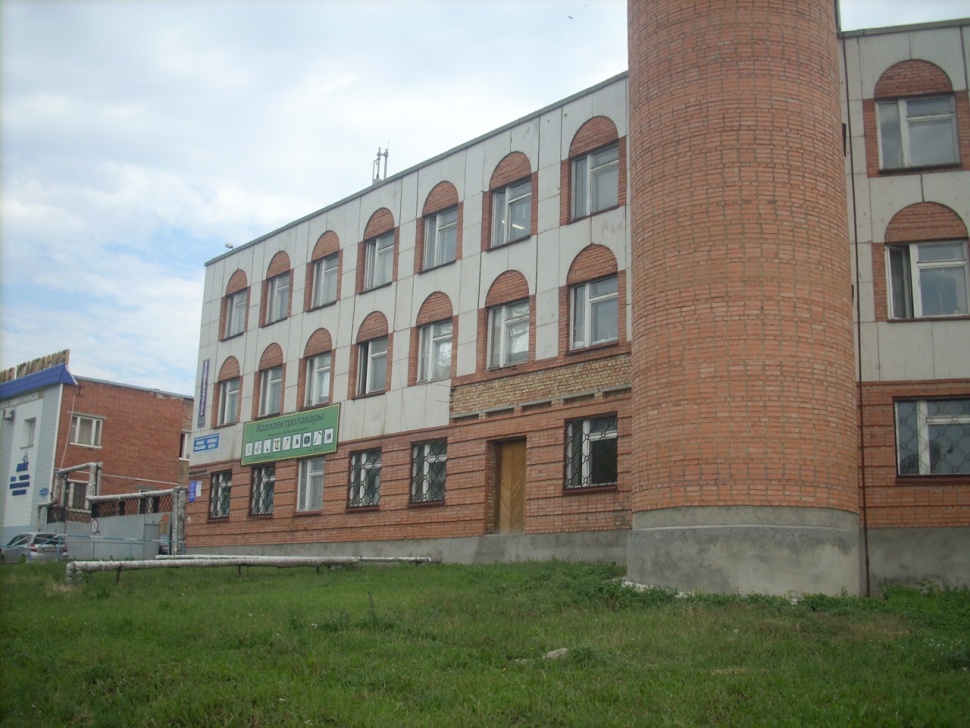 Планируемые мероприятия:
 установка шлагбаума у въездных ворот;
 покраска въездных ворот и ограждения;
 ремонт штукатурки цокольного этажа здания;
 ремонт отмосток;
 покраска поручней и ограждений у входа в здание;
 ремонт световой иллюминации;
 благоустройство территории.
ОАО «завод Элетех»
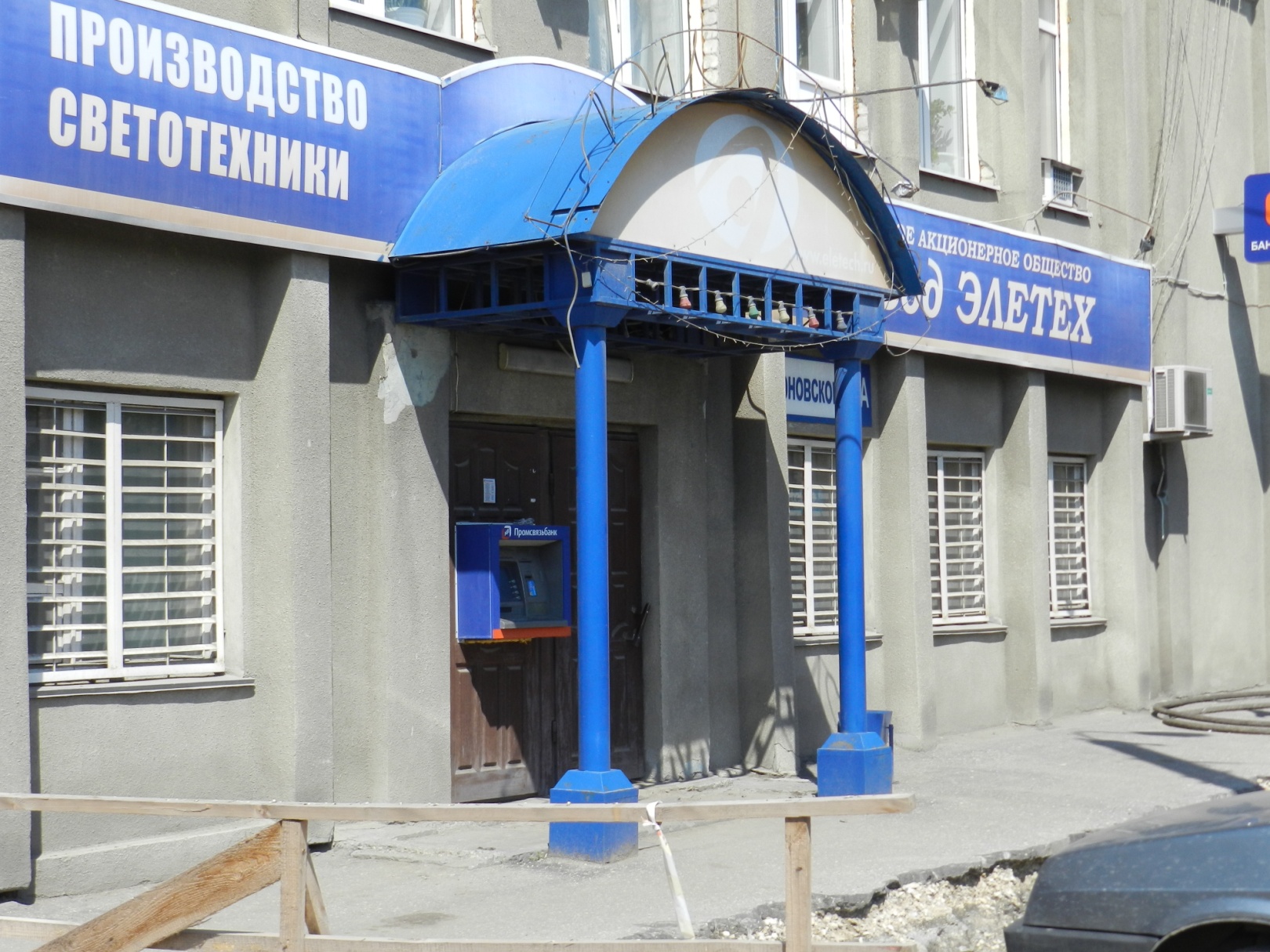 Планируемые мероприятия:
 ремонт фасада;
 благоустройство территории.
ОАО «ПЗТП»
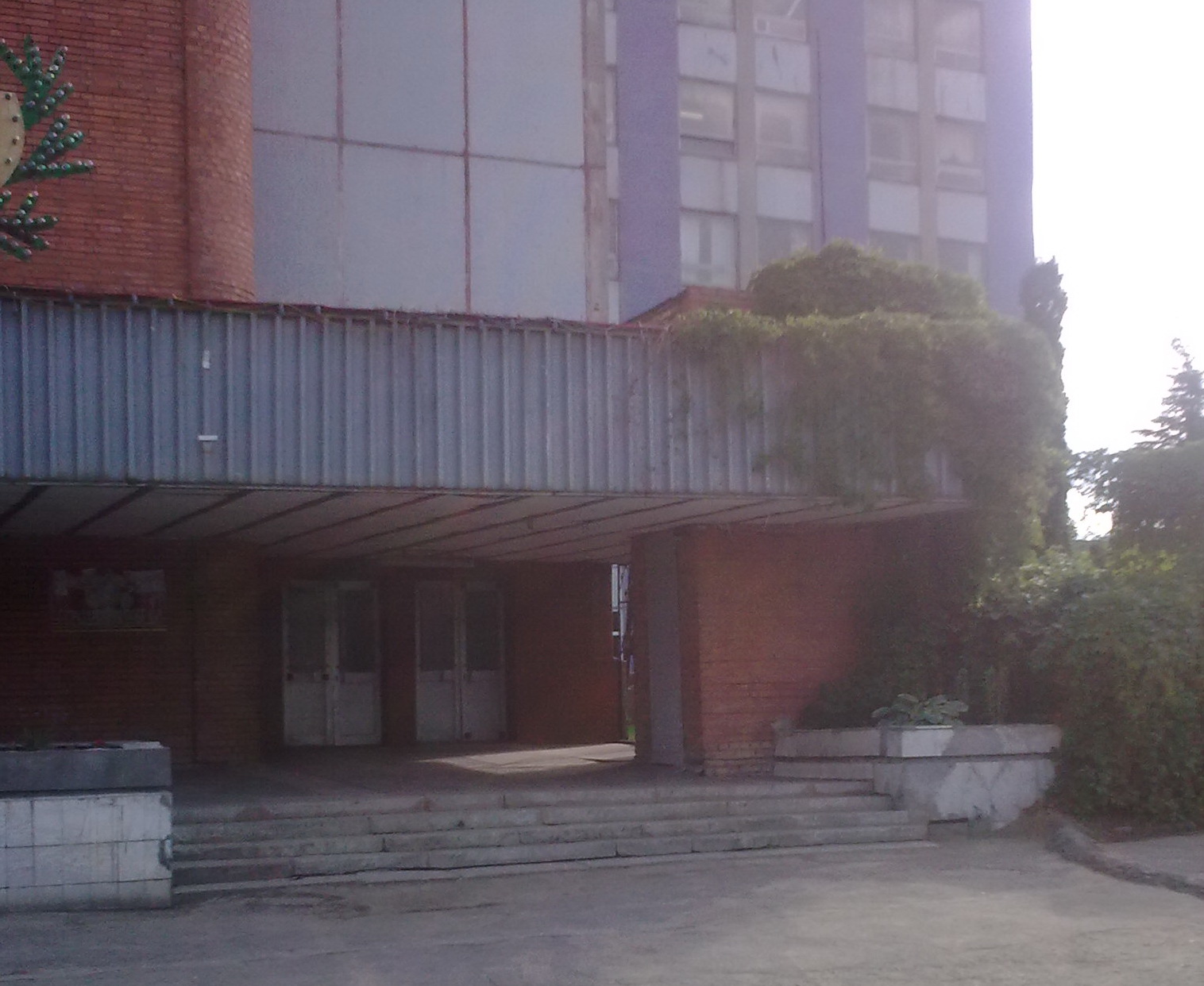 Планируемые мероприятия:
 ремонт фасада здания и входной группы;
 благоустройство территории.
ЗАО НПП «МедИнж»
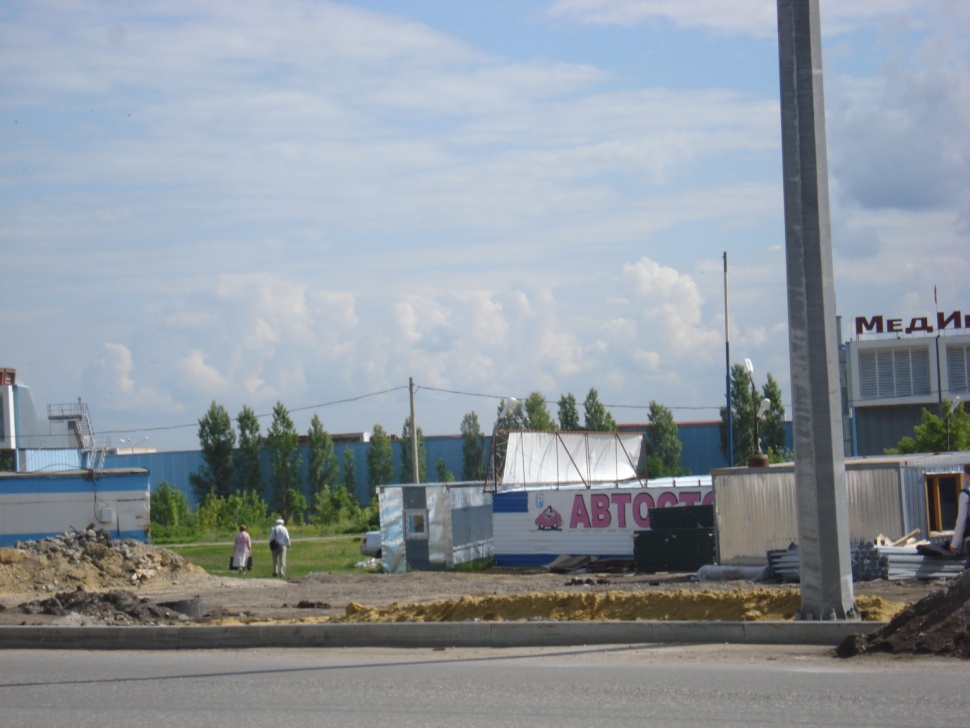 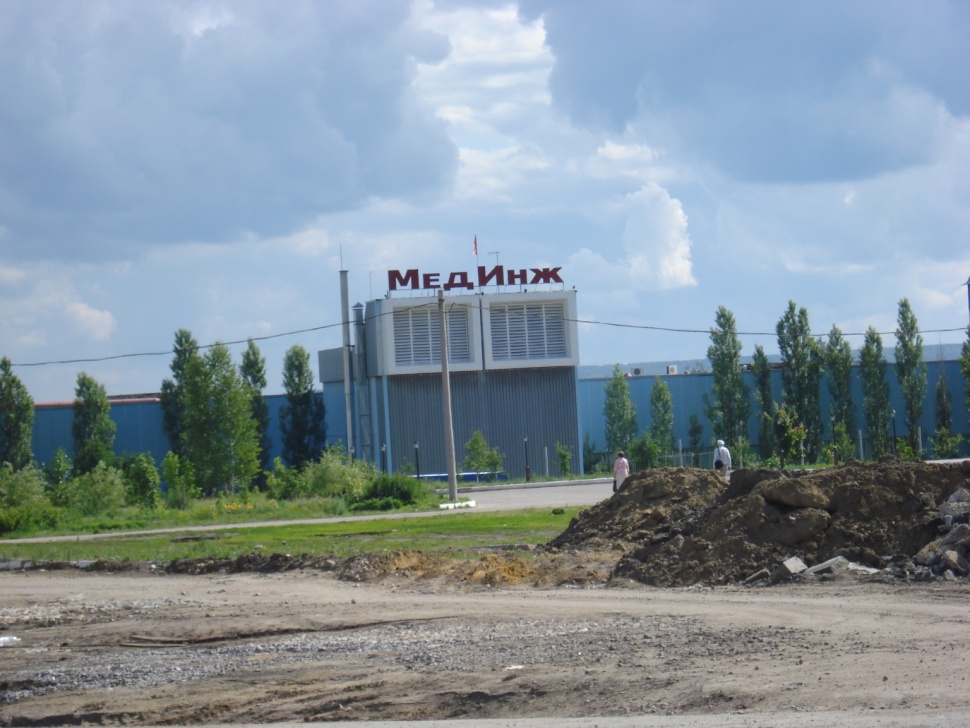 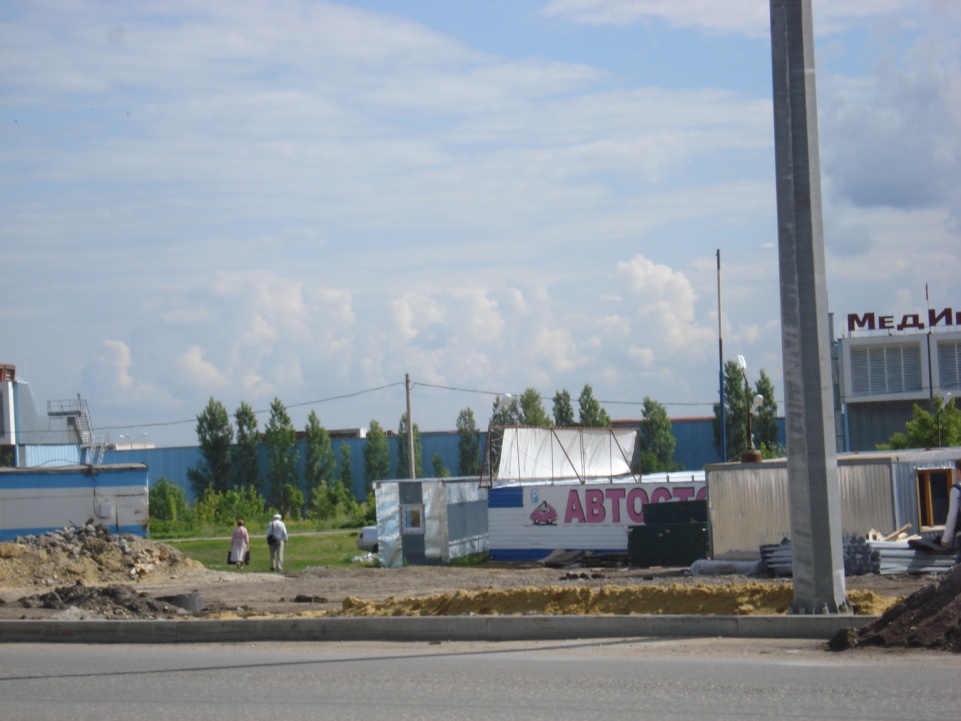 Планируемые мероприятия:
 строительство автостоянки;
 покраска цоколя здания;
 покраска забора;
 перенос ворот на южную сторону.
ОАО «Пензенский хлебозавод №4»
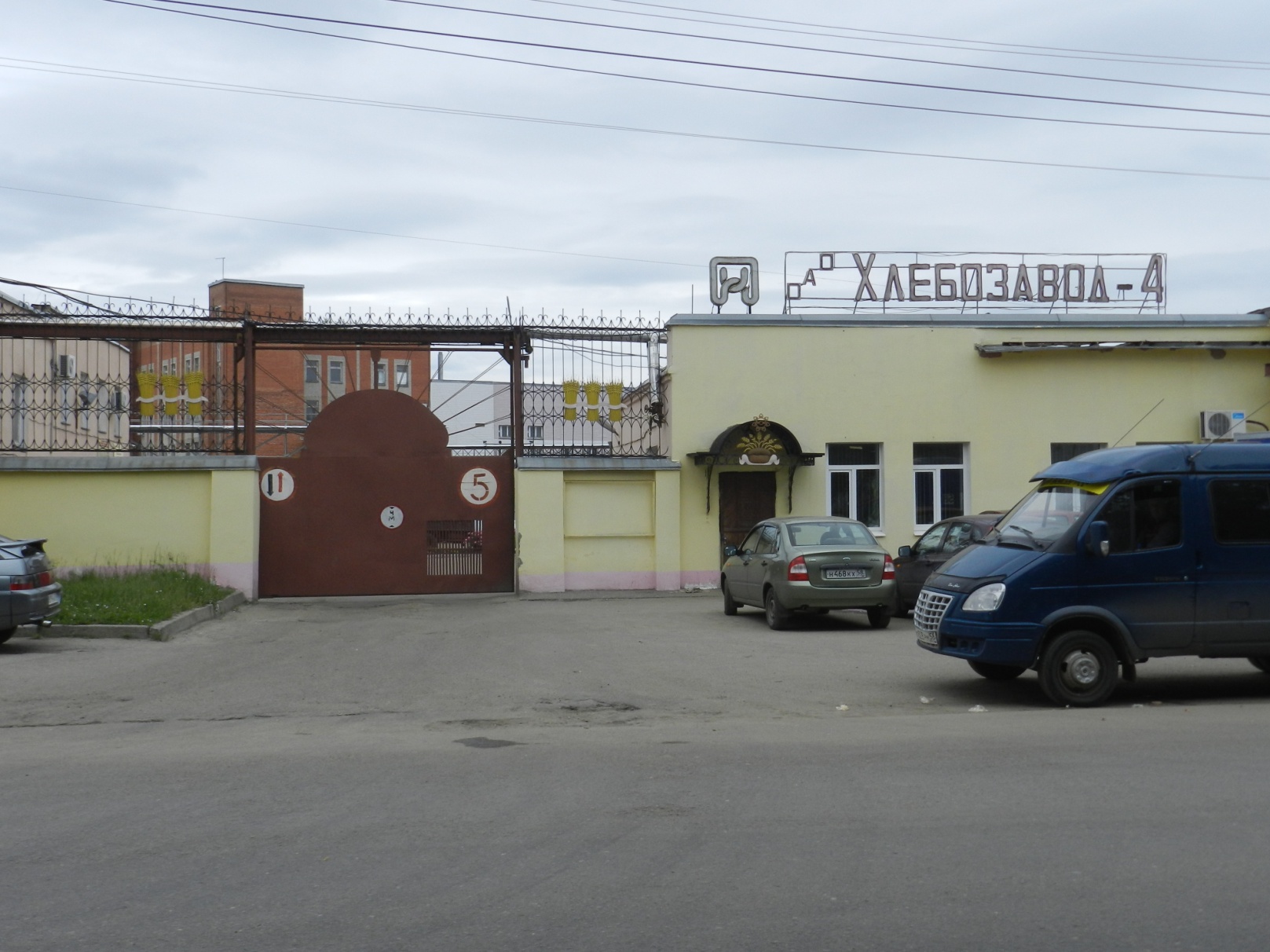 Планируемые мероприятия:
 ремонт и покраска ограждений территории и проходной завода.
ОАО «Фабрика игрушек»
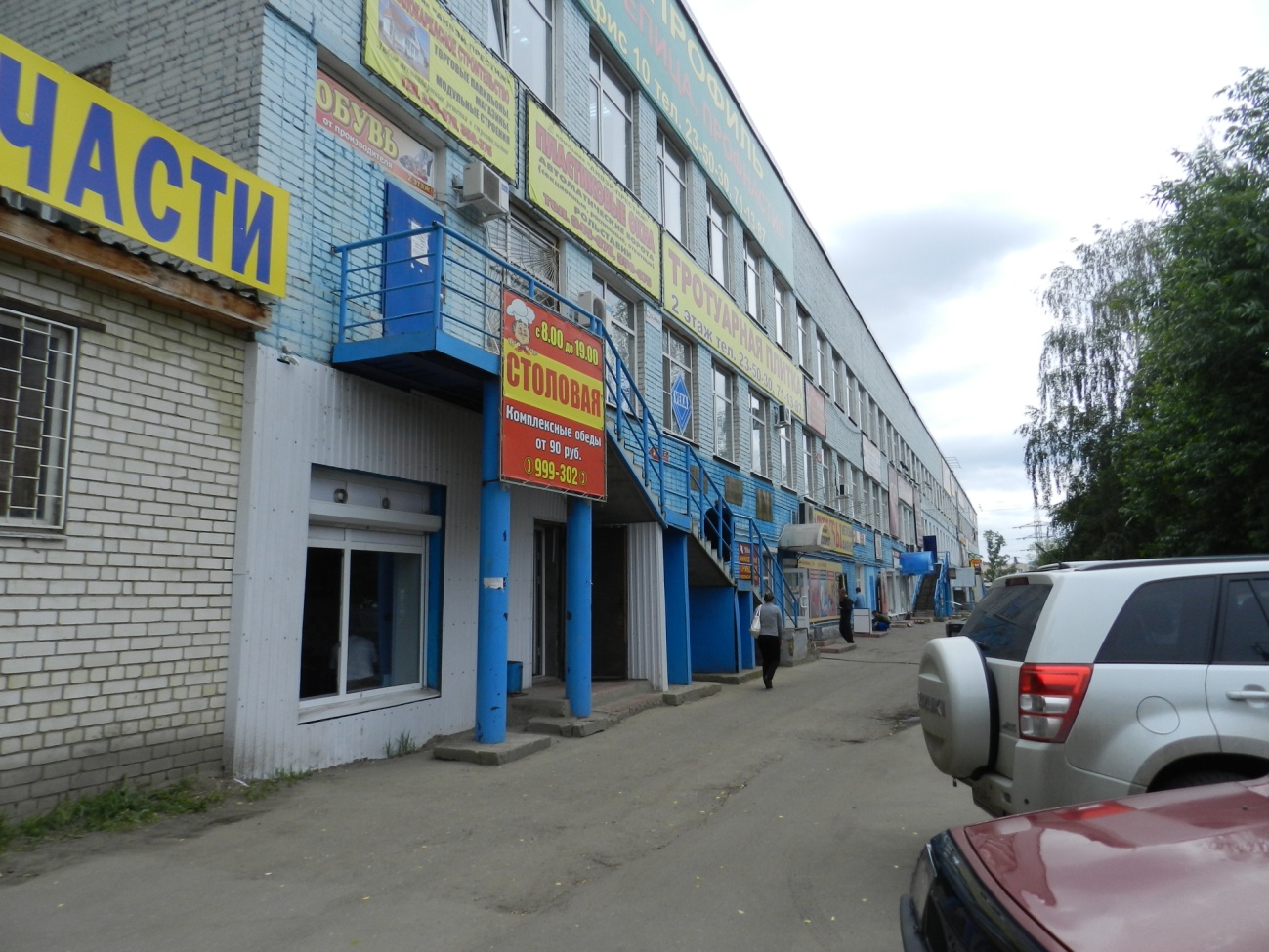 Планируемые мероприятия:
 ремонт и покраска фасада здания;
 обустройство тематической клумбы на углу ул. Калинина-ул. Окружная.
 благоустройство территории.
ООО «Фабрика упаковки»
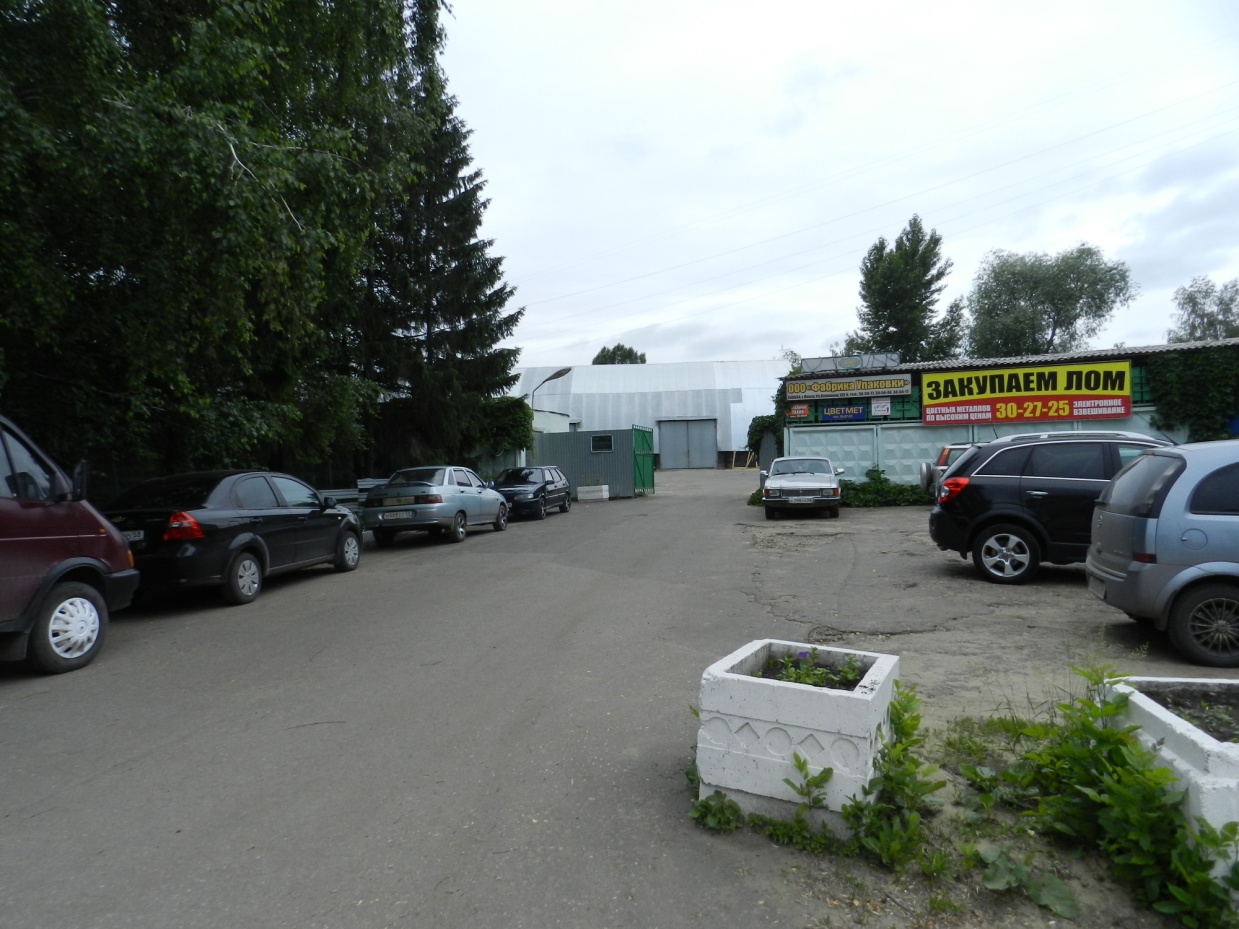 Планируемые мероприятия:
 ремонт фасада здания;
 устройство тематической клумбы на углу ул. Калинина-ул. Окружная;
 благоустройство территории.
ЗАО «Пензенская кондитерская фабрика»
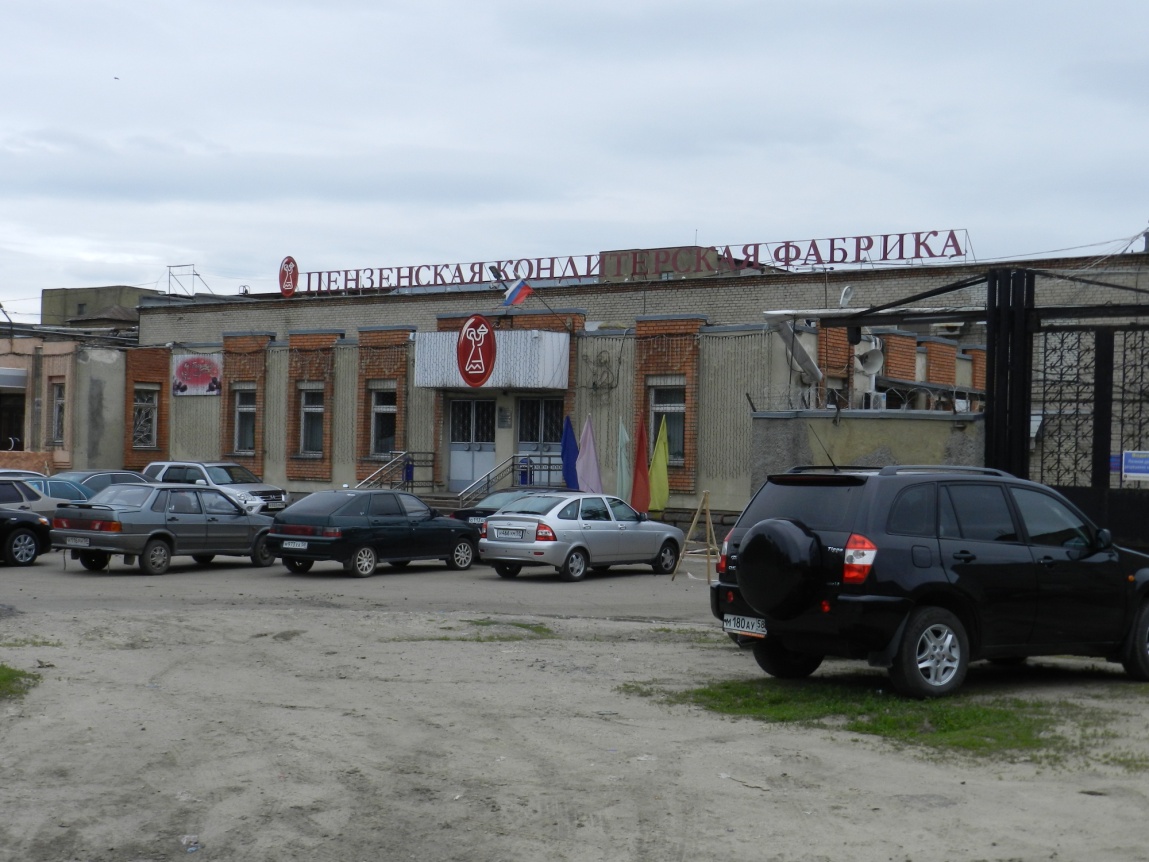 Планируемые мероприятия:
 ремонт фасада здания предприятия и фирменного магазина «Тарханы»;
 устройство тематической клумбы на углу ул. Калинина-ул. Окружная;
  благоустройство территории.
ЗАО «Пензенская макаронная фабрика»
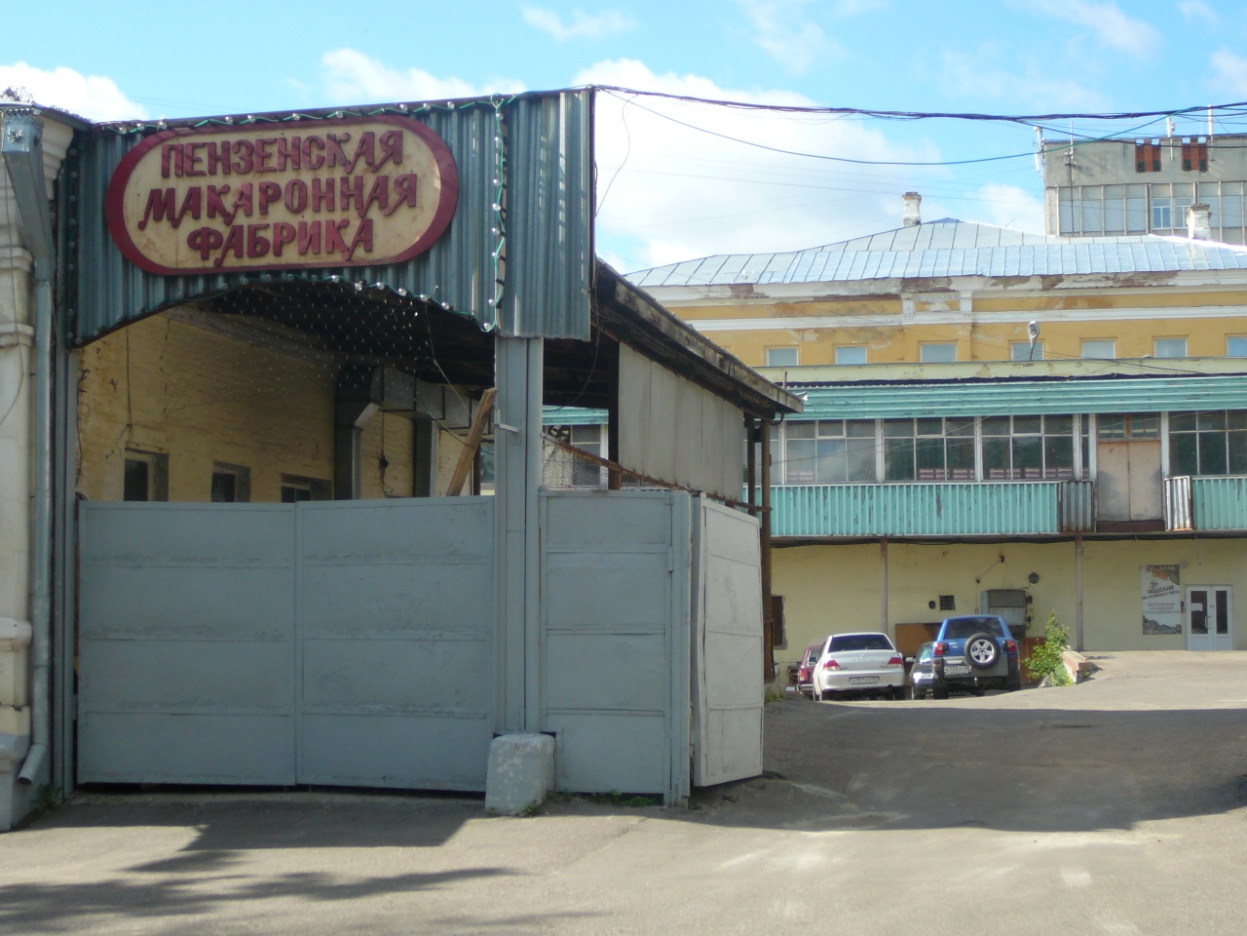 Планируемые мероприятия:
 ремонт и покраска фасада и забора;
 благоустройство территории.
ПЛАНмероприятий по подготовке ОБЪЕКТОВ ПОТРЕБИТЕЛЬСКОГО РЫНКА Первомайского района к 350-летию основания города Пензы.
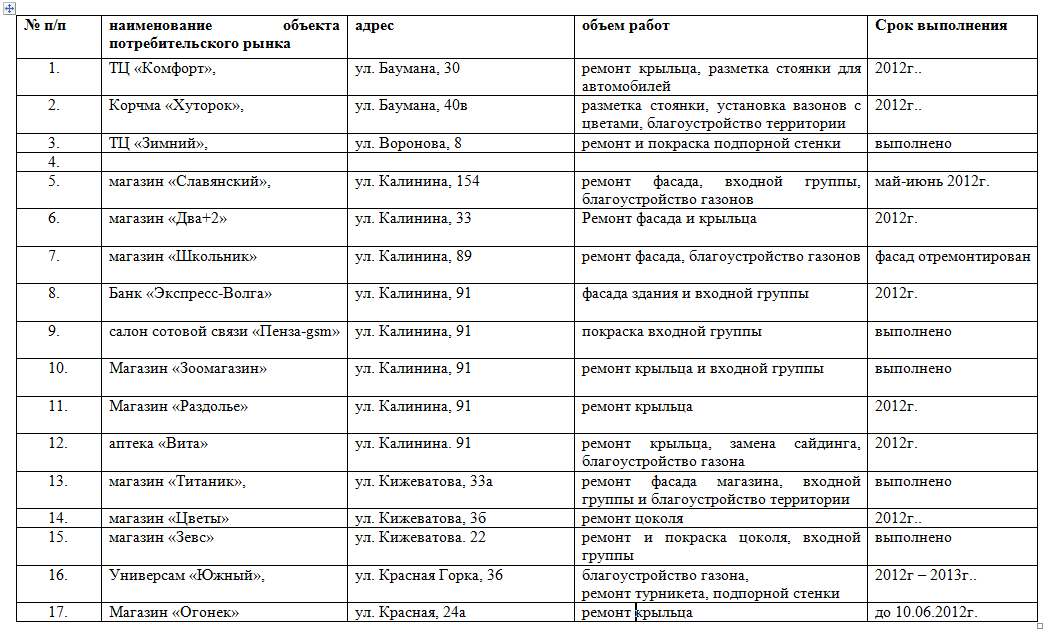 ПЛАНмероприятий по подготовке ОБЪЕКТОВ ПОТРЕБИТЕЛЬСКОГО РЫНКА Первомайского района к 350-летию основания города Пензы.
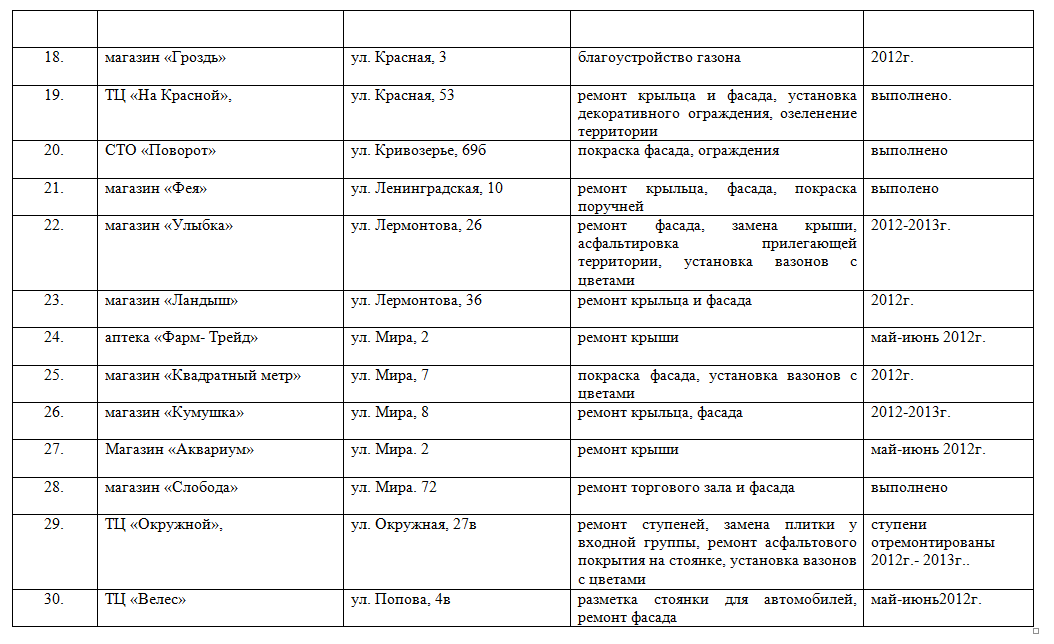 ПЛАНмероприятий по подготовке ОБЪЕКТОВ ПОТРЕБИТЕЛЬСКОГО РЫНКА Первомайского района к 350-летию основания города Пензы.
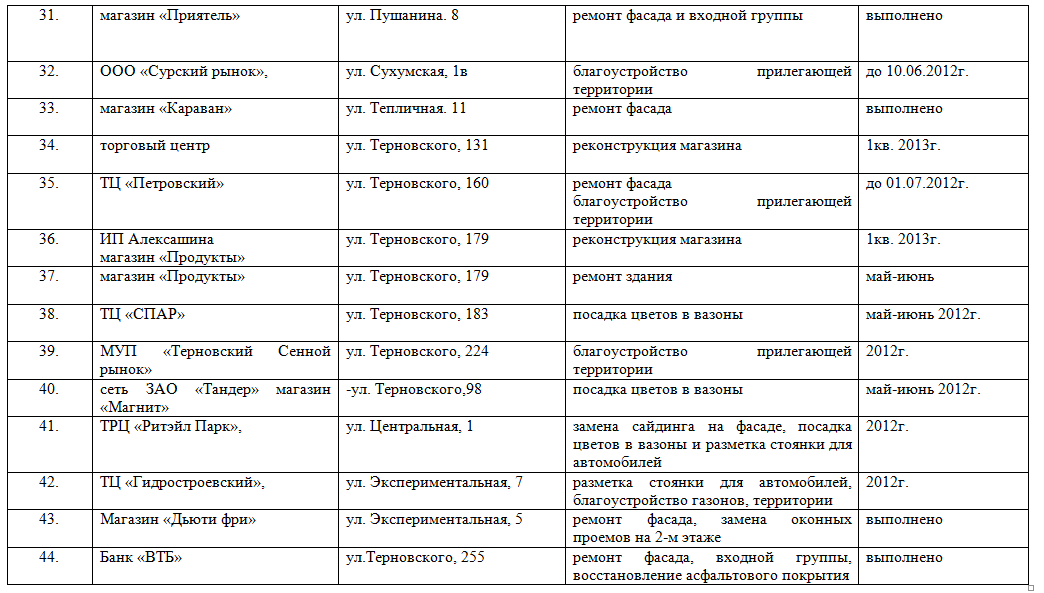 Торговый центр «На Красной», ул. Красная, 53
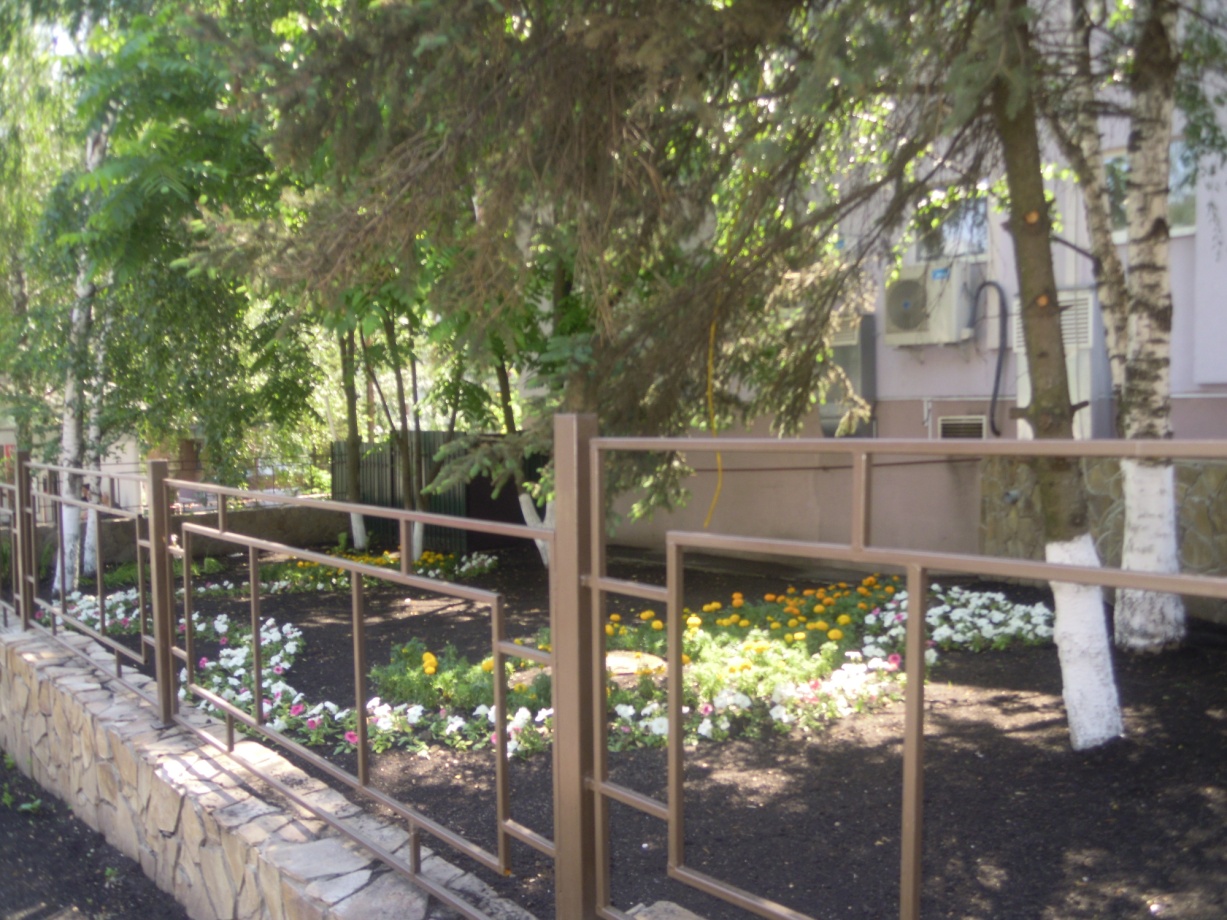 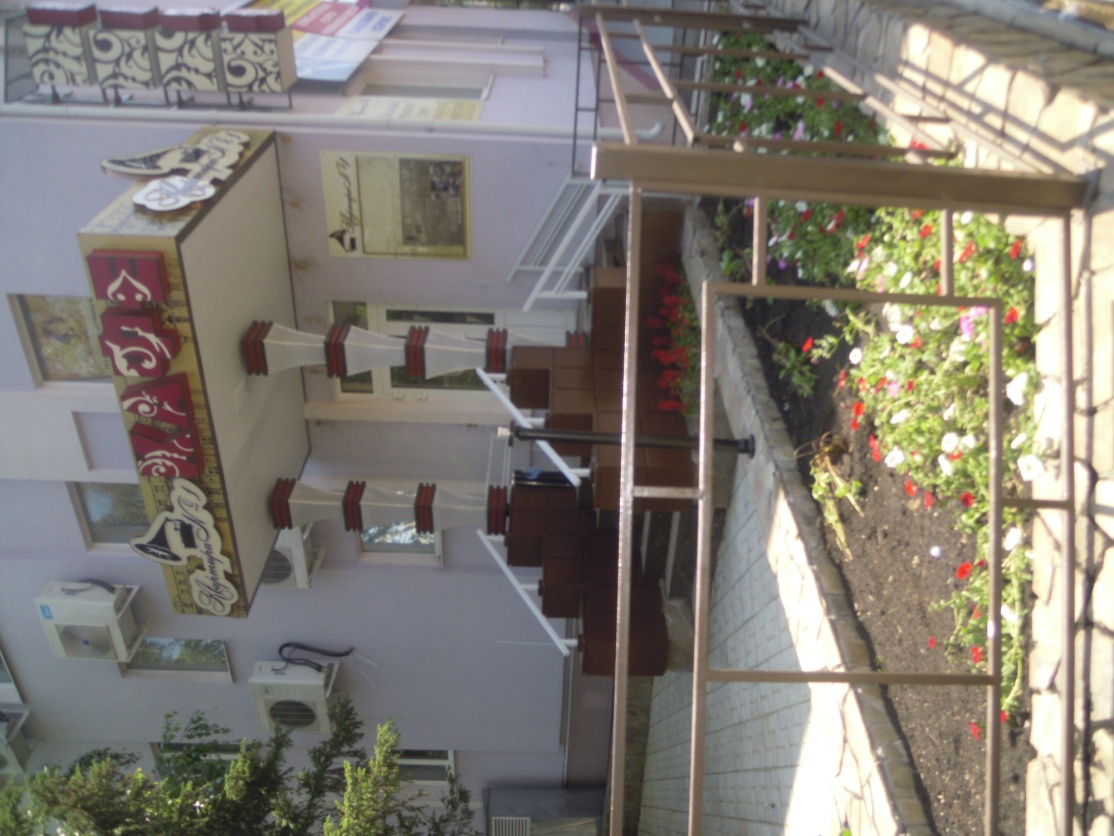 - отремонтирован фасад магазина;
- благоустроена территория, разбита клумба
Реконструкция здания ООО «Славянский», ул. Калинина, 154
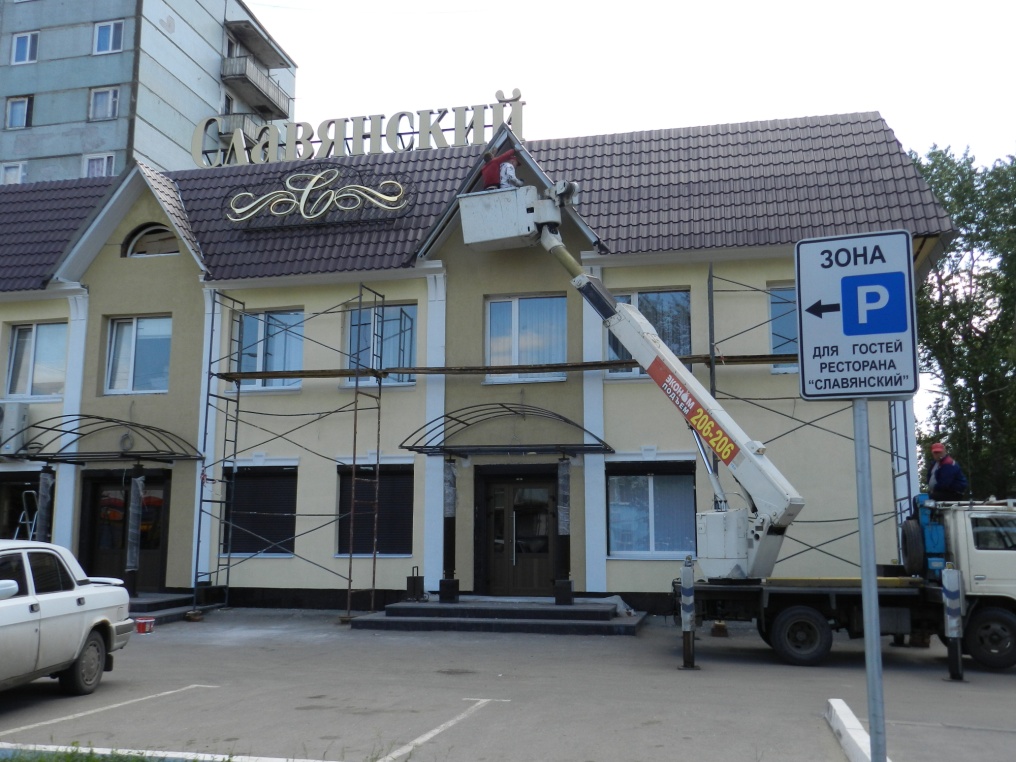 Реализуемые мероприятия:
 завершение реконструкции фасада и входной группы магазина;
 благоустройство газонов и стоянки для автомобилей.
Реконструкция магазина «Антошка», ул. Терновского, 131
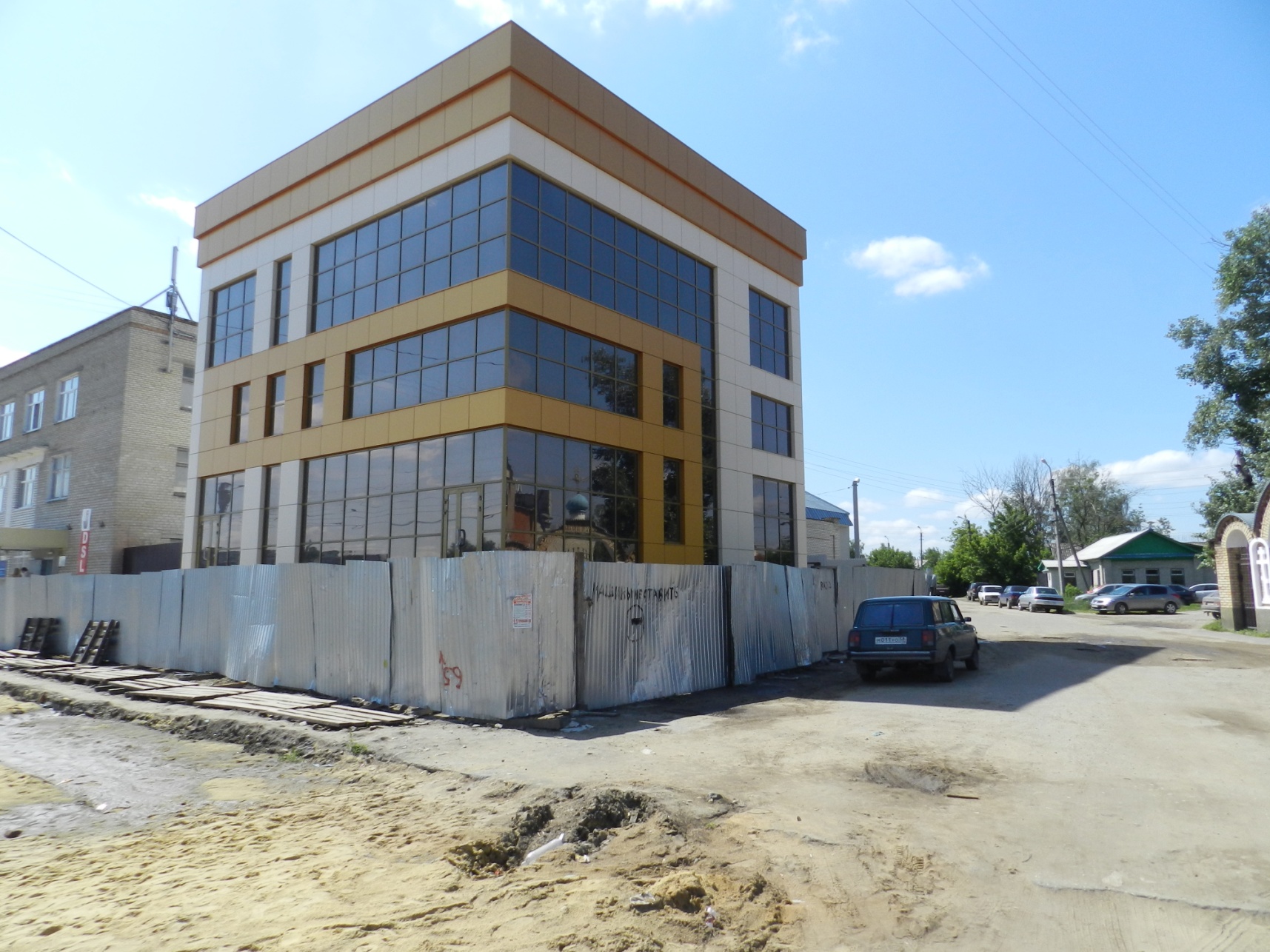 Реализуемые мероприятия:
 завершение реконструкции магазина;
 благоустройство прилегающей территории.
Реконструкция торгового центра на ул. Кижеватова, 8
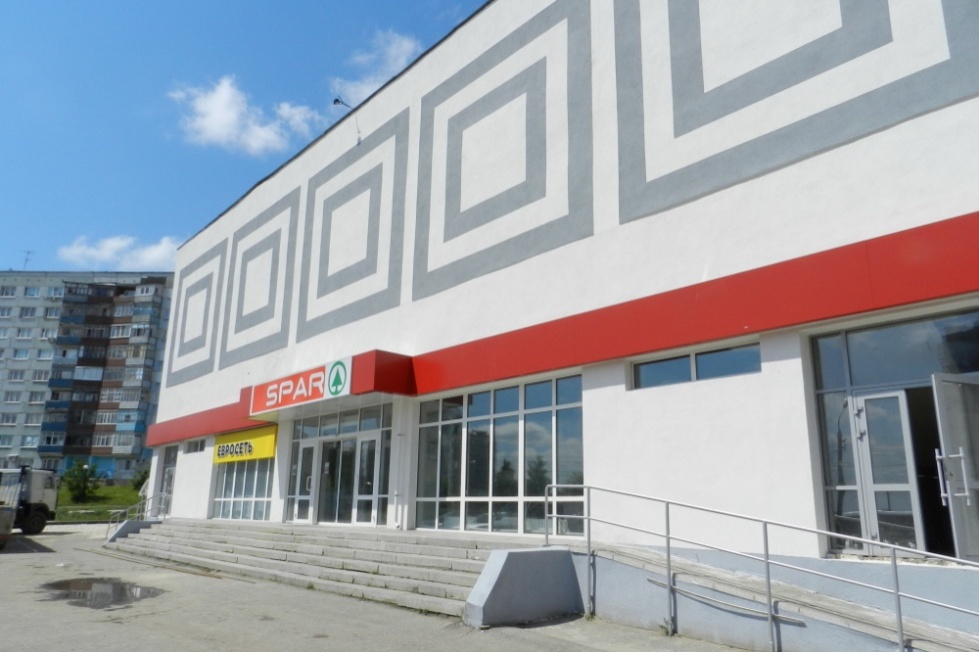 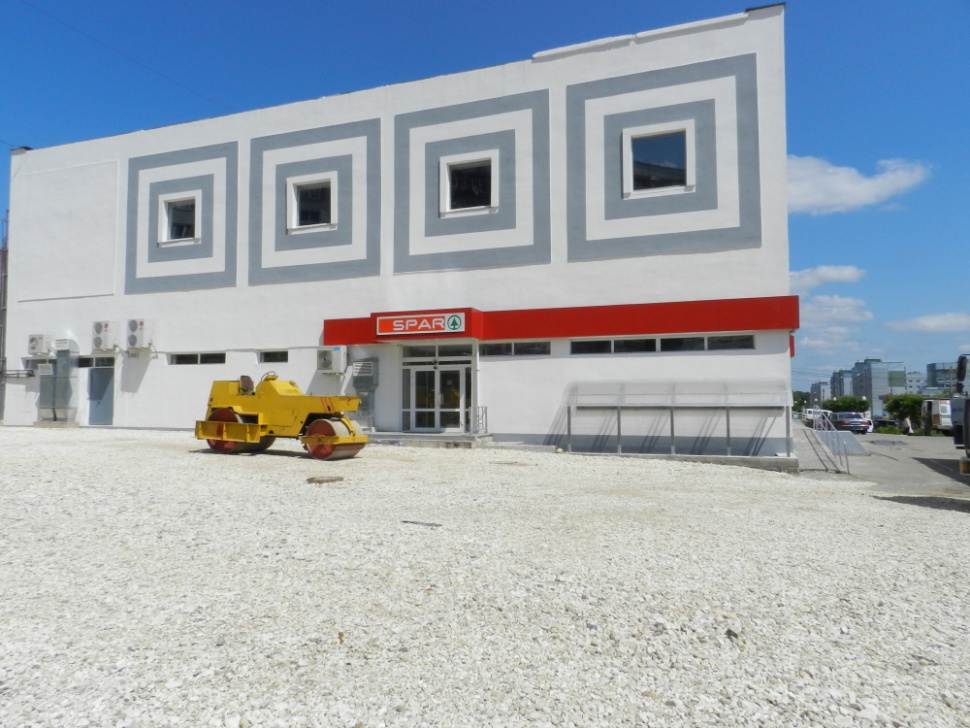 Реализуемые мероприятия:
 завершение асфальтировки стоянки для автомобилей;
 благоустройство прилегающей территории.
Ул. Терновского, 179
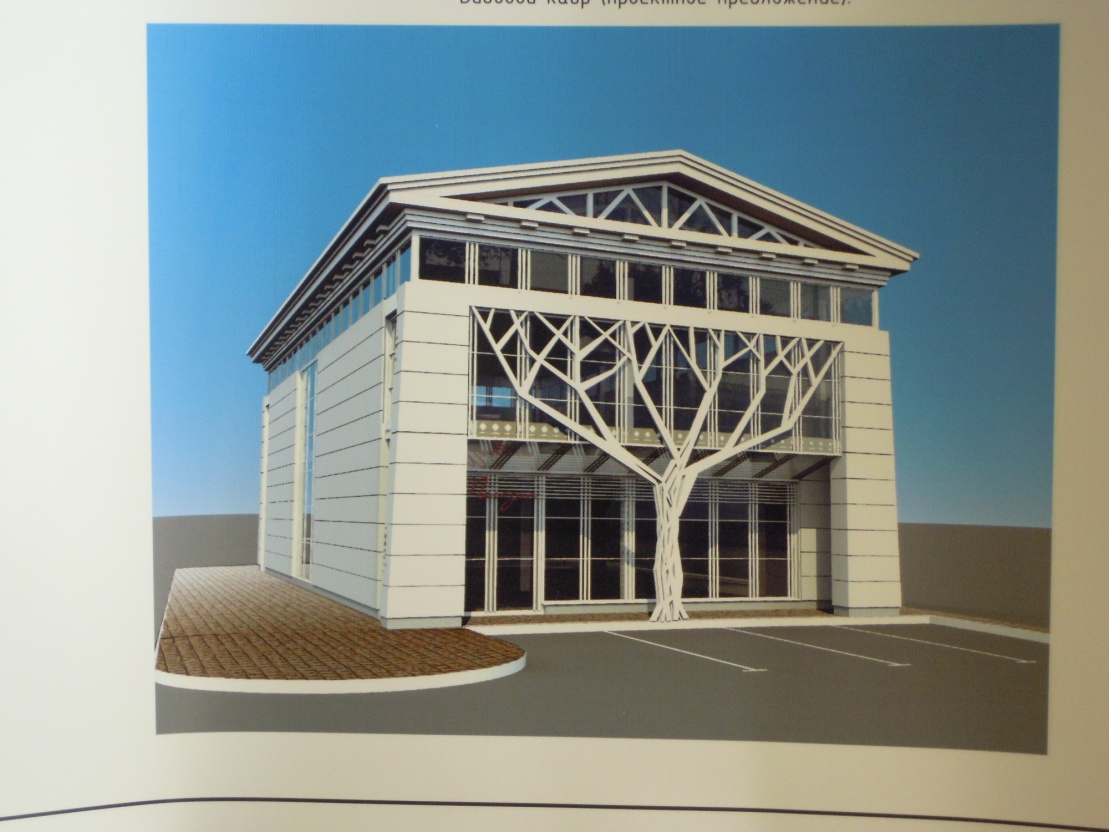 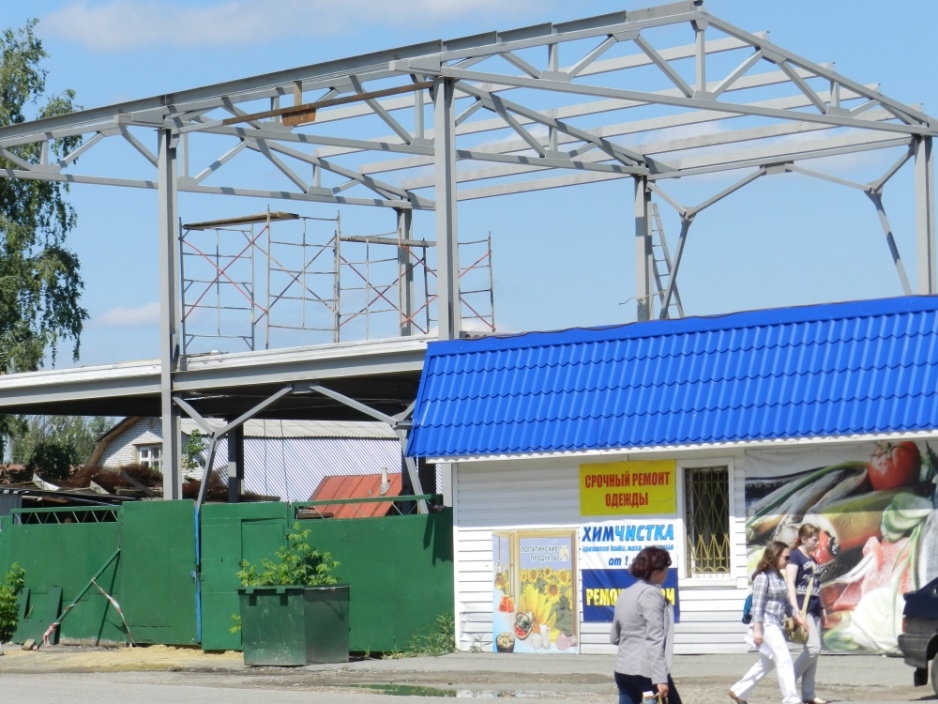 Реализуемые мероприятия:
 реконструкция магазина;
 благоустройство прилегающей территории.
Ремонт фасада здания отделения почтовой связи №56, ул. Терновского, 133
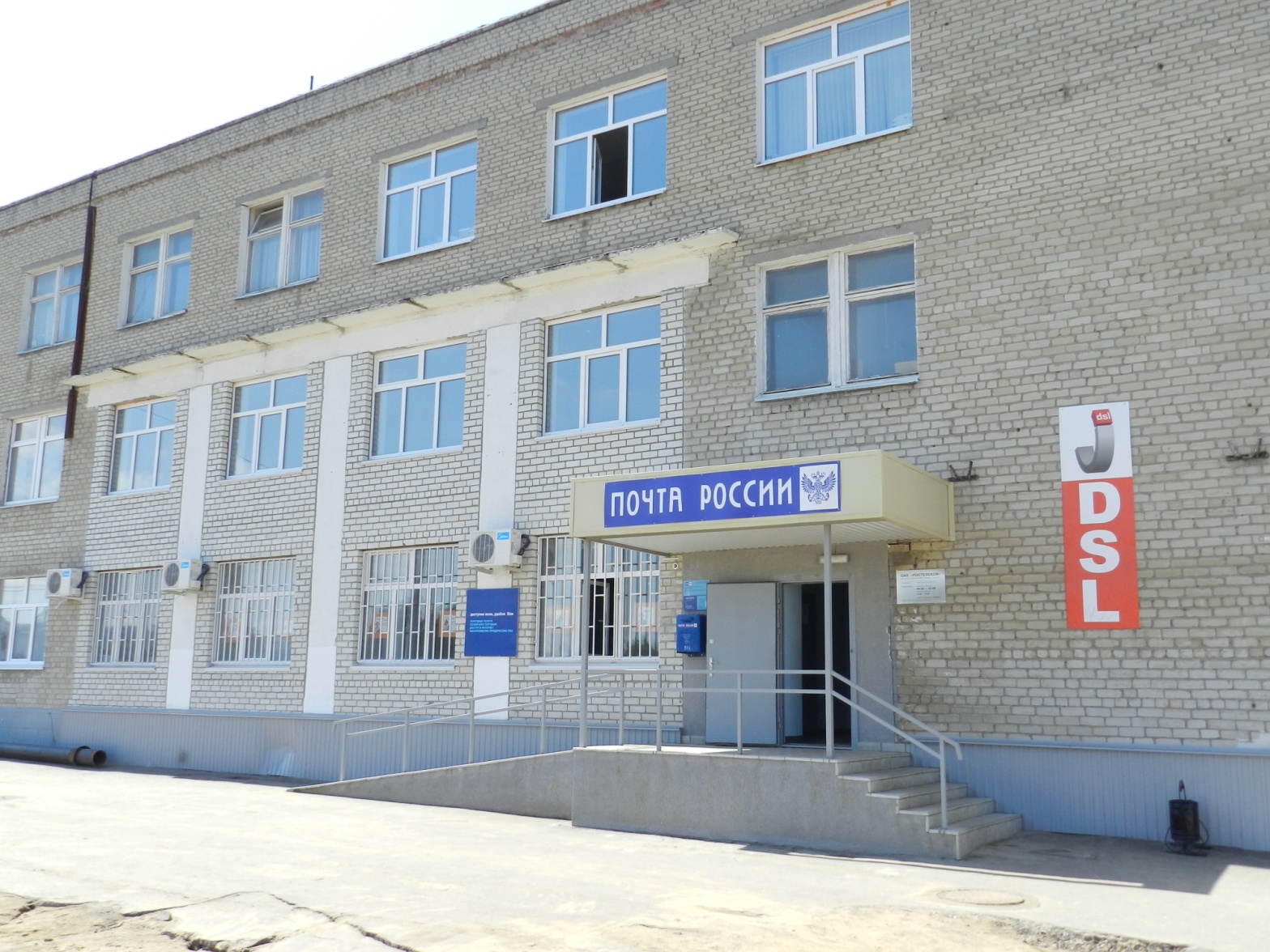 Планируемые мероприятия:
 ремонт асфальтового покрытия;
 благоустройство территории.
Объекты потребительского рынка по ул. Терновского
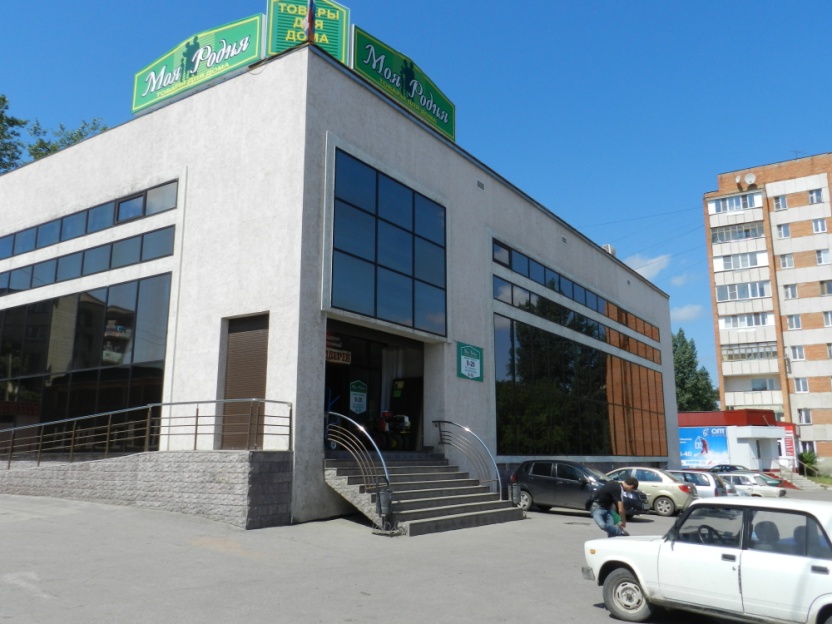 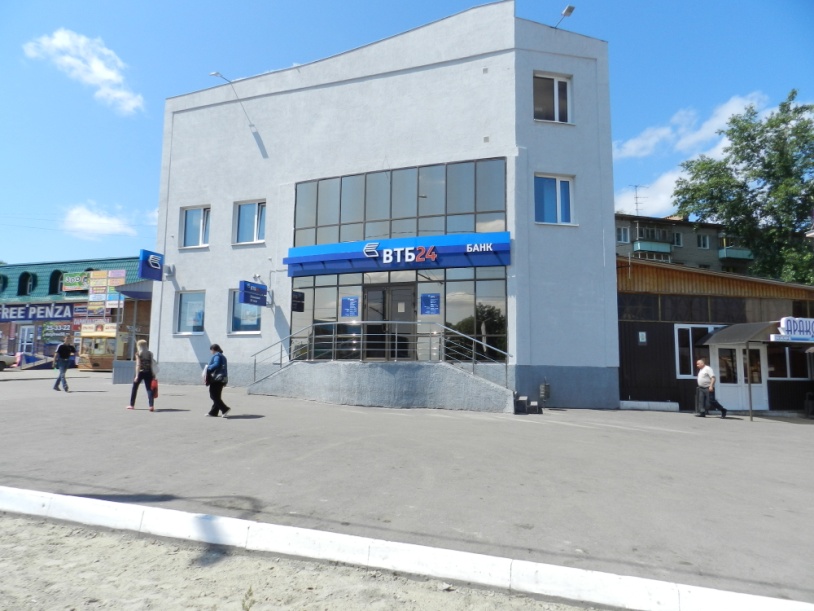 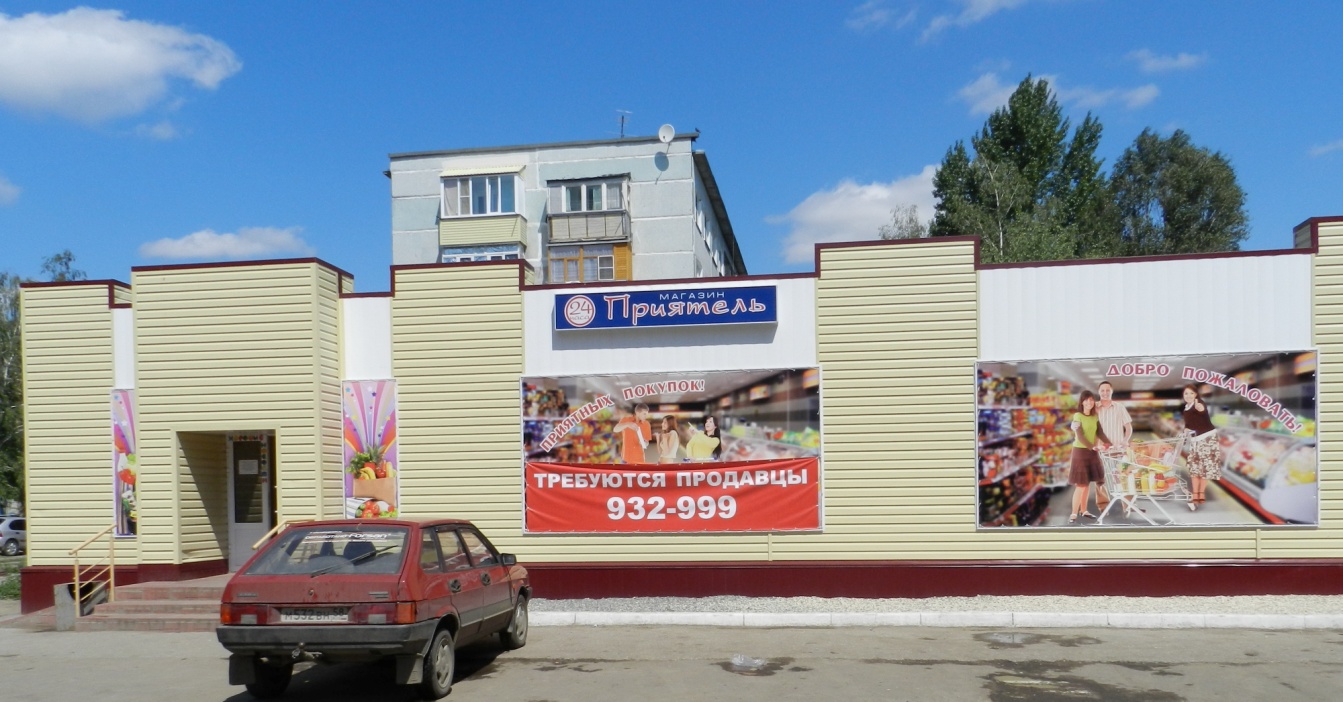 Реализуемые мероприятия:
 благоустройство территории;
 выполнение разметки для стоянки автомобилей.
Работа с жителями частного сектора в Первомайском районе
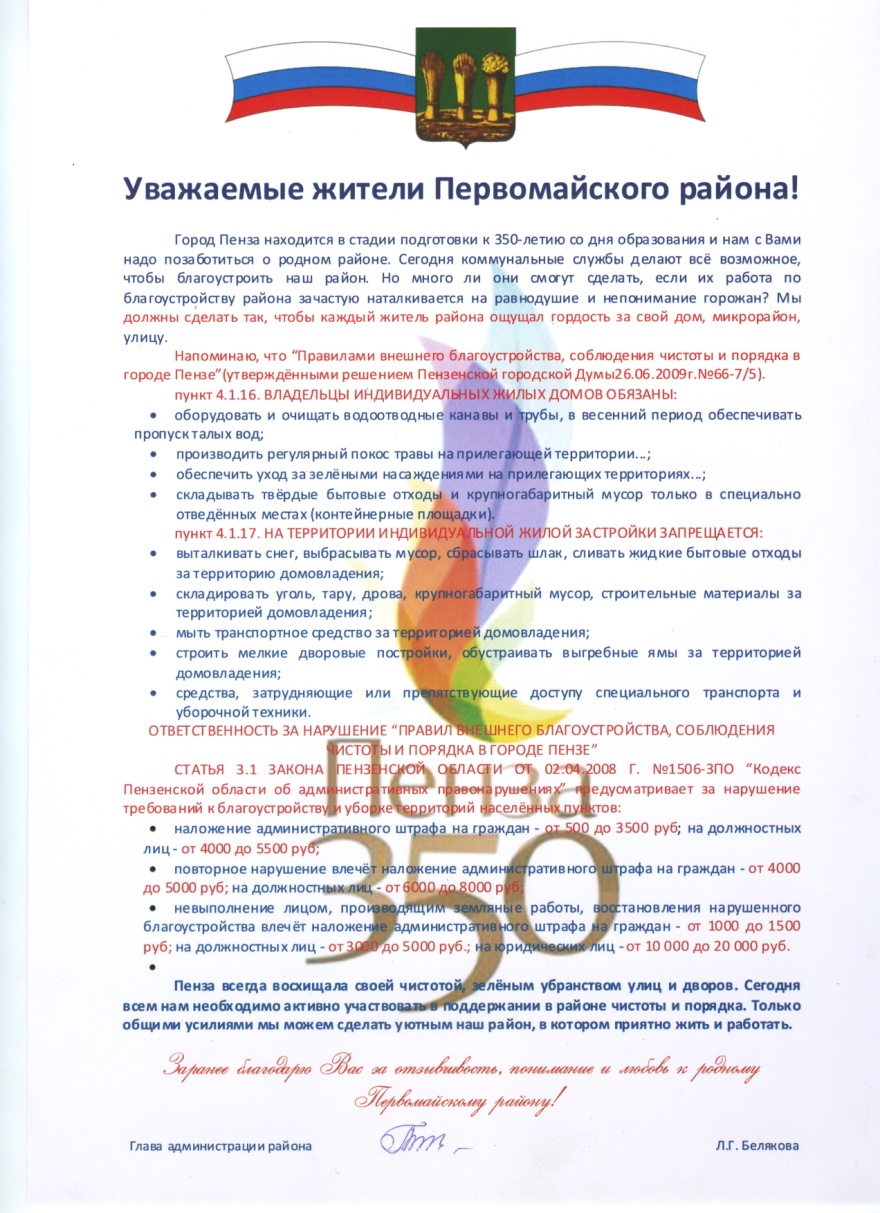 На территории Первомайского района на 259 улицах частной застройки расположено более 7000 жилых домов. 
Всего на магистральных улицах района 253 домовладения частного сектора, из них требуют ремонта 158 домовладения.
В соответствии с Федеральным законом от 06.10.2003 № 131-ФЗ  «Об общих принципах организации местного самоуправления в Российской Федерации», администрация района активно  привлекает граждан к работе по подготовке празднования 350-летия  города.
В Первомайском районе созданы и работают территориальные органы самоуправления в форме уличных комитетов, которых насчитывается 41,  ТОС - 4 , ЖСК - 1.
Составлен план мероприятий по благоустройству частных домовладений, расположенных на магистральных улицах.
Проводятся семинары с председателями уличных комитетов, организуются сходы, на которых решаются вопросы предстоящего праздника.
Среди населения постоянно ведется разъяснительная работа: проводятся рейды по улицам частного сектора с выдачей обращения Главы администрации района, при необходимости выдаются уведомления по ремонту домовладений благоустройству территорий.
Население с пониманием относится к подготовке  юбилея города и проводят благоустроительные работы своих домовладений.
Но есть категория граждан, которая не в состоянии обеспечить  надлежащий уход за своими домовладениями. Им необходимо оказать всестороннюю помощь.
План мероприятий по благоустройству частных домовладений к 350-летию со дня основания города Пензы
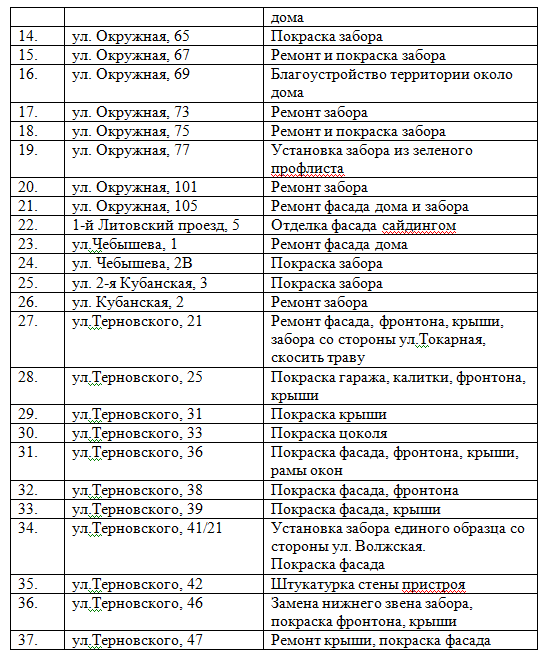 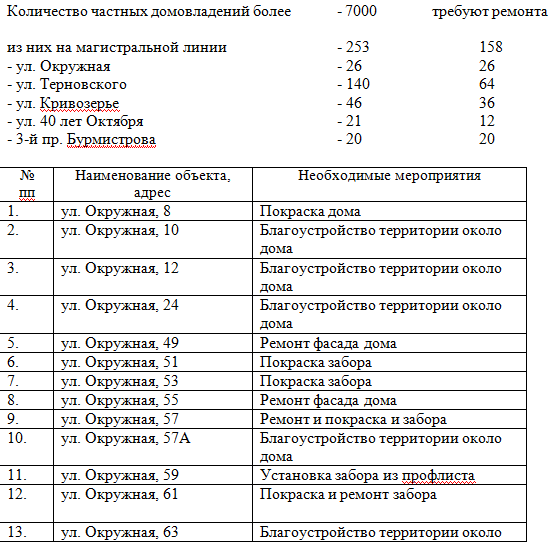 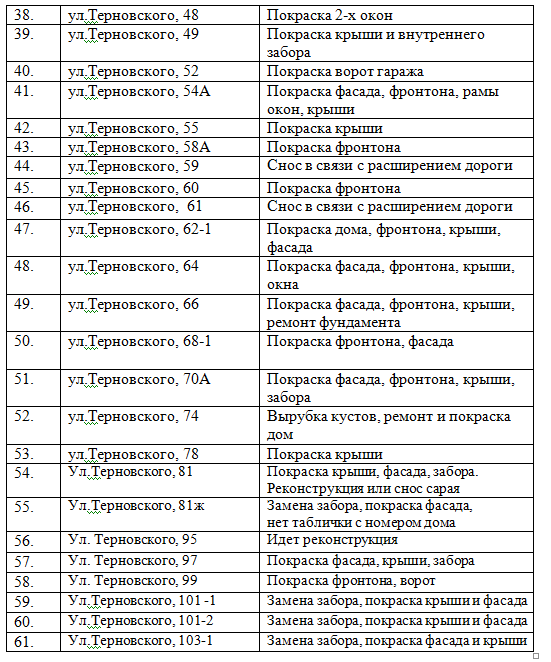 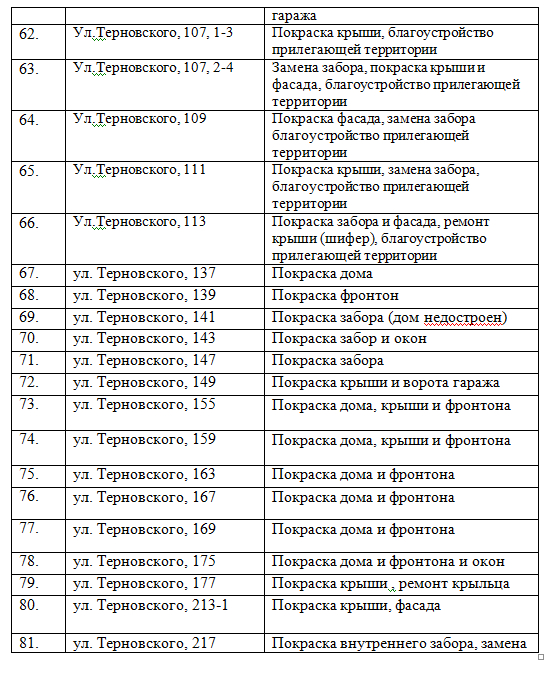 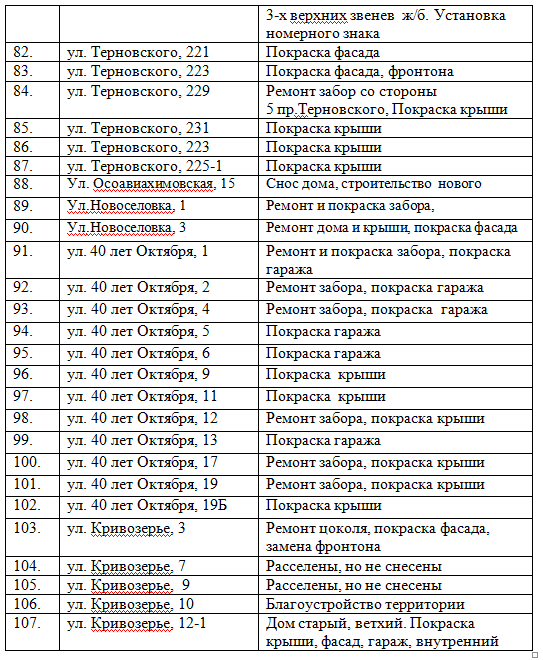 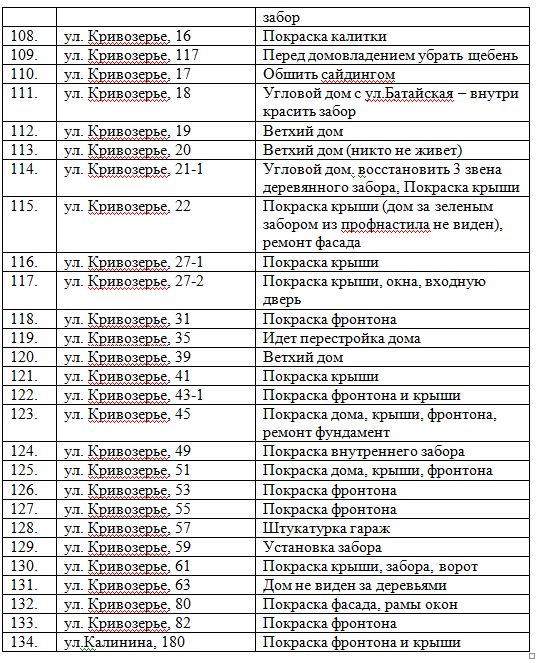 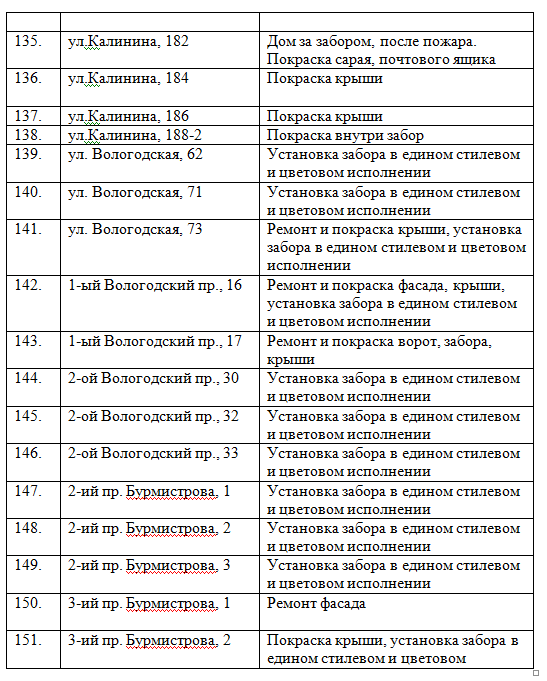 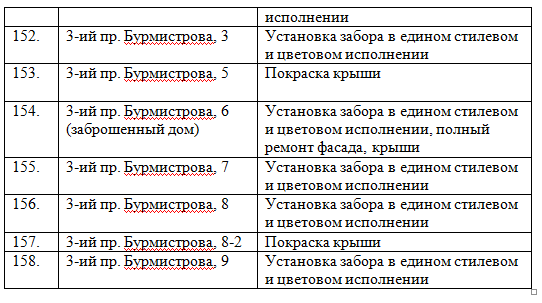 Благоустройство частного сектора
Жителями в частном секторе покрашено:
- 1180 фасадов домов;
- 822 крыши;
- 110 гаражей.
Вновь установлено 3620 п.м. современных ограждений:
- из металлопрофиля – 1900 п.м.;
- из облицовочного кирпича и камня – 560 п.м.;
- железобетонных заборов – 630 п.м.;
- деревянных – 350 п.м.;
- каменных – 180 п.м.
В частном секторе установлено свыше 200 аншлагов с названиями улиц и около 1000 номерных знаков жилых домов.
Проведен ремонт домовладений
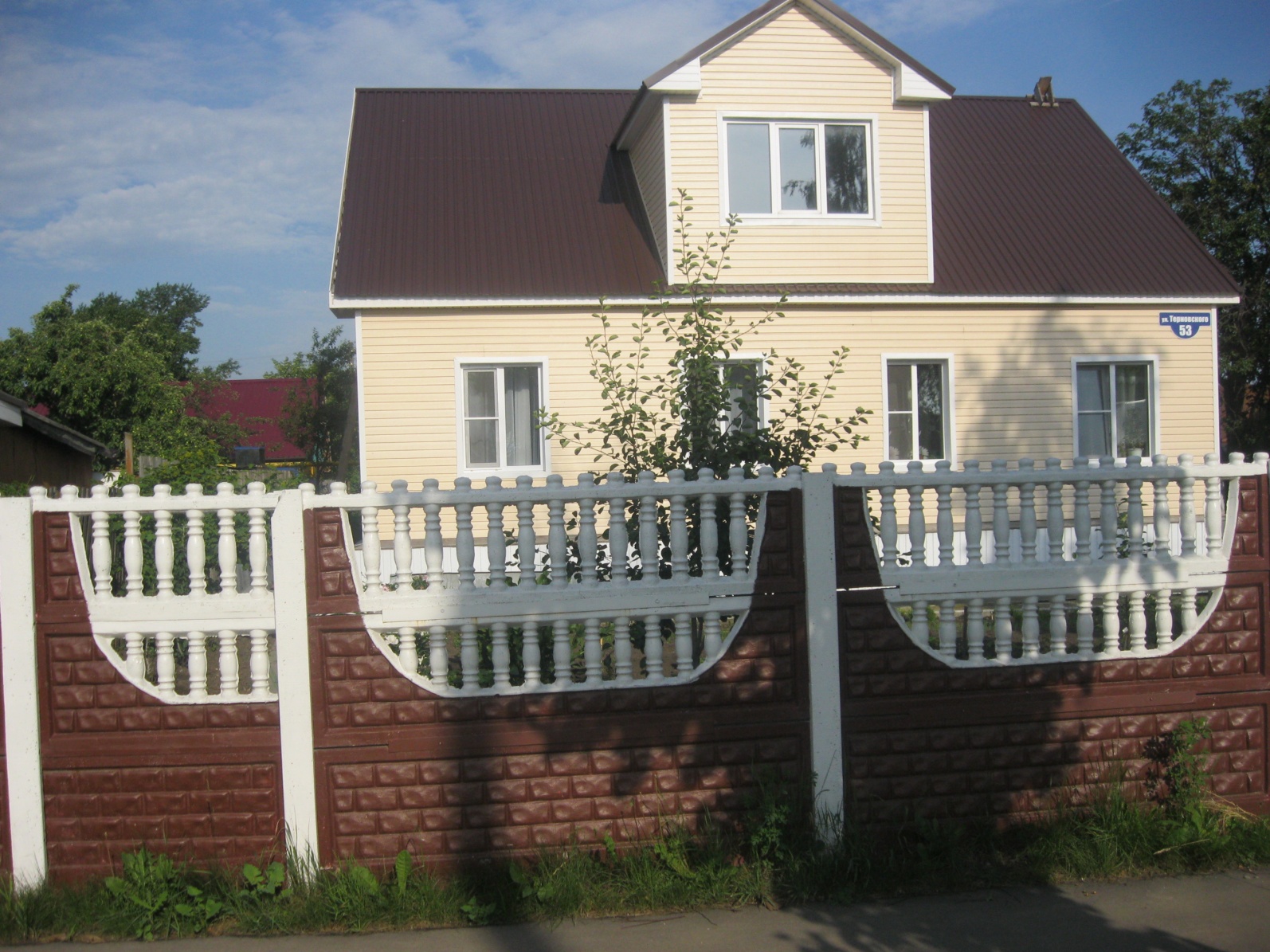 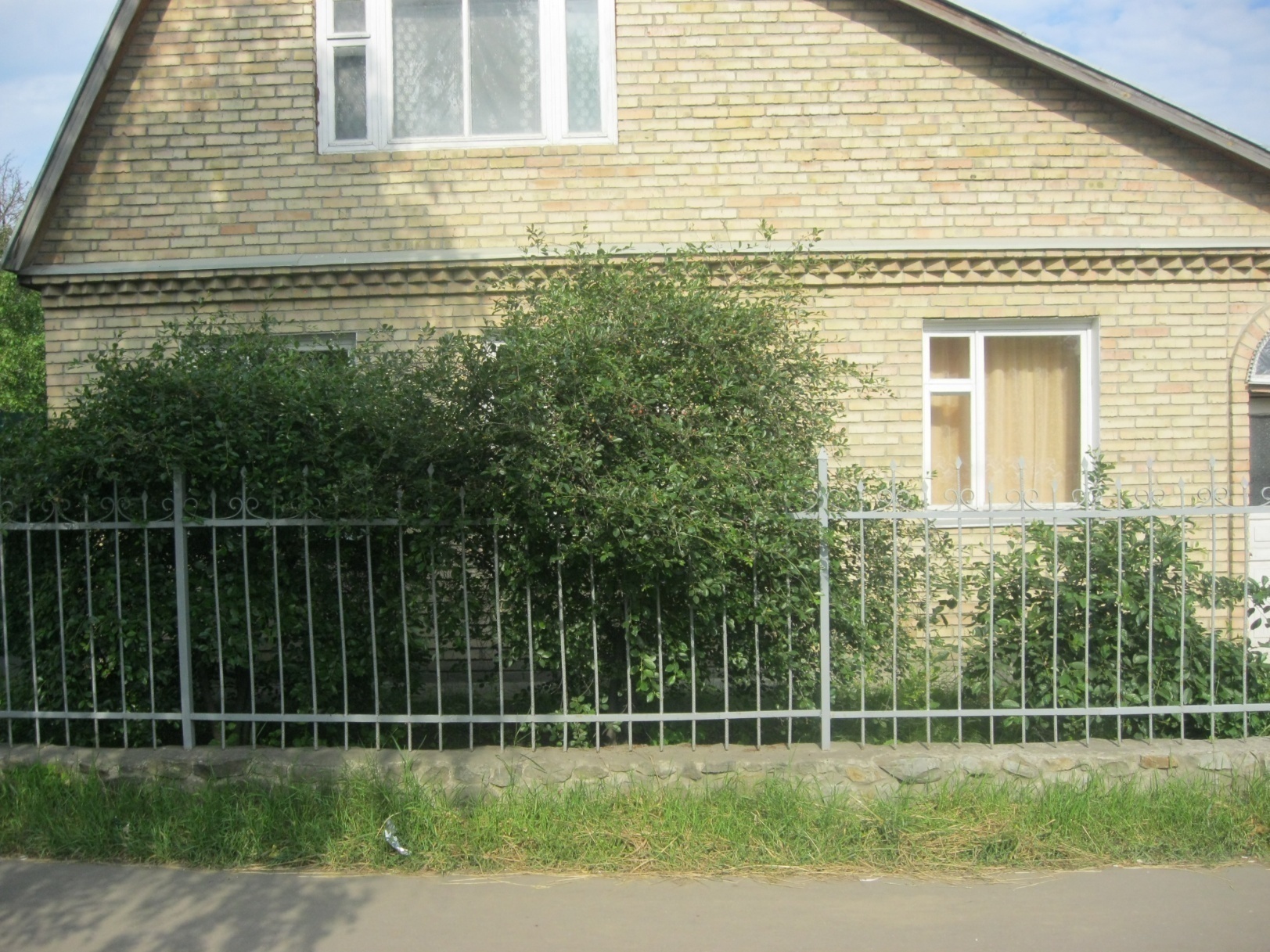 ул. Терновского, 225
ул. Терновского, 53
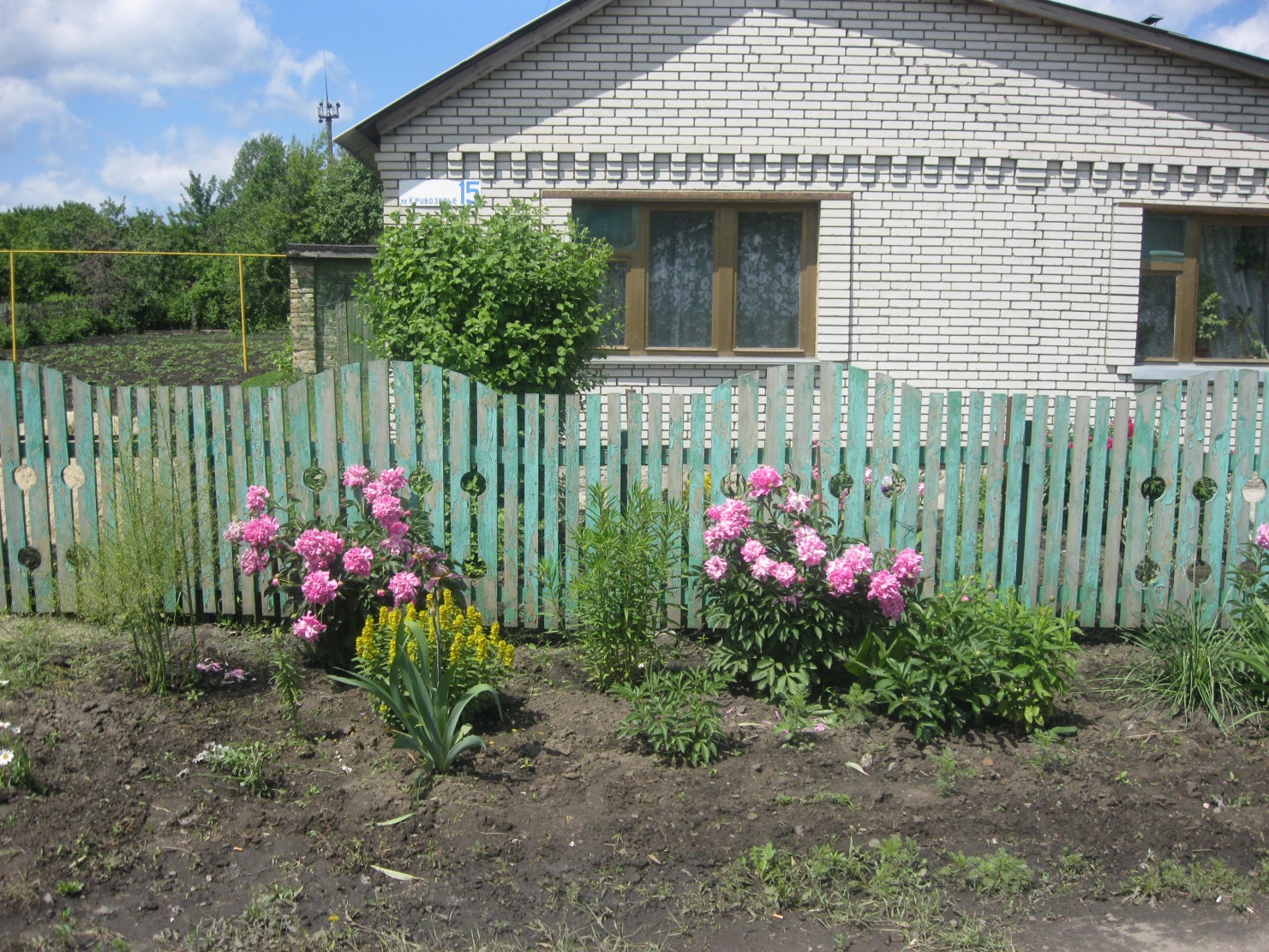 ул. Кривозерье, 15
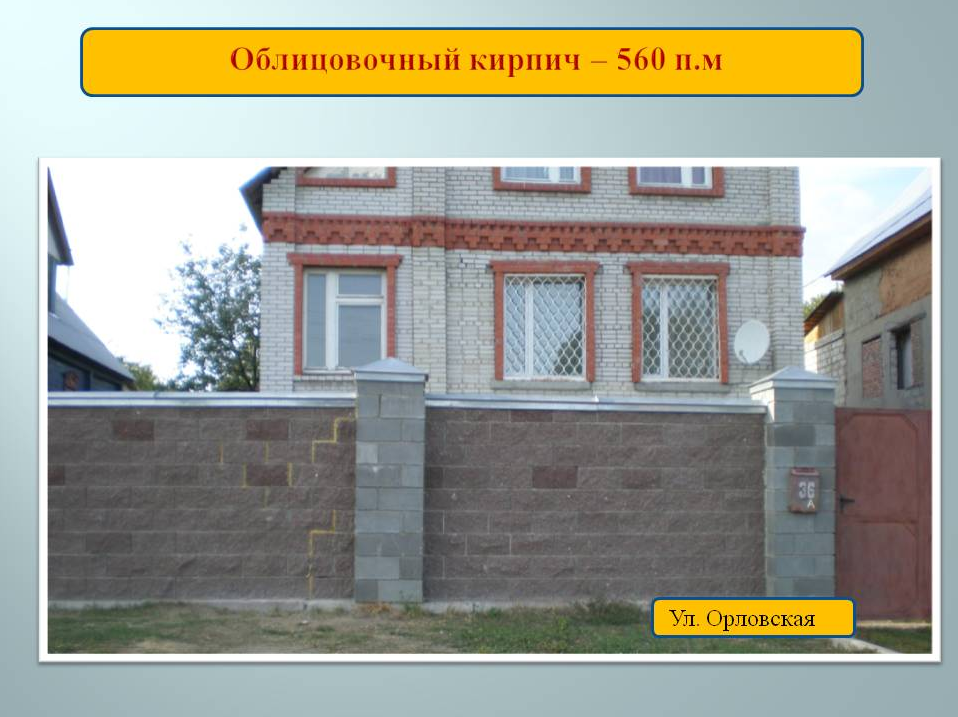 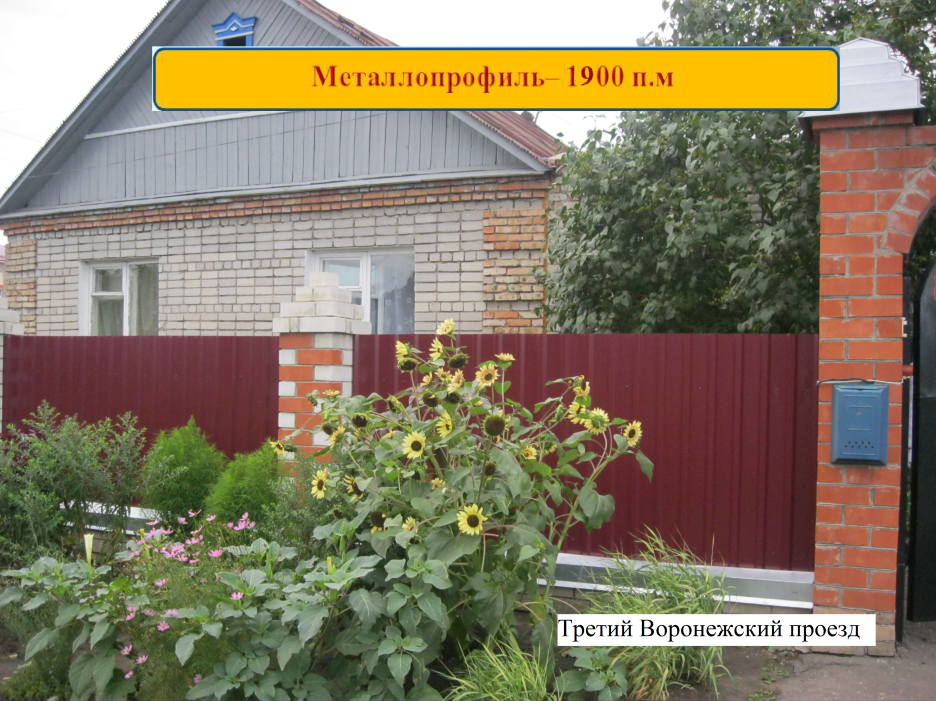 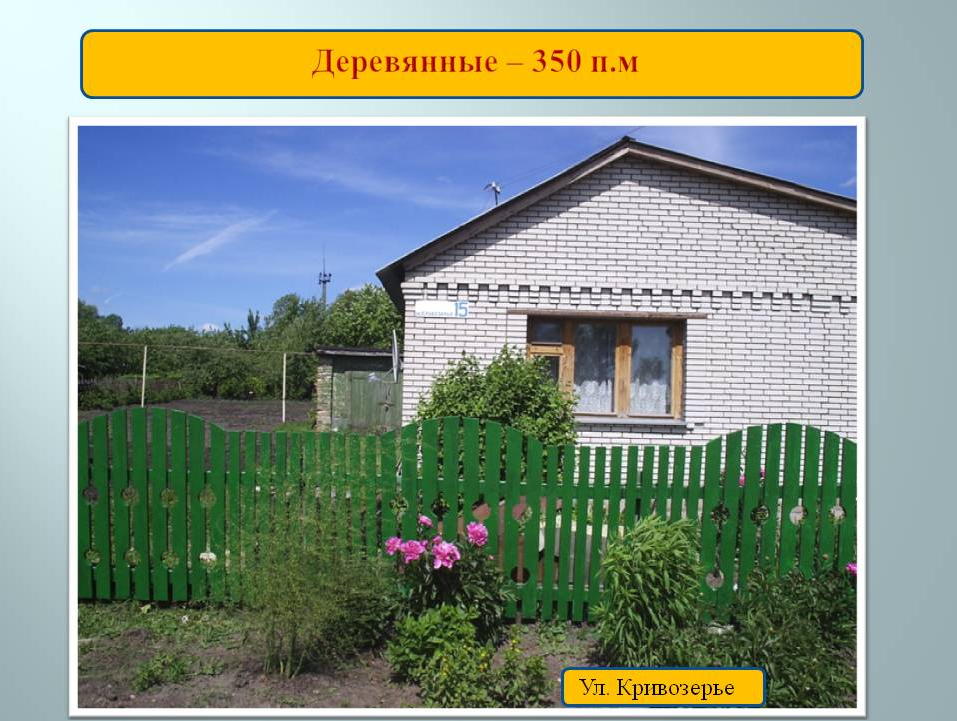 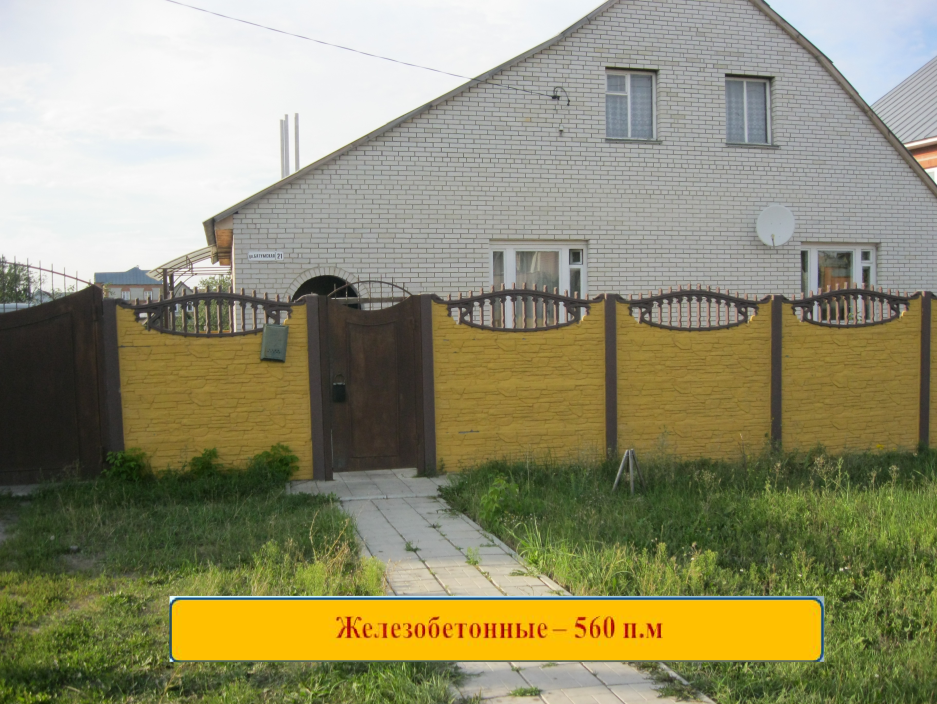 Благоустройство территории частных домовладений
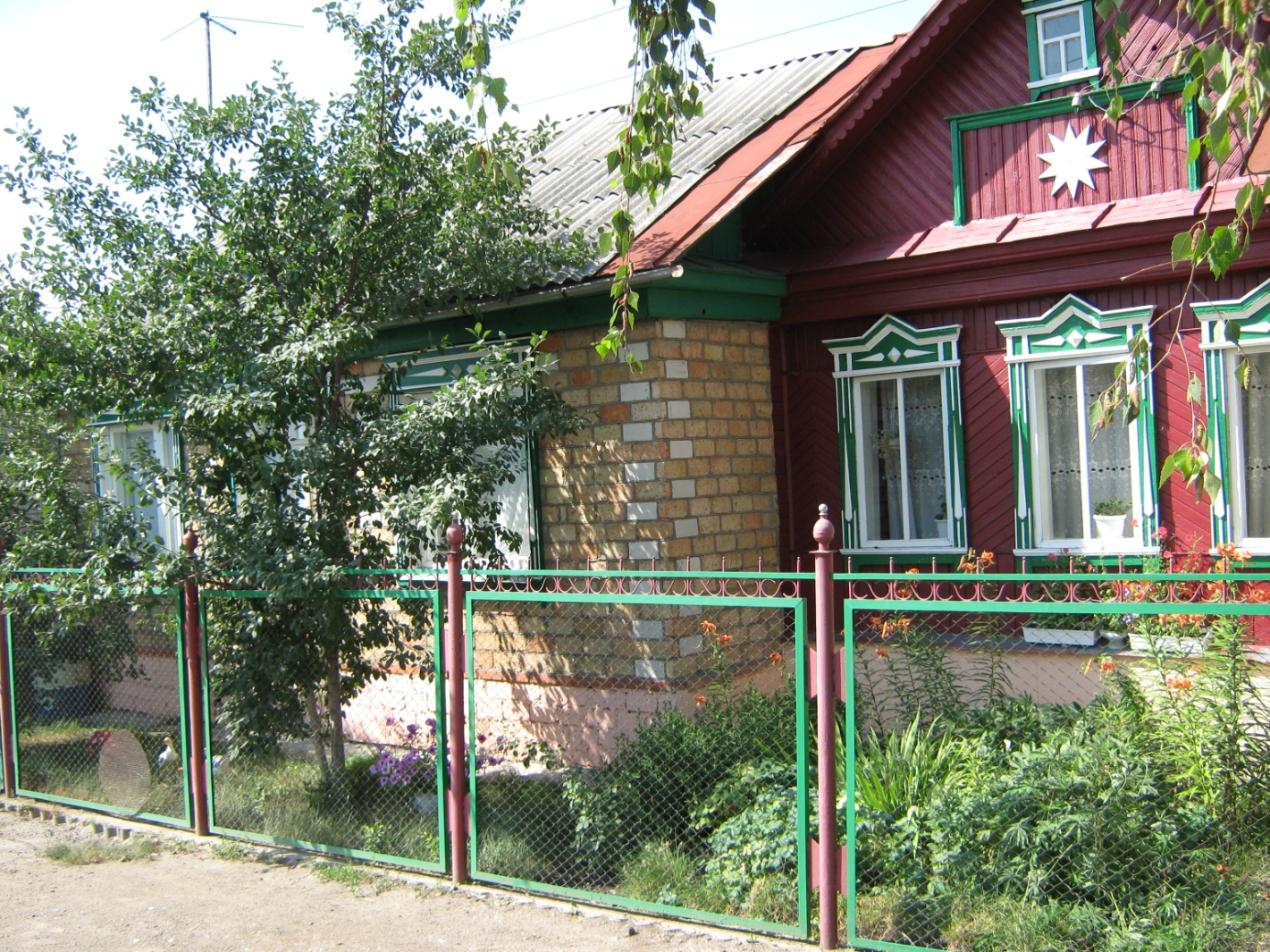 Ул. Краснодарская
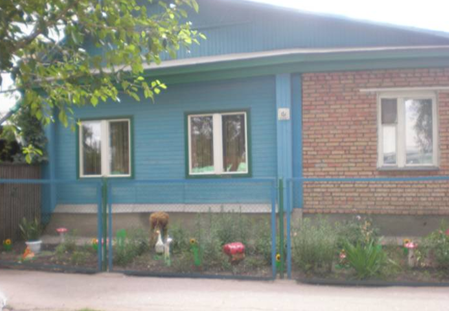 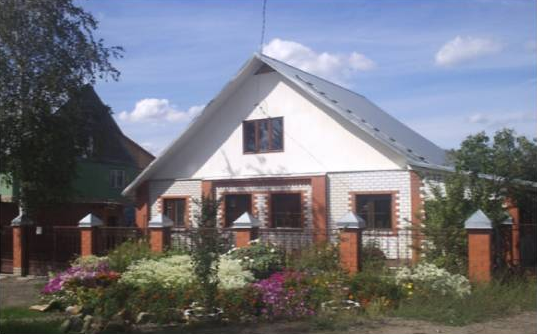 Ул. Терновского, 151
Ул. Заовражная, 38
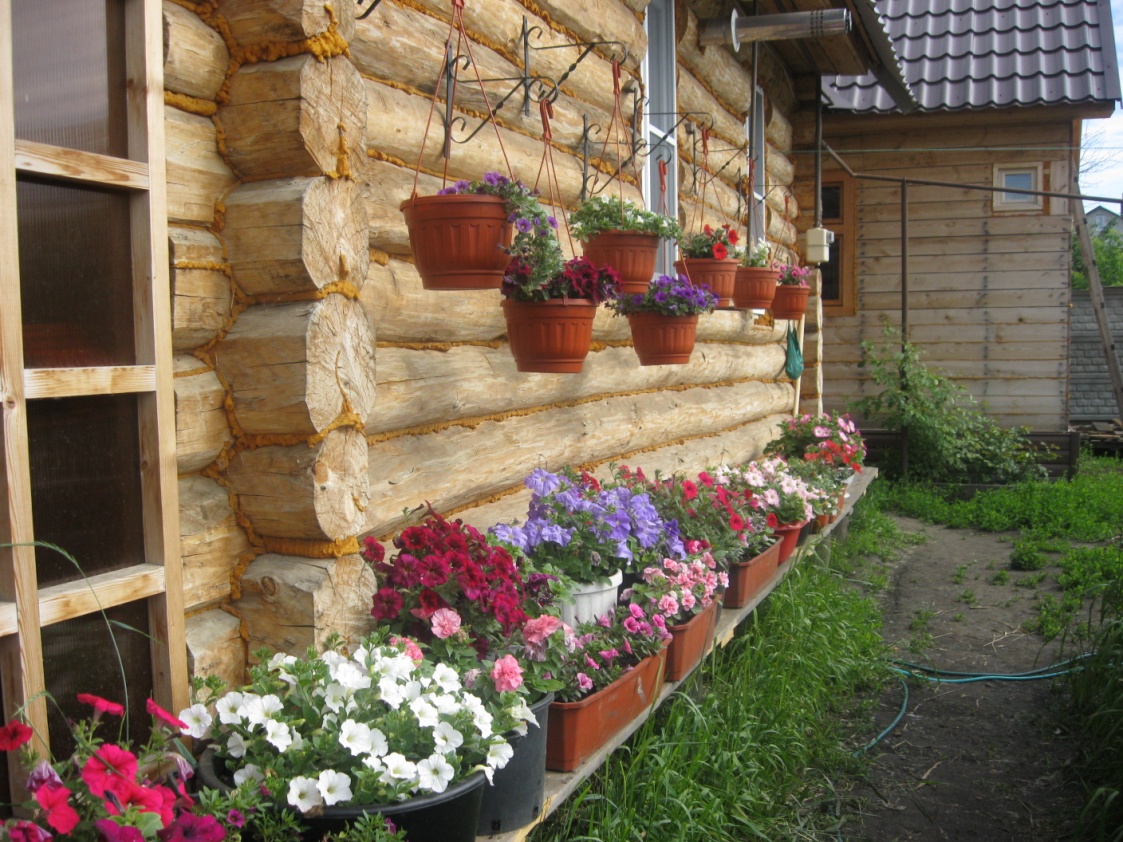 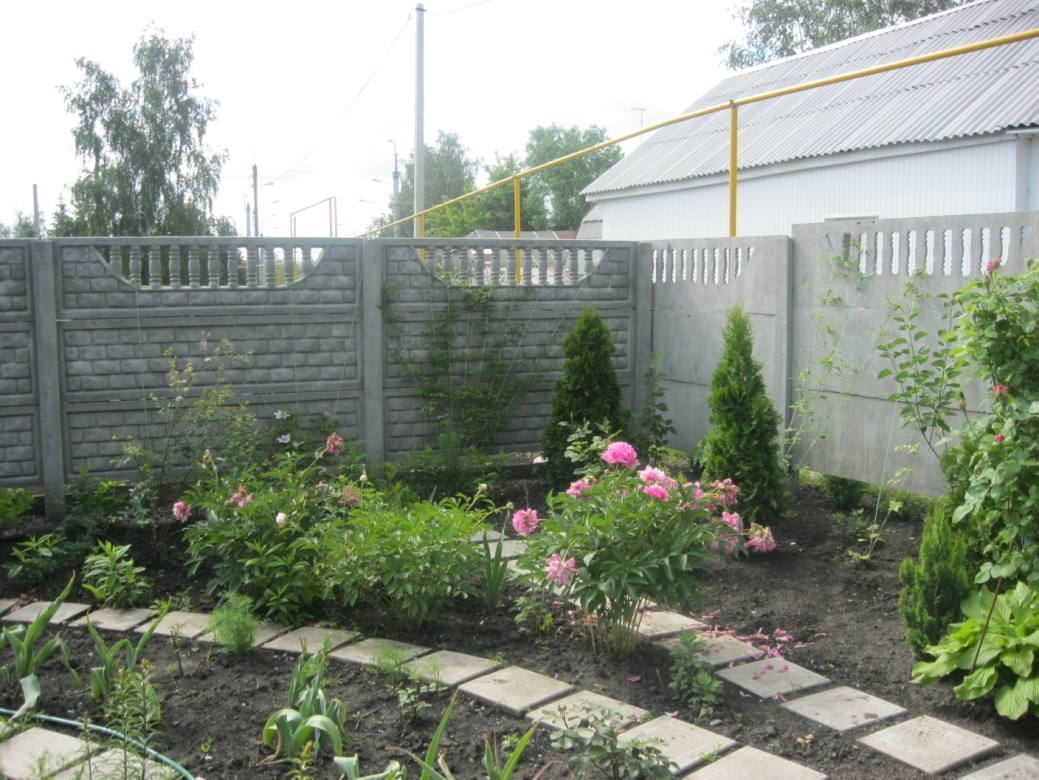 Ул. Кривозерье, 23а
Ул. Кривозерье
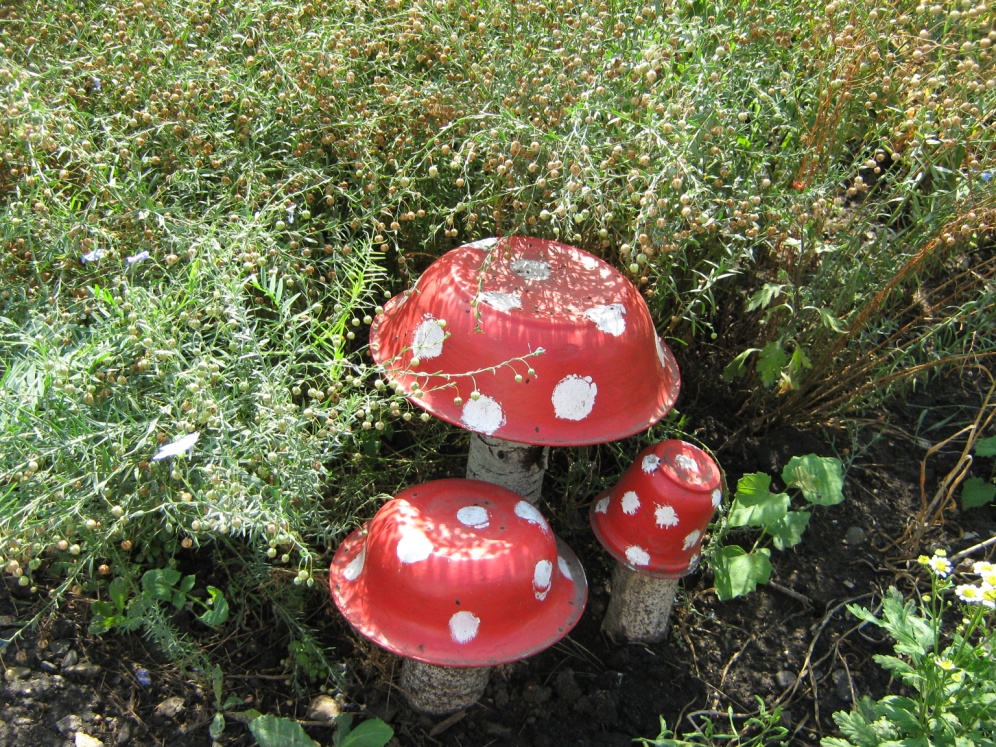 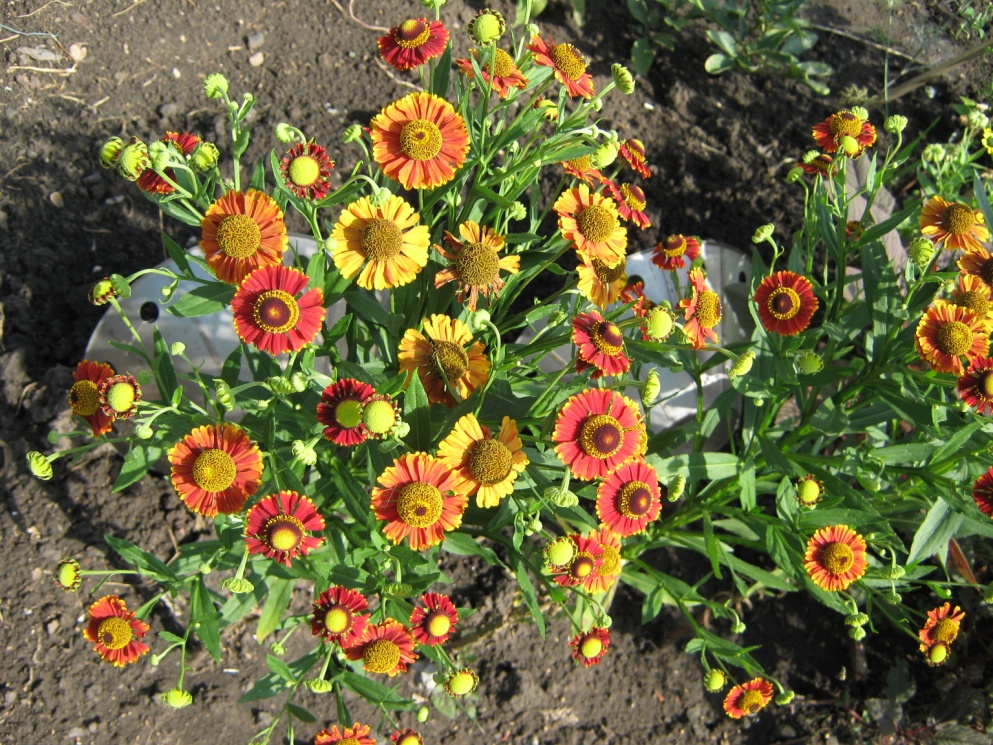 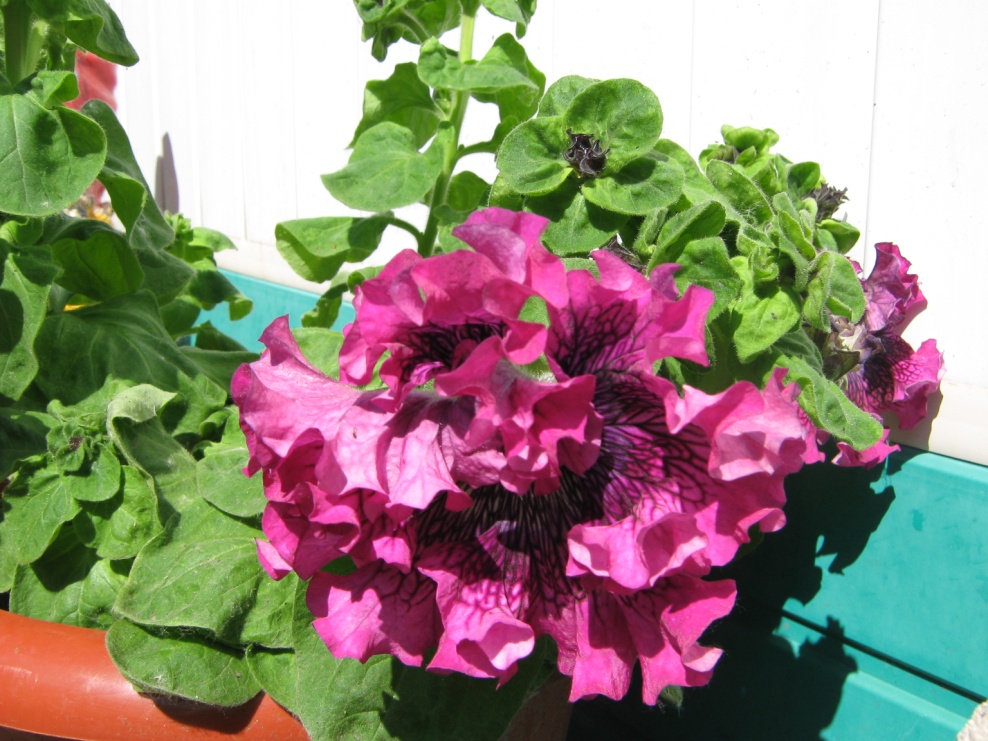 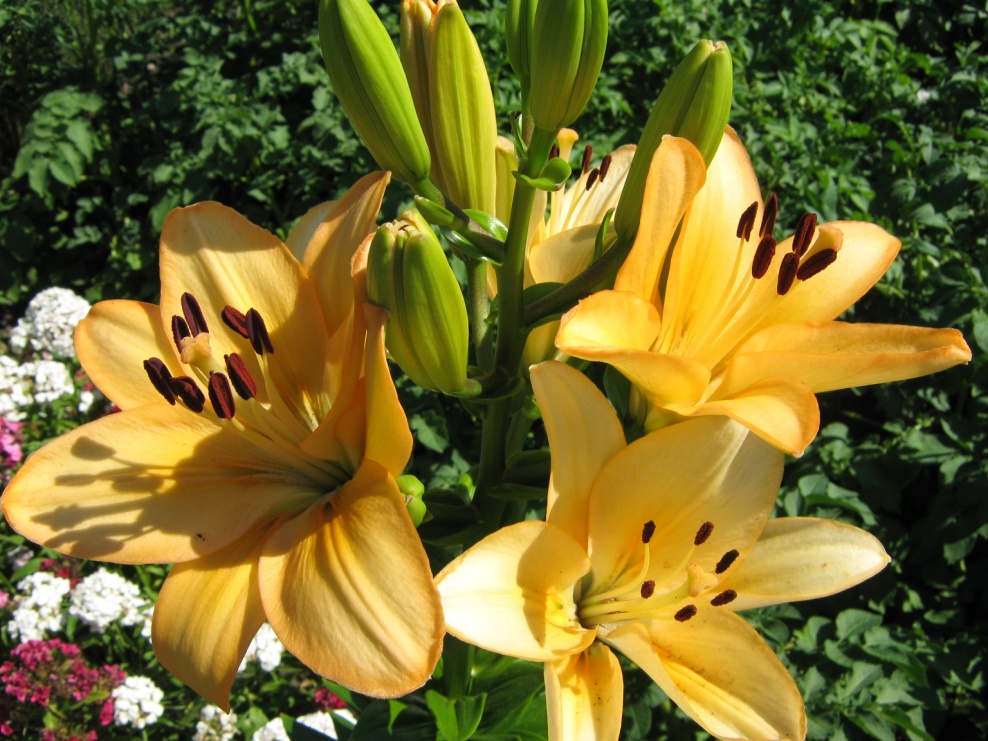 Обустройство адресного хозяйства
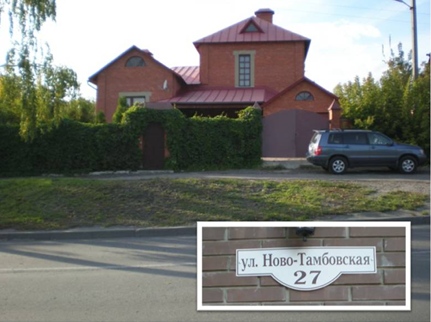 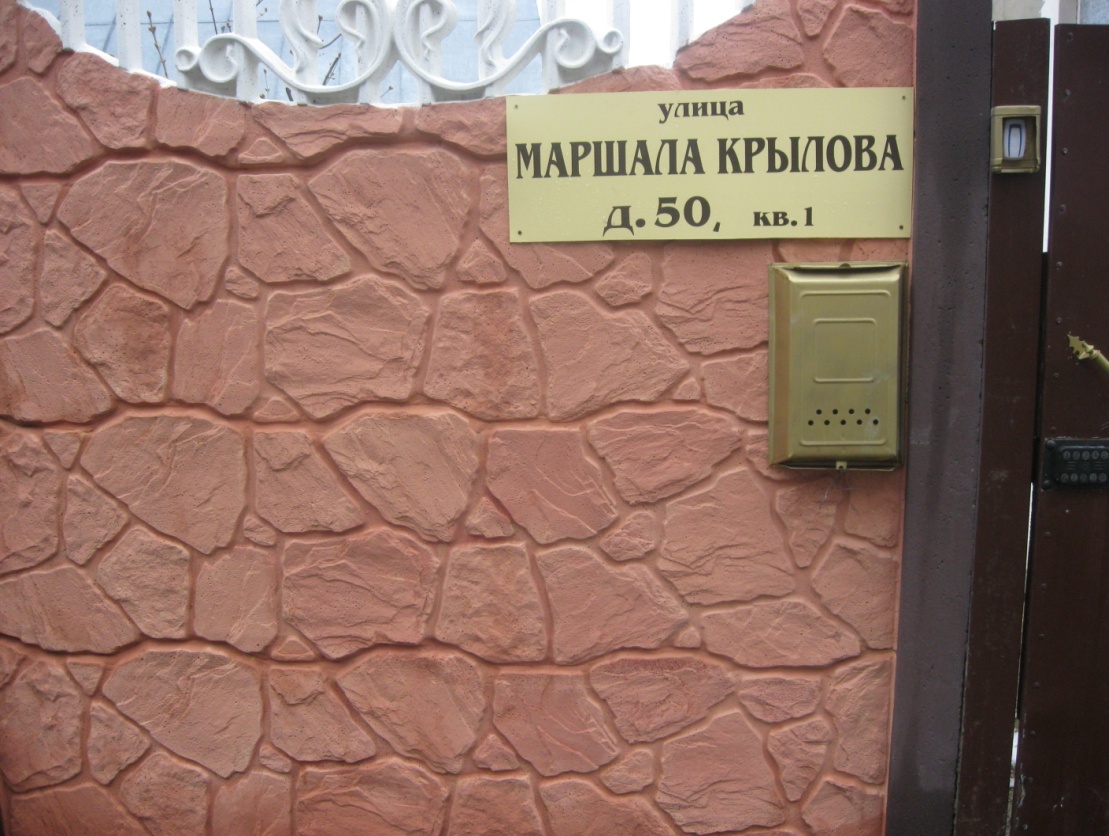 Ремонт и покраска фасада
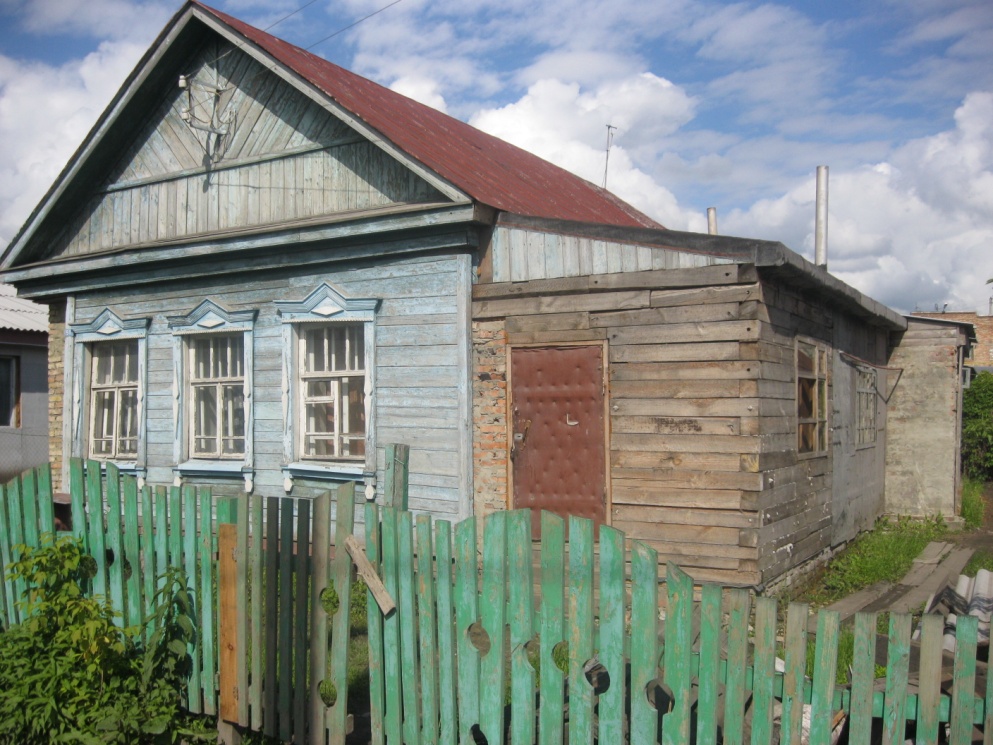 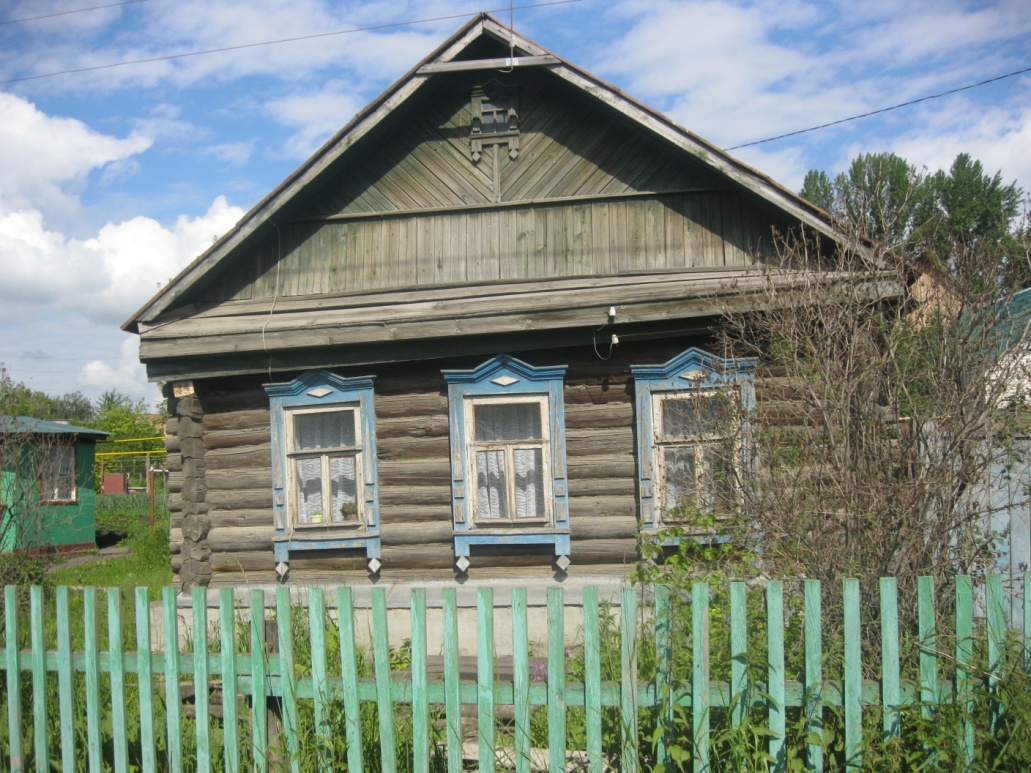 ул. Кривозерье, 45
ул. Кривозерье, 51
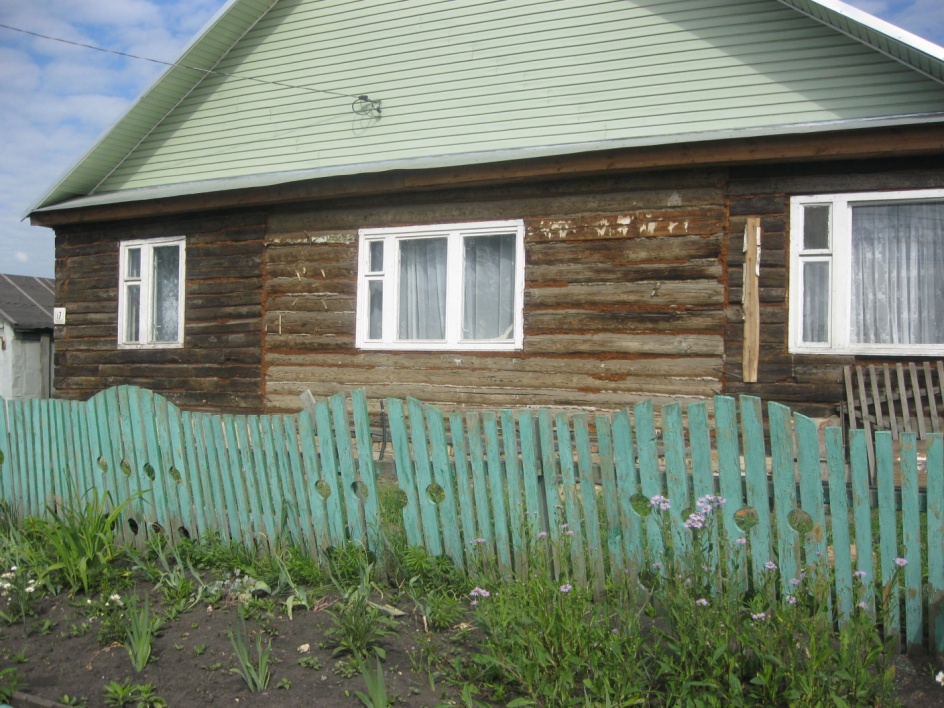 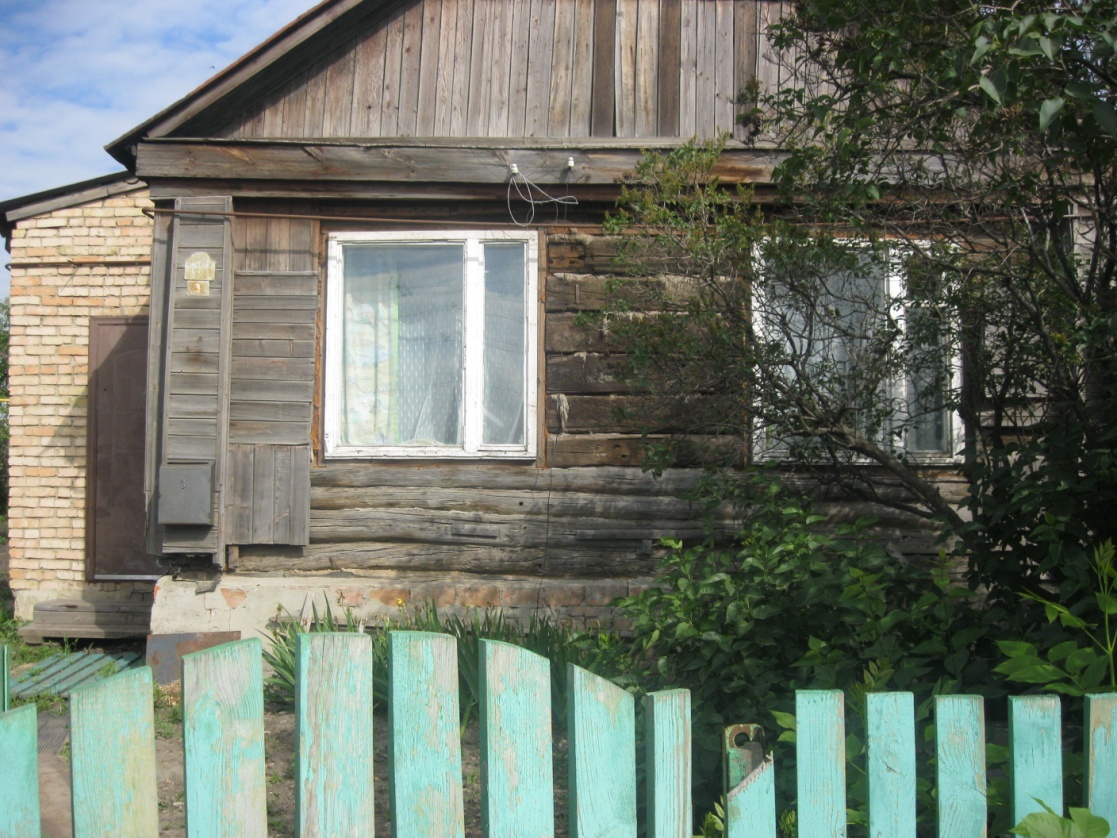 ул. Кривозерье, 17
ул. Кривозерье, 4
Ремонт фасадов и крыш
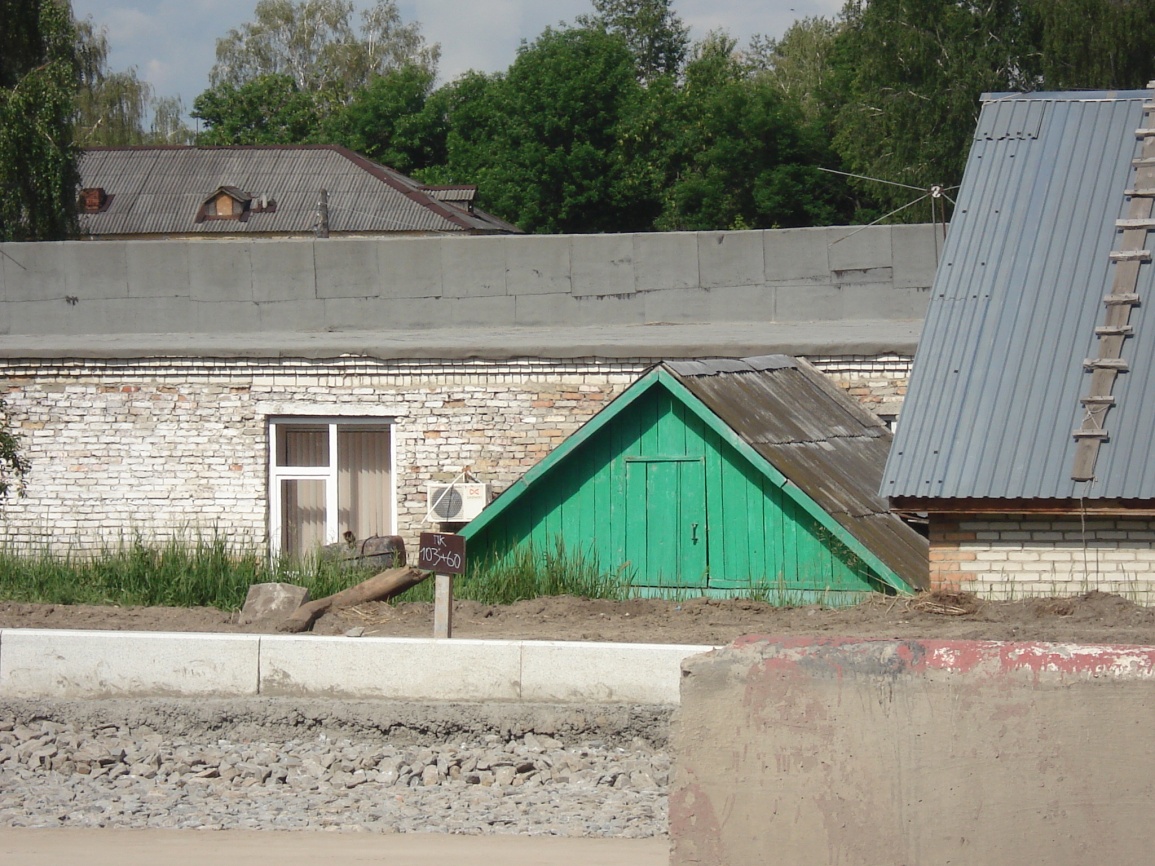 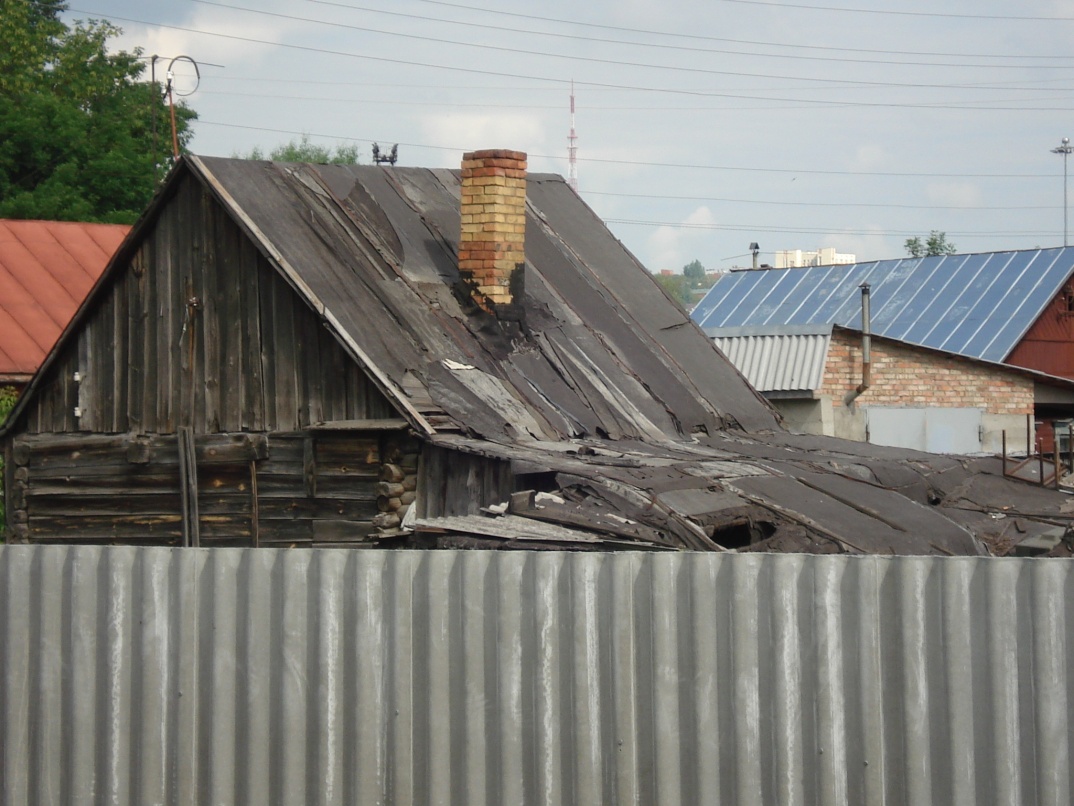 ул. Терновского, 61
ул. Терновского, 64
Покраска крыши и благоустройство территории
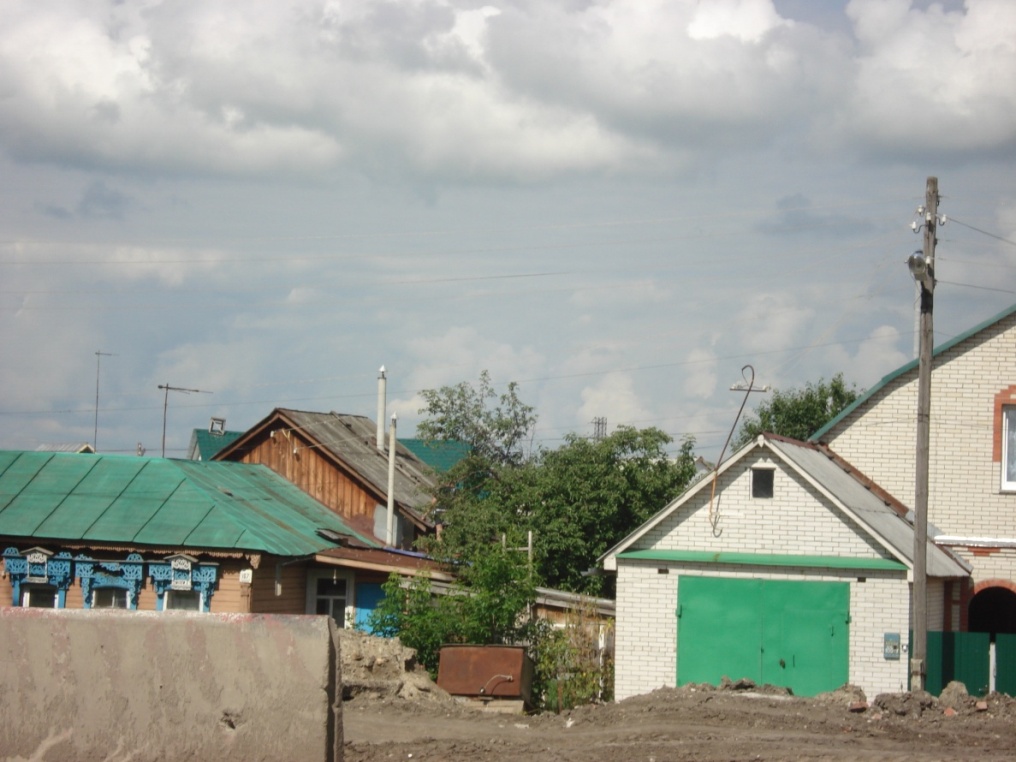 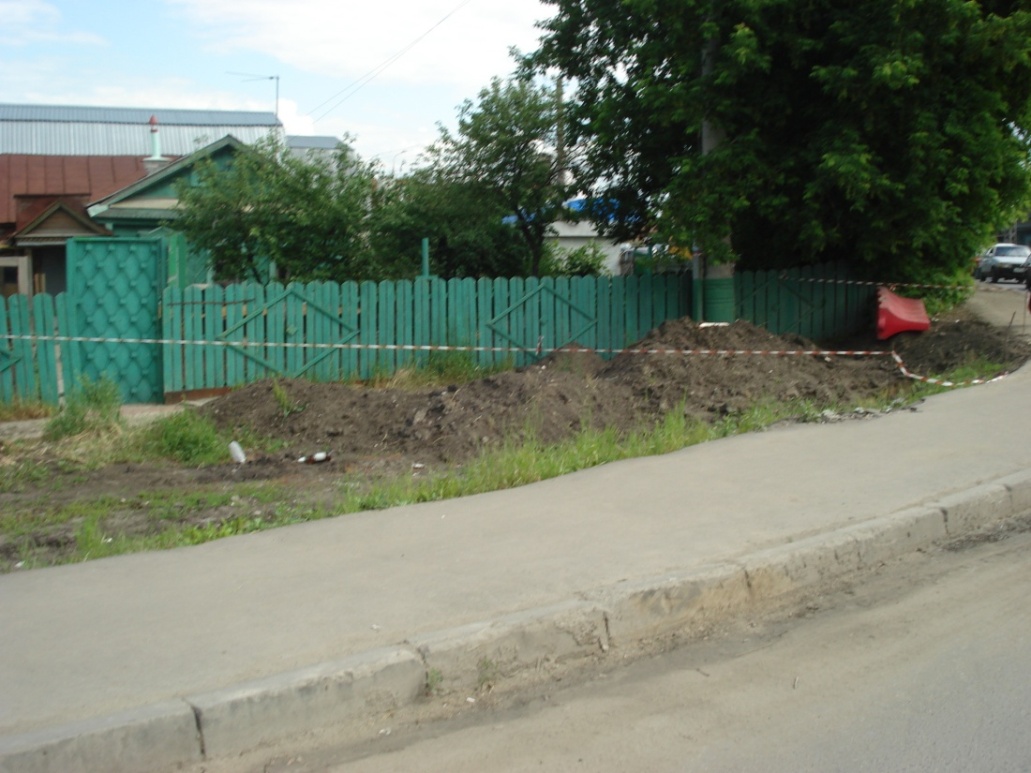 ул. Терновского, 107
Благоустройство территорий
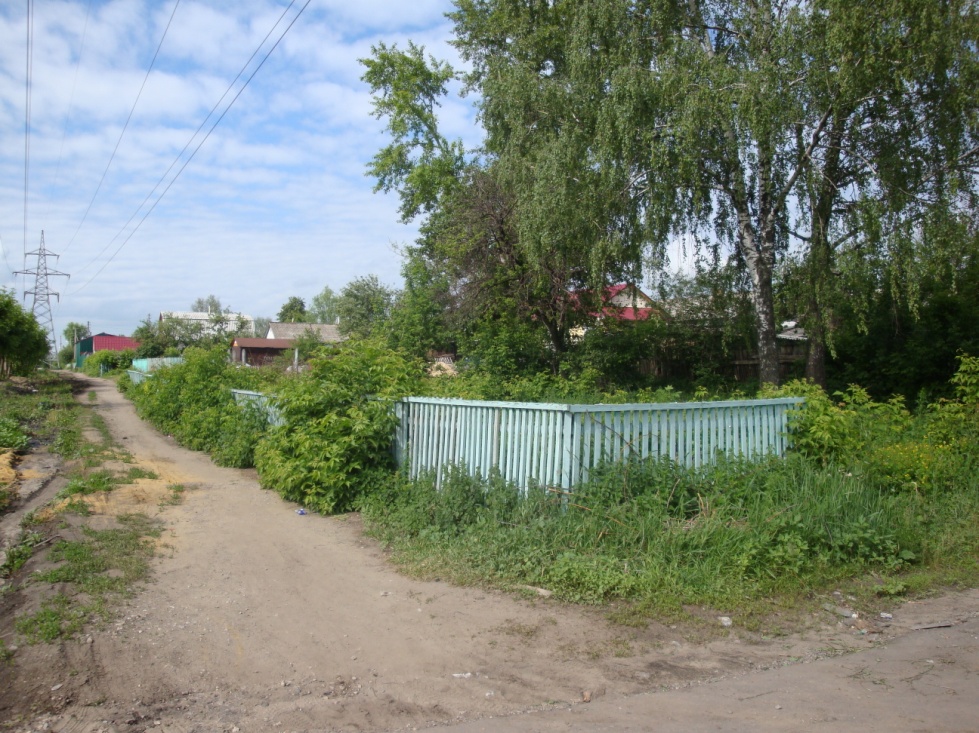 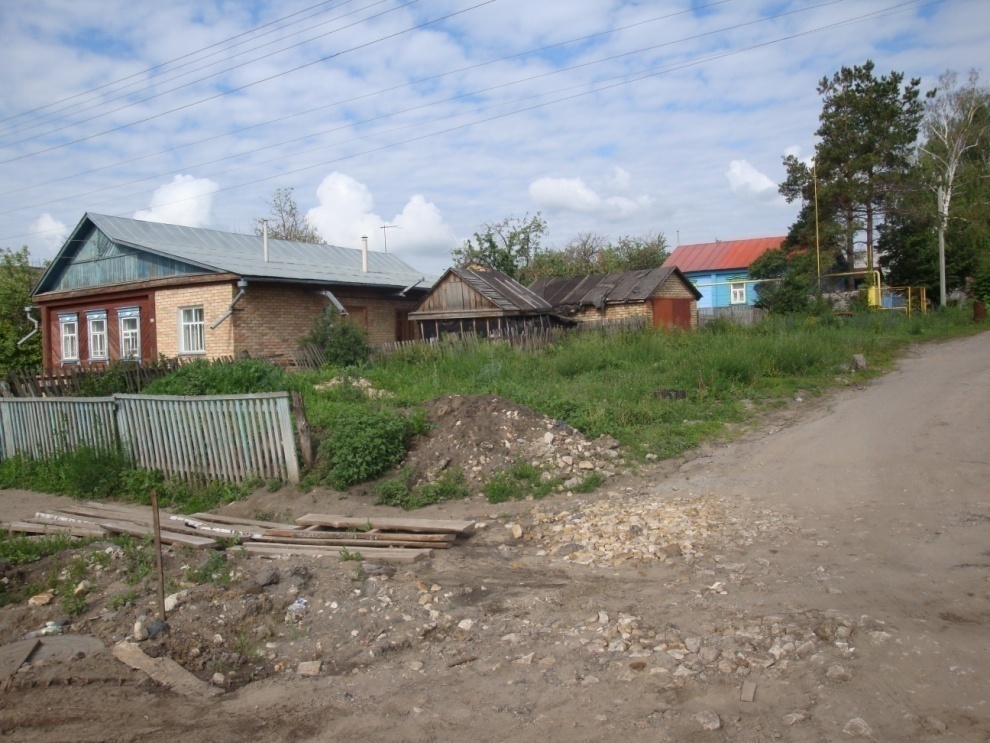 ул. Вологодская с проездами
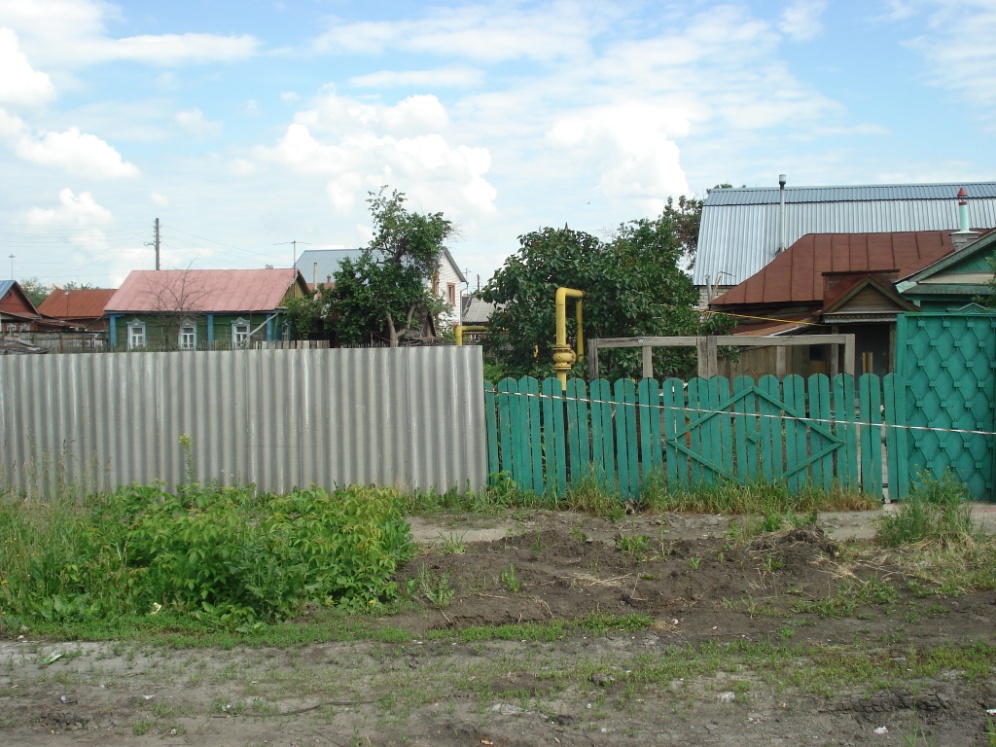 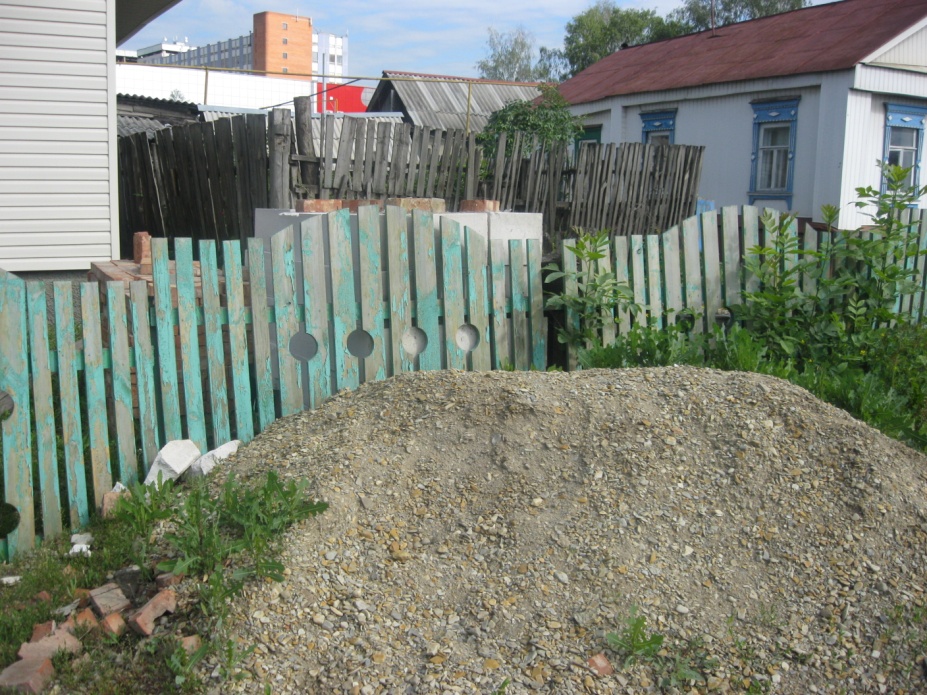 ул. Терновского,  69
ул. Кривозерье, 4
Ветхий дом
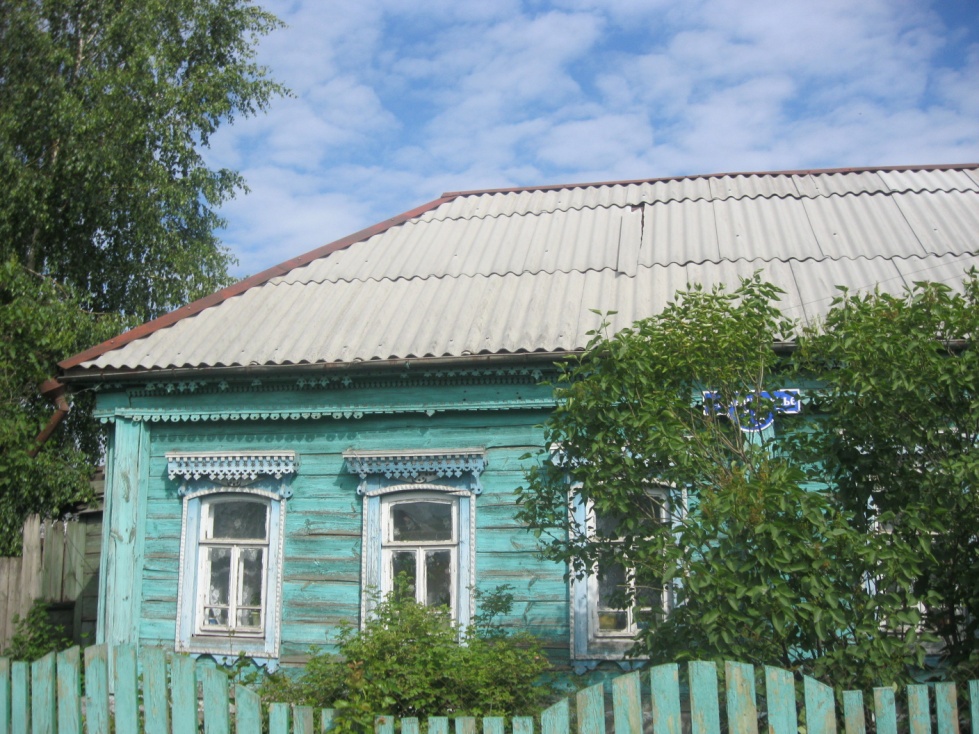 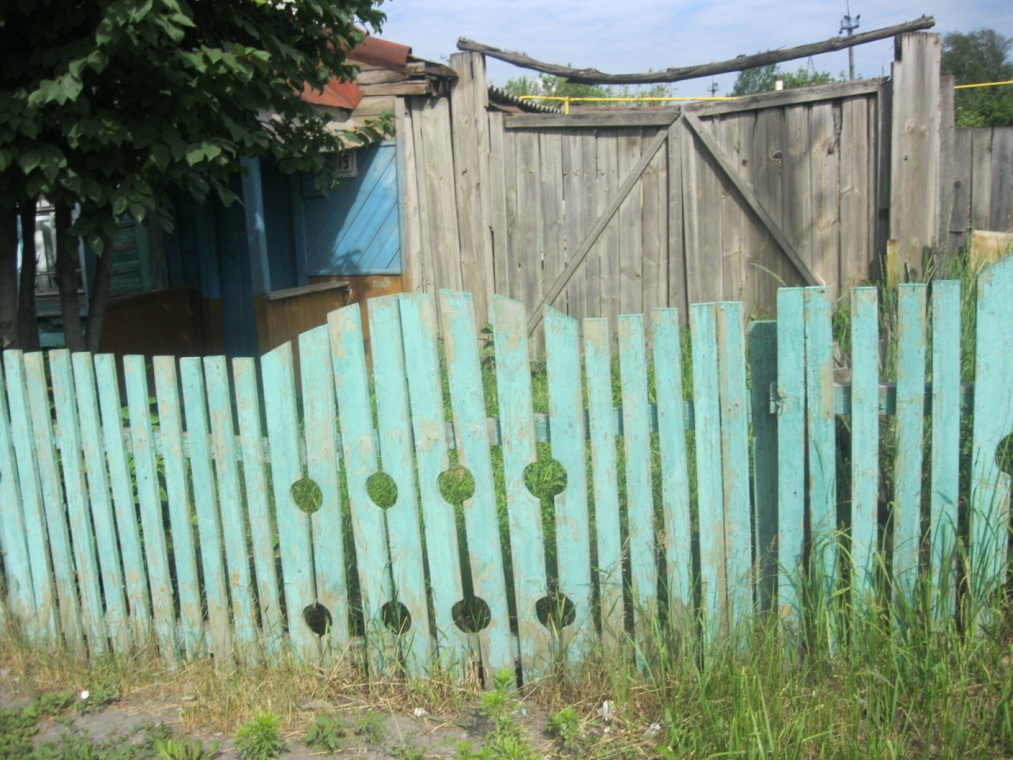 ул. Кривозерье, 19
Здания федеральных органов исполнительной власти, федеральных служб и федеральных фондов в Первомайском районе
На территории Первомайского района находится 22 объекта федеральных органов исполнительной власти, федеральных служб и федеральных фондов. 
   Из них требует ремонта – 9.
   Всем руководителям федеральных органов и служб были выданы обращения глав администраций города и района по подготовке к 350-летию города.
   Ряд федеральных структур, такие как Московский институт предпринимательства и права по ул. Богданова, 51а, отдел Средневолжского управления Росрыболовства по  
ул. М.Крылова, 20 и другие расположены в арендуемых зданиях (помещениях), арендодателем которых является Управление по имущественным и градостроительным отношениям администрации города Пензы.
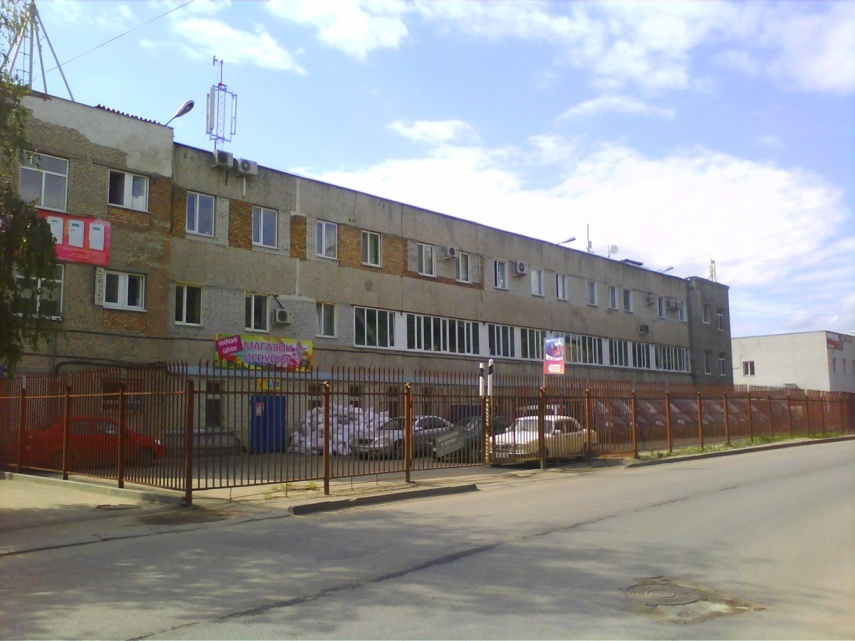 Ул. Калинина, 108б ПФ ФГУП Радиочастотный центр ПФО (ремонт фасада)
Ул. Ростовская, 44 СК РФ СУ по ПО (планируемые работы: ремонт обрамления газонной части)
Ул. Центральная, 14а ГУ ПО центр по гидрометеорологии (планируемые работы: установка ограждения в охранной зоне)
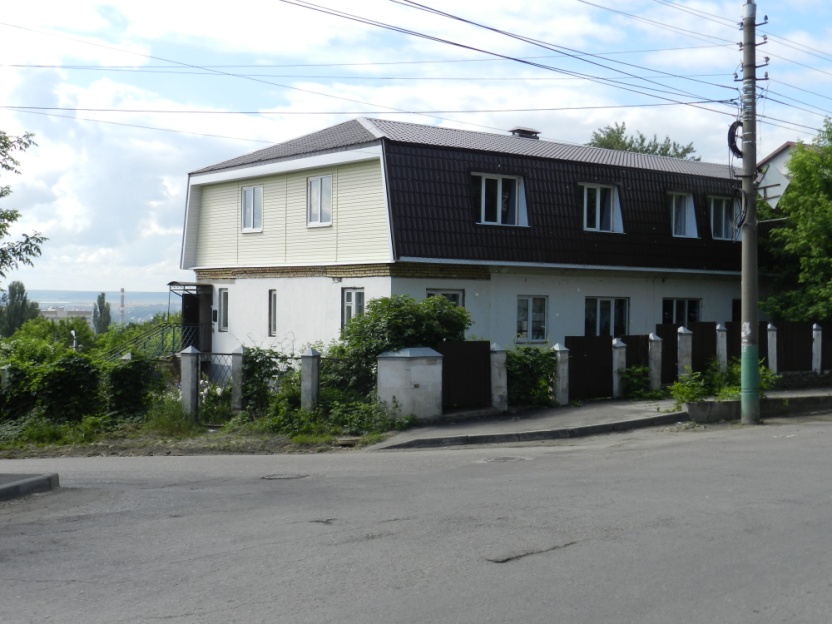 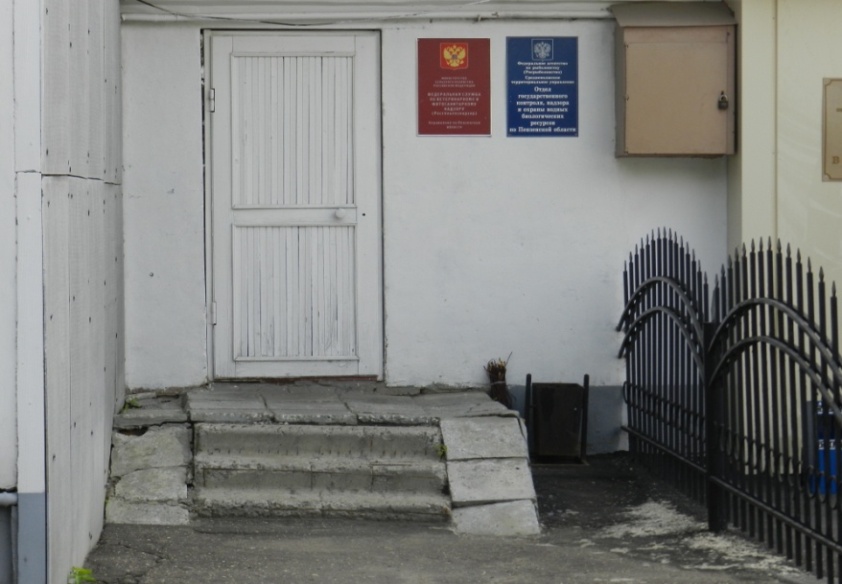 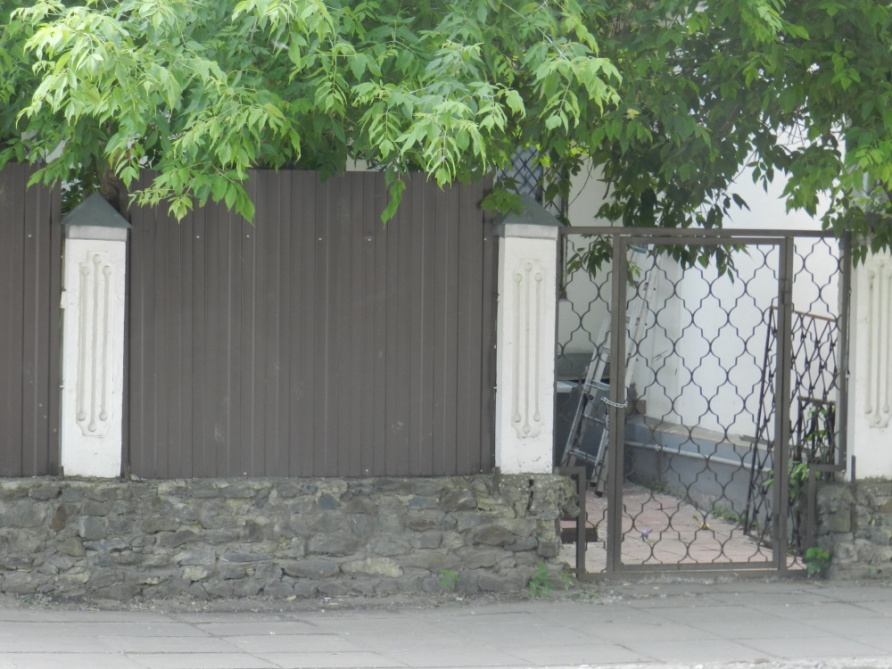 Отдел Средневолжского управления Росрыболовства ул. Маршала Крылова, 20
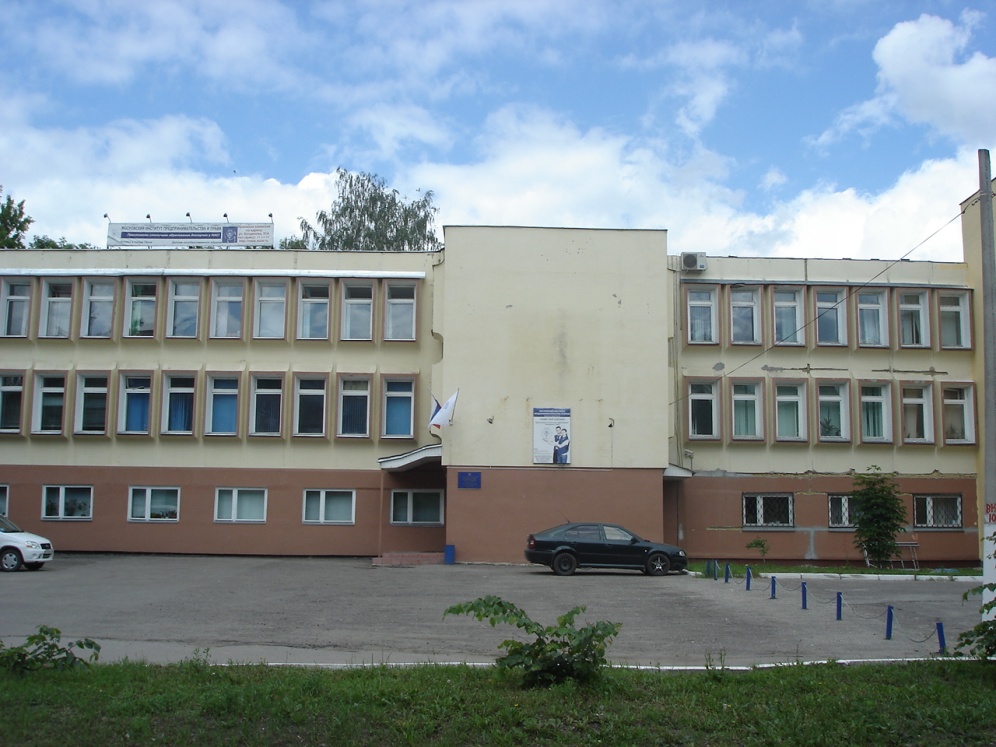 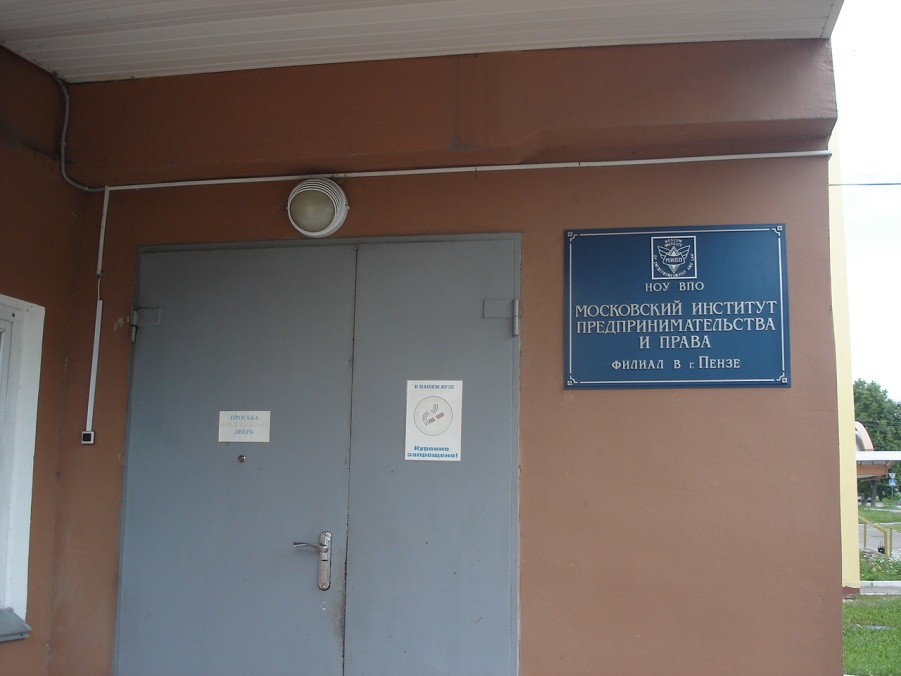 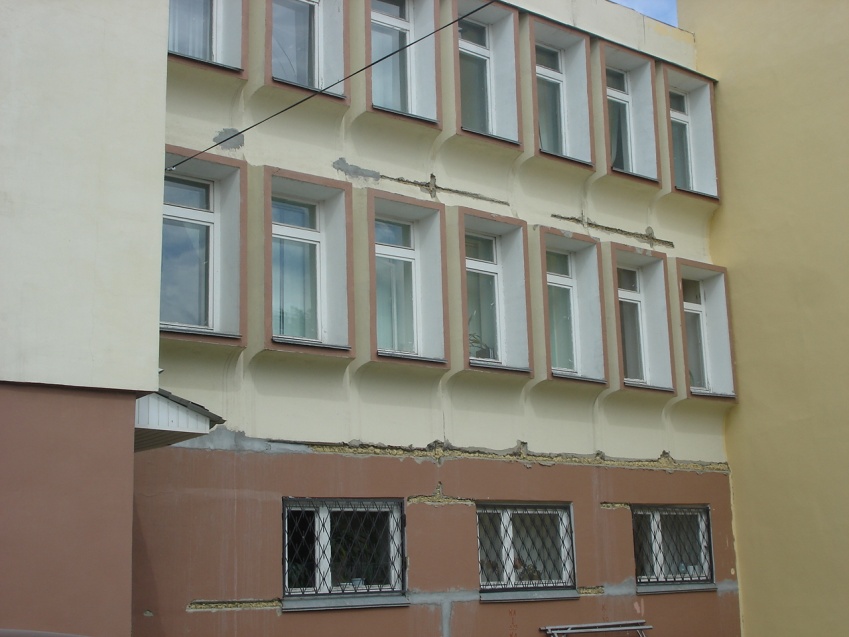 Московский институт предпринимательства и права(филиал) ул. Богданова, 51а
Российский Государственный университет инновационных технологий и предпринимательства (филиал) ул. Красная, 38 (планируемые работы: покраска фасада, ремонт ограждения газонной части)
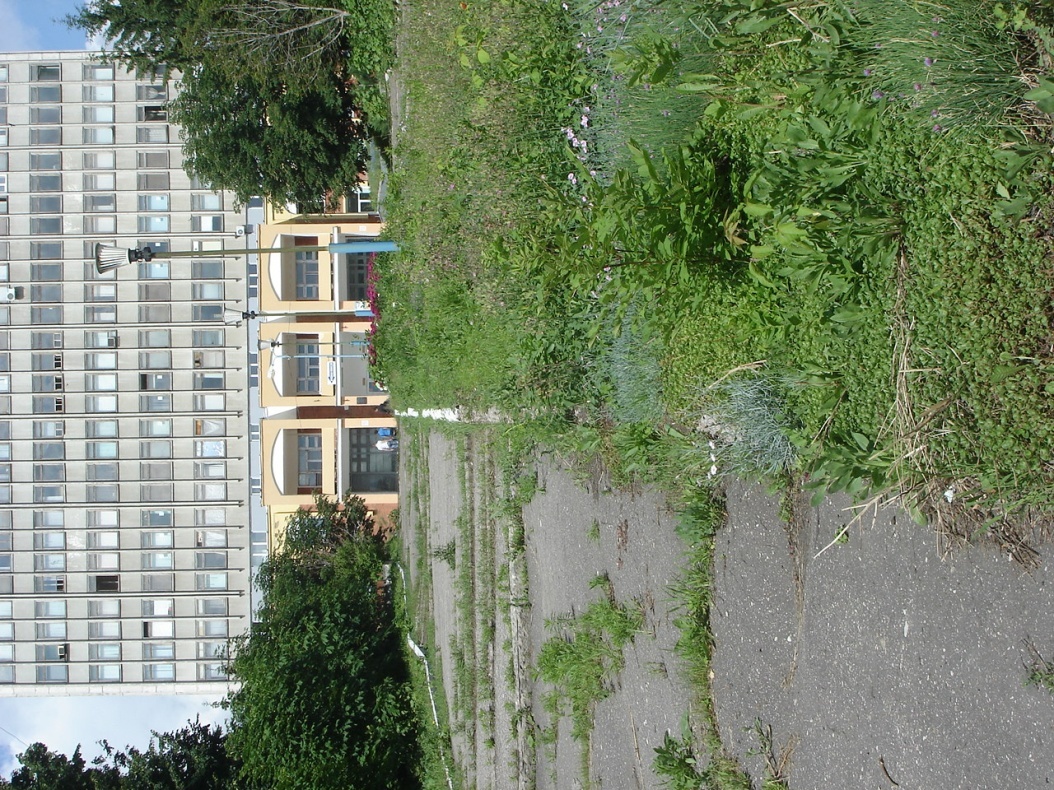 ГОУ ВПО «ПГУ» ул. Красная, 40
«ГДО» ул. Ленинградская, 1а (ремонт входной группы и фасада)
НОУ ДПО УМЦ СФПП«Профкурсы» ул. Калинина, 114 планируемые работы:  - ремонт входной группы                                 - установка пластиковых окон по фасаду.
Общие сведения по жилому фонду Первомайского района
Всего многоквартирных домов – 903 из них:
Муниципальных домов – 708;
ТСЖ, ЖСК – 105;
УК и ведомственный фонд – 90;
В соответствии с постановлением администрации города Пензы от 28.01.2011 №  47 «Об утверждении плана рекомендуемых работ по ремонту фасадов зданий и сооружений г. Пензы в рамках подготовки и проведения празднования 350-летия основания города Пензы» включены в план по реконструкции 14 жилых домов по следующим  адресам: ул. Баумана, 40а, ул. Калинина, 97а, 106, 107, 108, 109, 110, 111, 112, 113, ул. Центральная, 12, ул. Куйбышева, 10а, 11, ул. Терновского, 158.
Ул. Калинина, 97 а
УЛ. ТЕРНОВСКОГО, 158
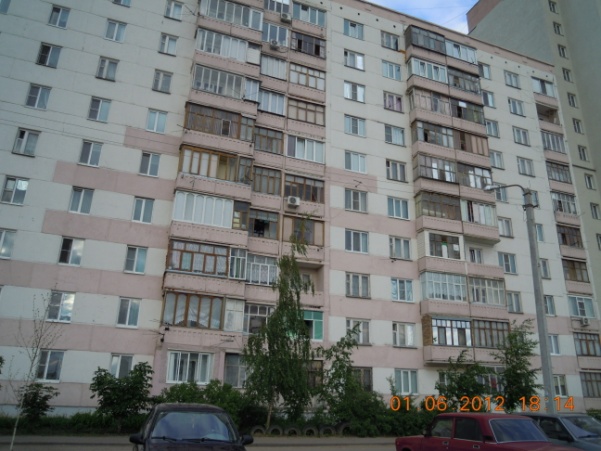 УЛ. ЦЕНТРАЛЬНАЯ, 12
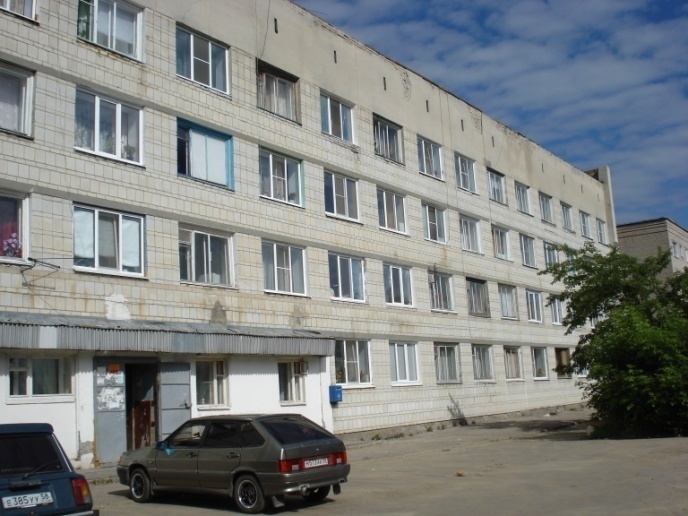 Ул. Калинина, 106
Вместе с тем, далеко не все объекты, которые требуют ремонта и благоустройства включены в данный план.          Так например, жилой фонд по магистральным улицам Калинина, Красная, Куйбышева, Лермонтова, мира, ленинградская, попова, пацаева, Терновского, экспериментальная, центральная  по красной линии состоит из 144 жилых домов. Из них 75 домов требуют ремонта фасадов и цоколей.
Ул. Калинина
Всего строений по красной линии– 72. 
Многоквартирных домов по красной линии– 40, 
требуют ремонта -19. 
Другие строения различных форм собственности и назначения – 32.
Ул. Калинина, 108 (ремонт цоколя и покраска фасада)
Ул. Калинина, 113 
(ремонт цоколя и покраска фасада)
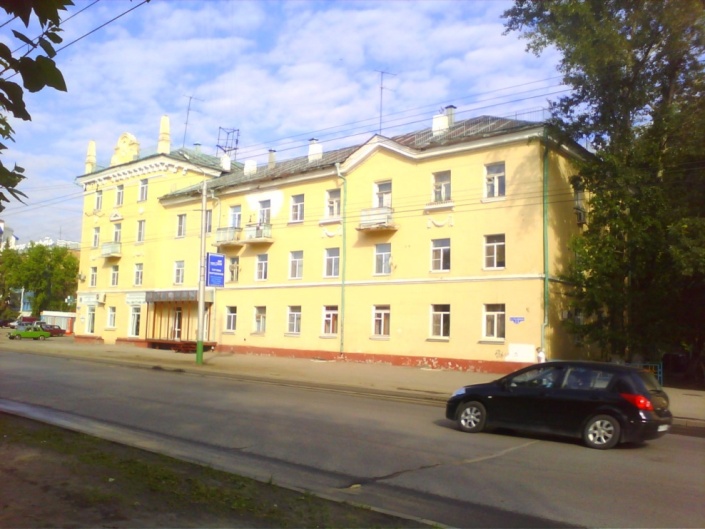 Ул. Калинина, 37 (покраска фасада, ремонт забора и крыши, оконных блоков)
Калинина/Металлистов, 1а (ремонт цокольной части и балконов)
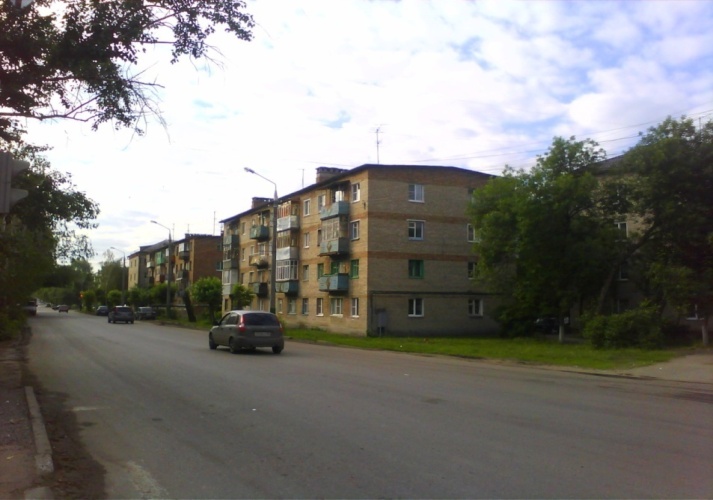 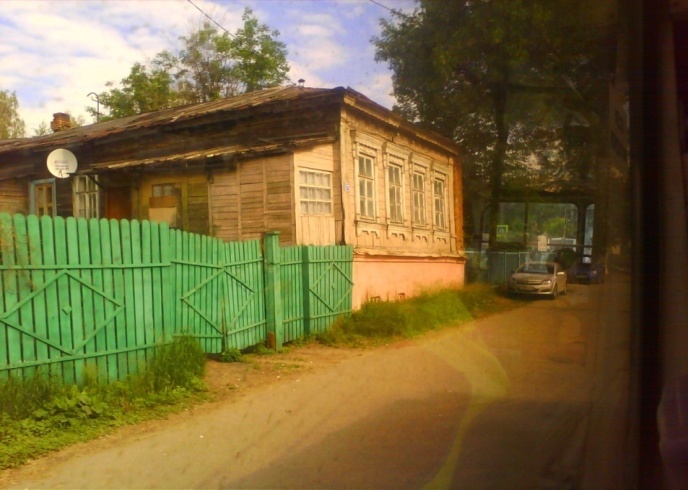 Ул. Калинина, 96 (ремонт цоколя и покраска фасада)
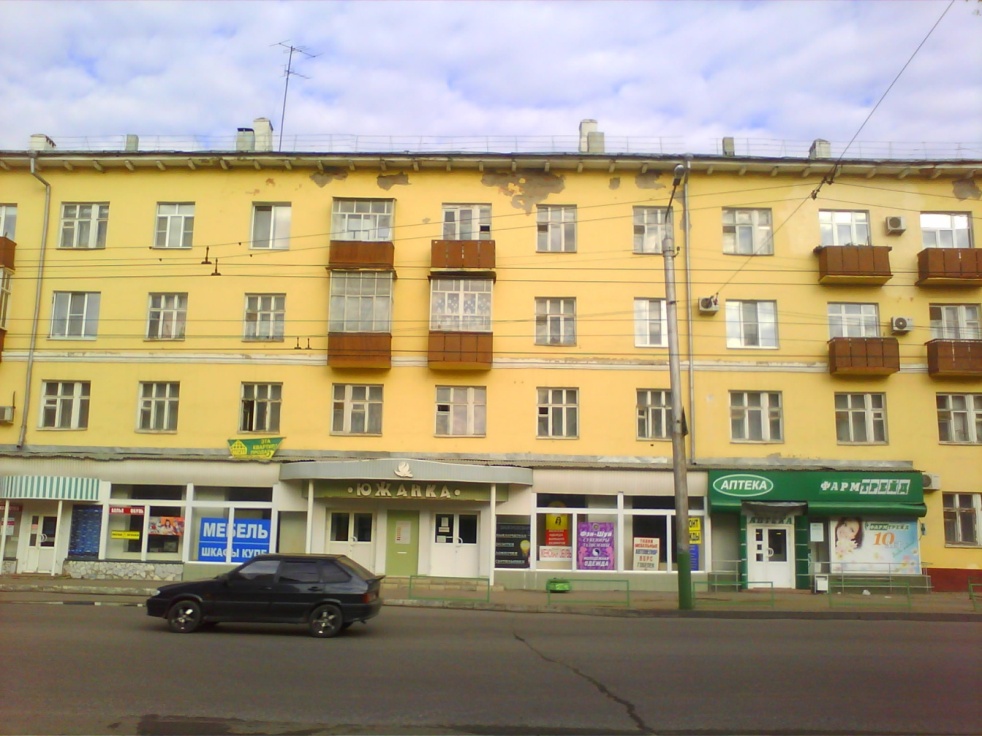 Ул. Калинина, 97 (ремонт фасада и покраска балконов)
Ул. Калинина, 102 (ремонт цоколя и балконов)
Ул. Калинина, 104 (ремонт цоколя и балконов)
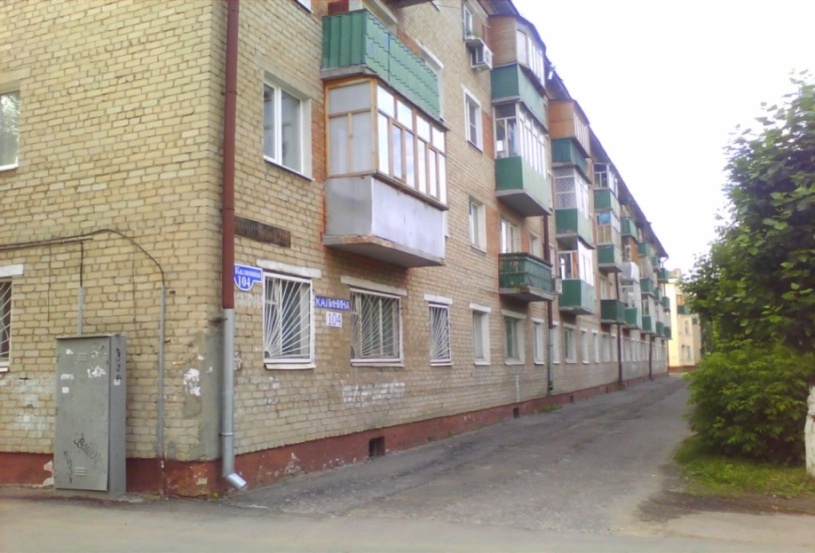 Ул. Калинина, 108а (ремонт цоколя, фасада и оконных блоков)
Ул. Калинина, 106а (ремонт цоколя, фасада и оконных блоков)
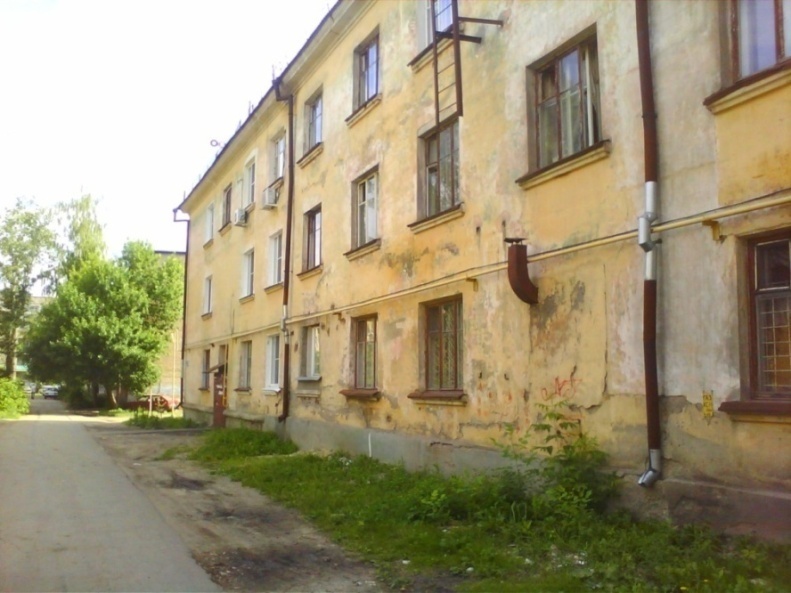 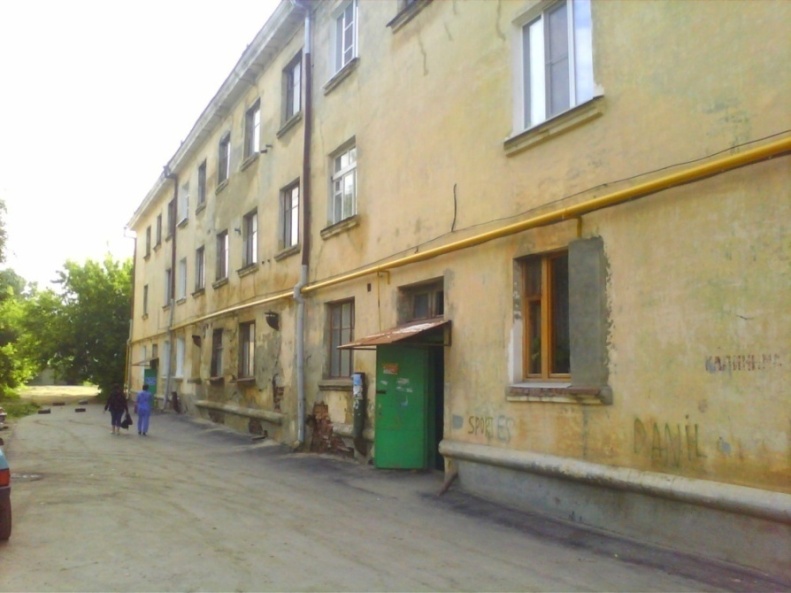 Ул.Калинина/Лобачевского (2-х этажные дома по ул. Лобачевского: ремонт цоколя и балконов)
Ул. Калинина, 112 (ремонт цоколя, фасада и балконов)
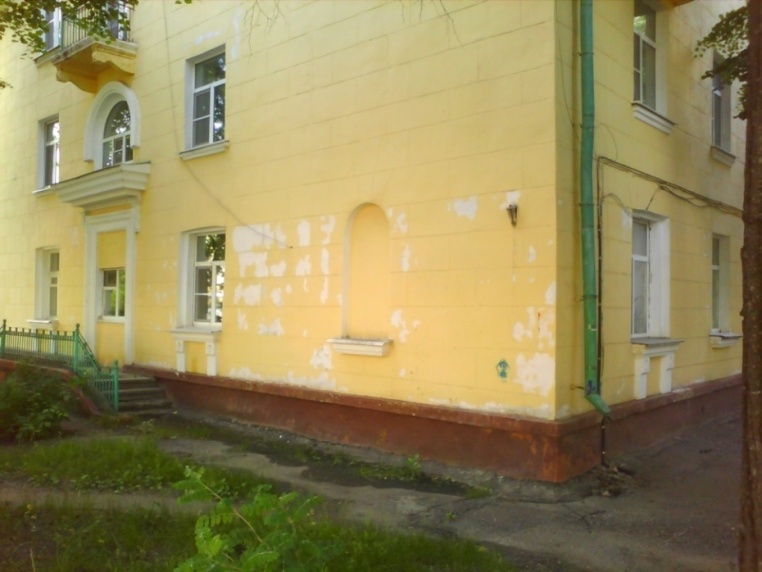 Ул. Калинина, 156 (ремонт цоколя и балконов)
Ул. Калинина, 152 (ремонт входной группы,  цоколя и балконов)
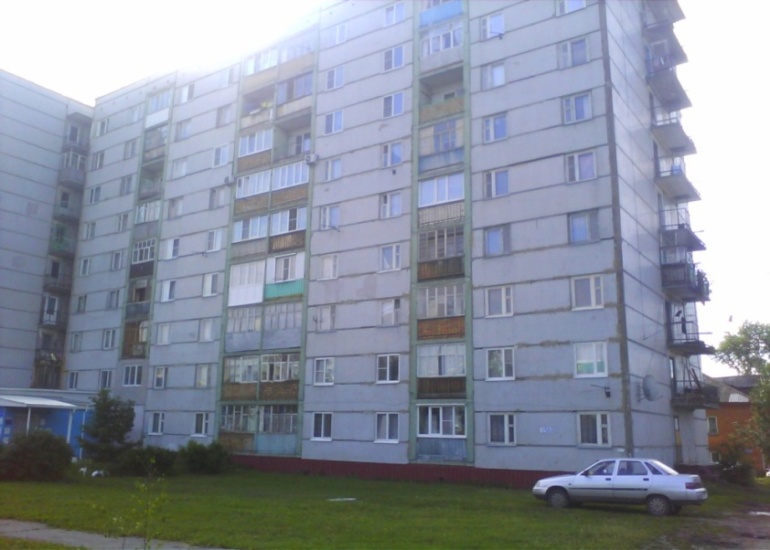 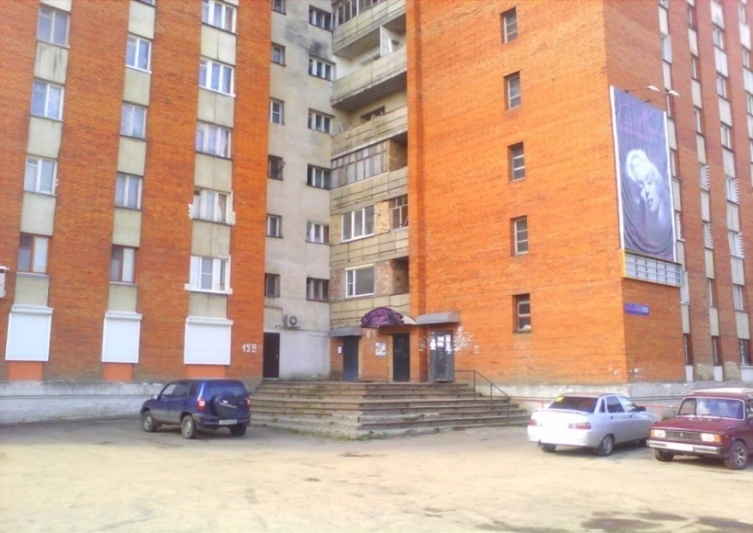 Жилой фонд по ул. Красная, ул.Куйбышева, ул. Лермонтова
Ул. Красная
Всего строений по красной линии– 29. 
Многоквартирных домов по красной линии– 20,  требуют ремонта - 10.
Другие строения различных форм собственности и назначения – 9. 
Ул. Куйбышева
Всего строений по красной линии– 35. 
Многоквартирных домов по красной линии– 14, требуют ремонта – 4. 
Другие строения различных форм собственности и назначения – 21.
Ул. Лермонтова 
Всего строений по красной линии– 16. 
Многоквартирных домов по красной линии– 2, требует ремонта - 1. 
Другие строения различных форм собственности и назначения – 13.
Ул. Красная, 12 (ремонт фасада, цоколя и заборного ограждения)
Ул. Красная, 7 (ремонт цоколя и балконов)
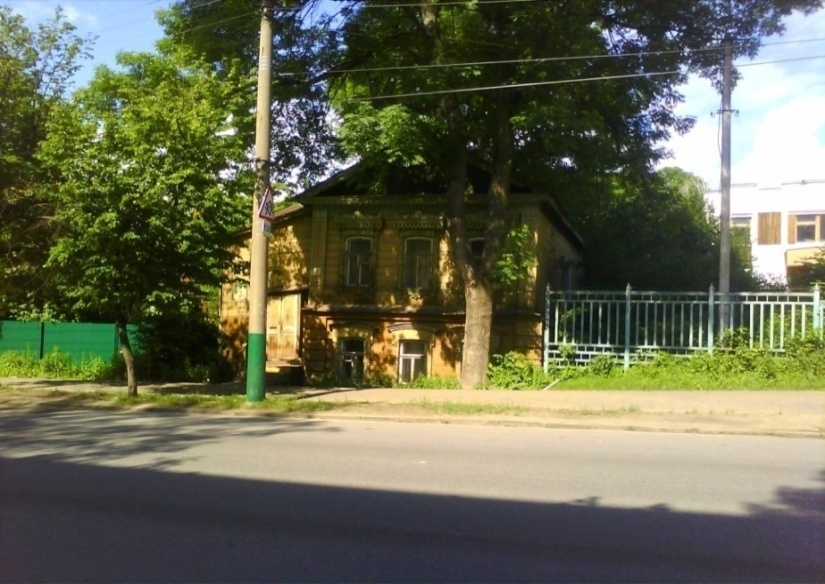 Ул. Красная, 16 (ремонт фасада и заборного ограждения)
Ул. Красная, 26 (ремонт фасада, цоколя и балконов)
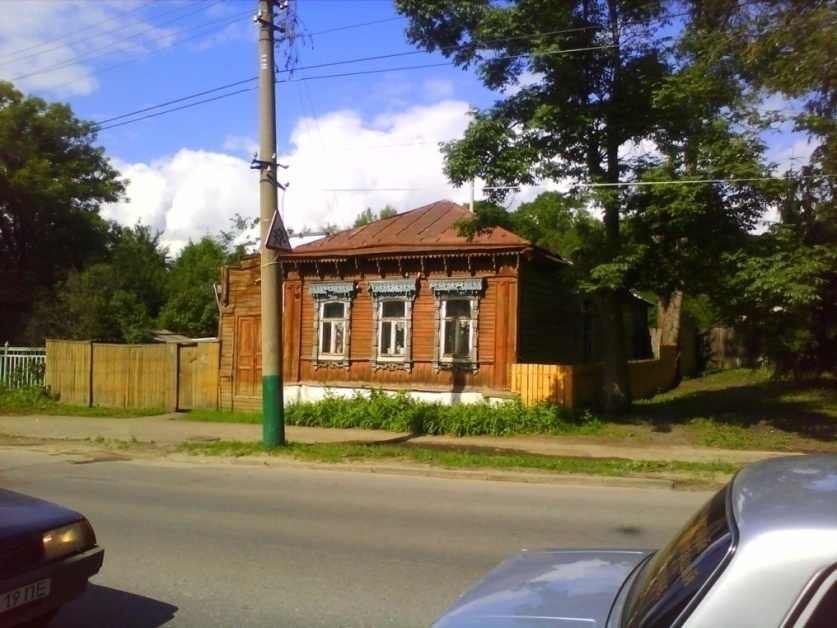 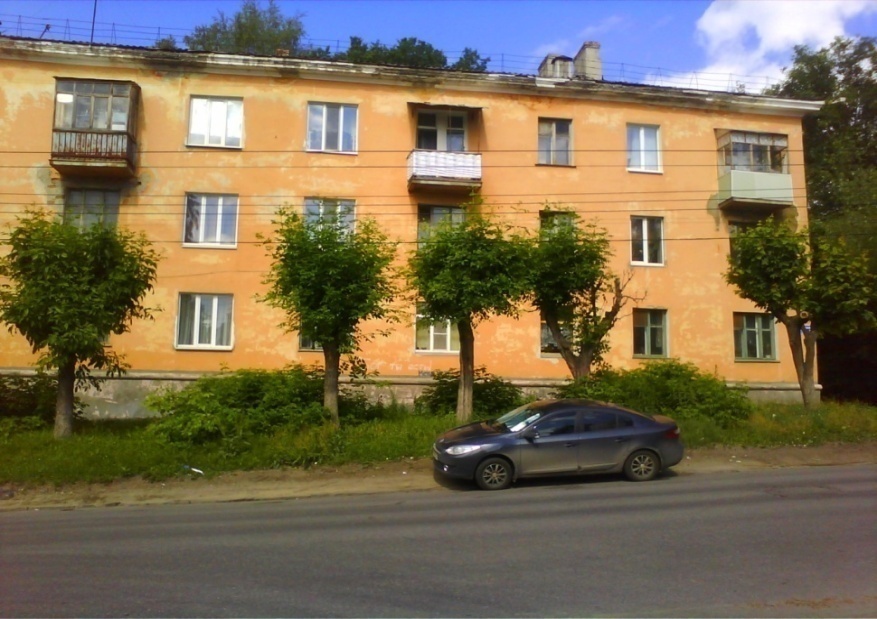 Ул. Красная, 29 (ремонт цоколя и балконов)
Ул. Красная, 31 (ремонт фасада, цоколя)
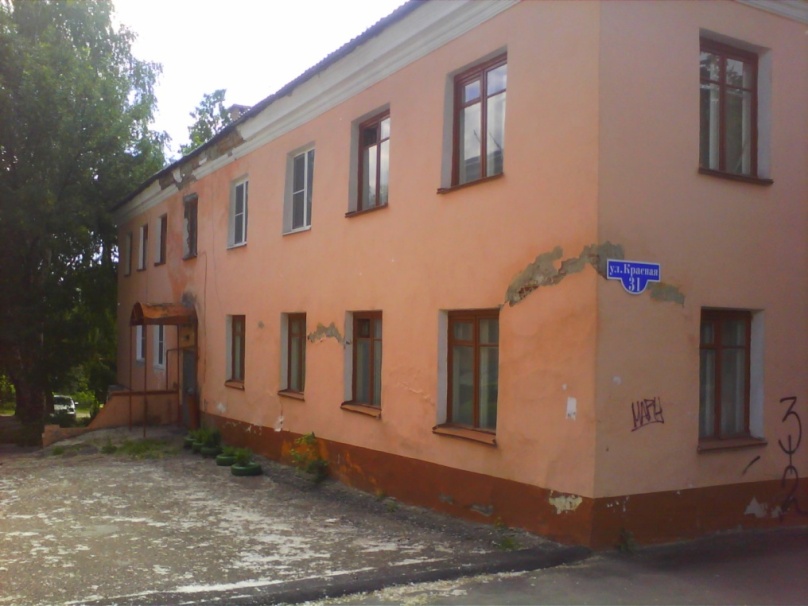 Ул. Красная, 33/51 (ремонт  балконов)
Ул. Красная, 48/22 (ремонт фасада и цоколя
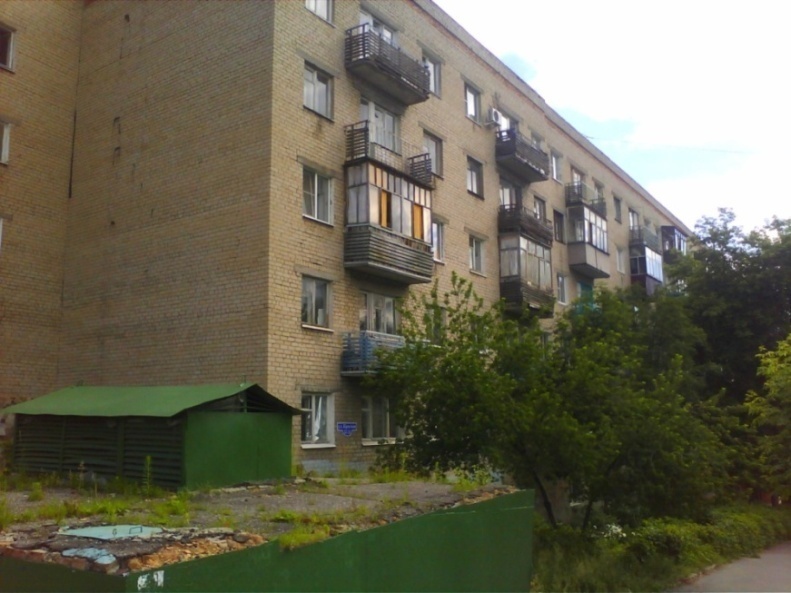 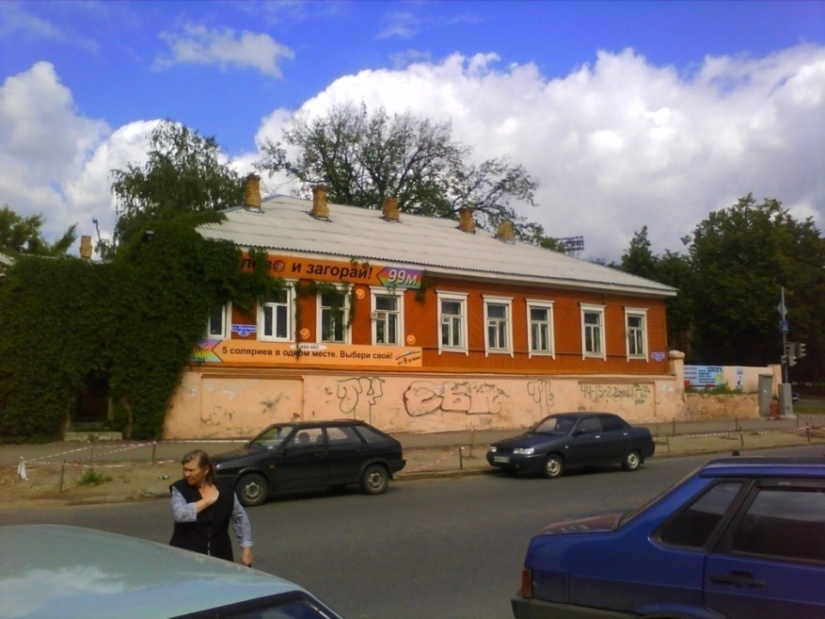 Ул. Лермонтова, 12(ремонт цоколя, балконов и покраска фасада )
Ул. Куйбышева, 7 (ремонт фасада и цоколя)
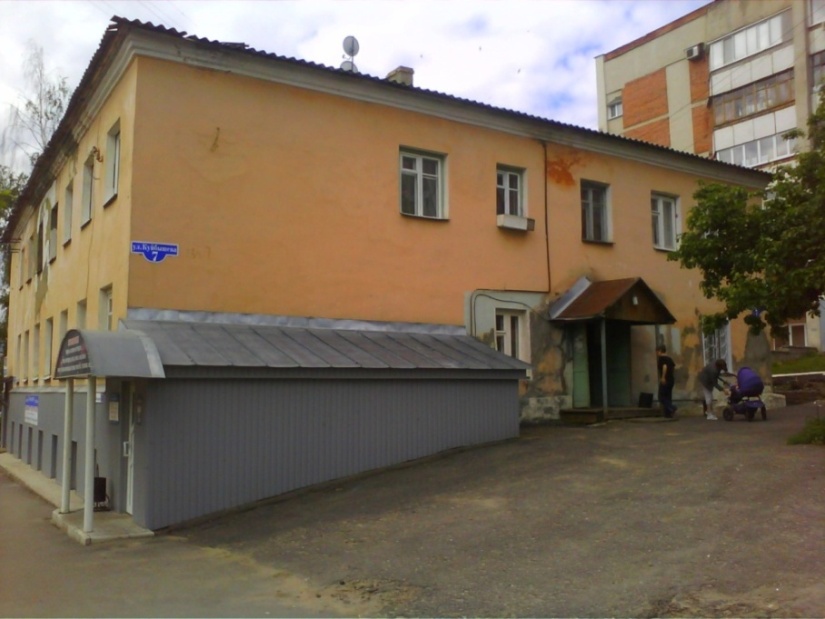 Ул. Куйбышева, 21(ремонт цоколя и балконов)
Ул. Куйбышева, 45а (ремонт фасада, цоколя и балконов)
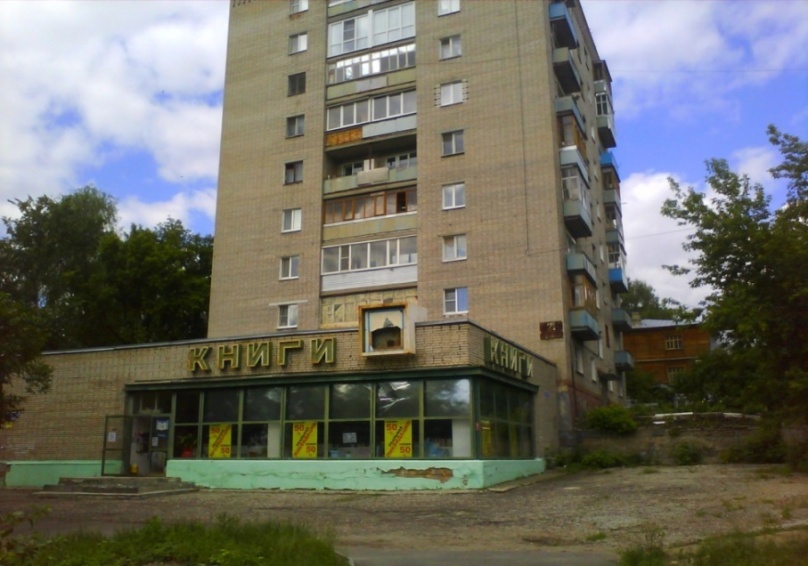 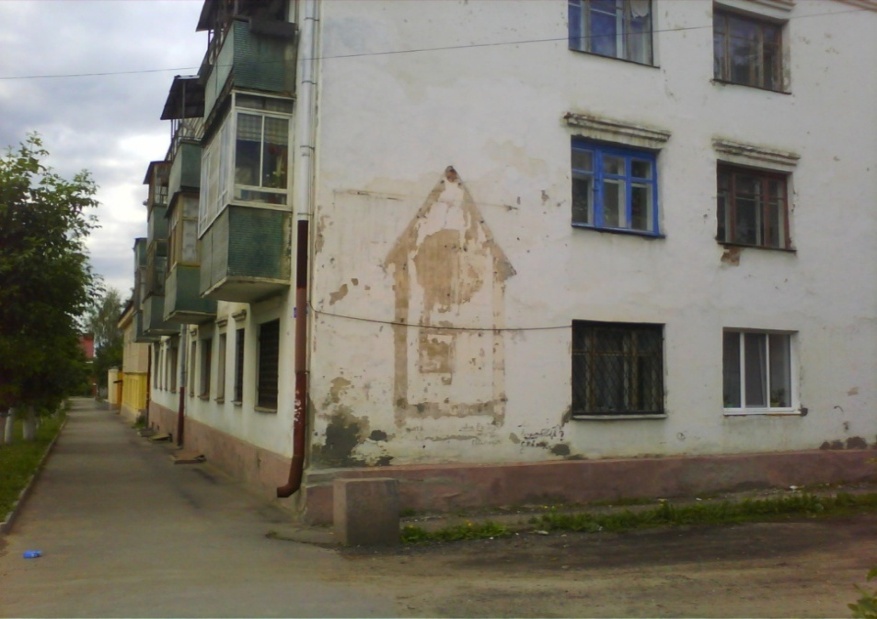 Жилой фонд по ул. Мира, ул. Ленинградская, ул. Попова, ул. Пацаева
Ул. Мира
Всего строений по красной линии– 25. 
Многоквартирных домов по красной линии– 20,  требуют ремонта - 15.
Другие строения различных форм собственности и назначения – 5. 
Ул. Ленинградская
Всего строений по красной линии– 7. 
Многоквартирных домов по красной линии– 6, требуют ремонта – 4. 
Другие строения различных форм собственности и назначения –1.
Ул. Попова 
Всего строений по красной линии– 23. 
Многоквартирных домов по красной линии– 16, требуют ремонта - 8. 
Другие строения различных форм собственности и назначения – 7.
Ул. Пацаева
Всего строений по красной линии– 5. 
Многоквартирных домов по красной линии– 5, требуют ремонта - 2.
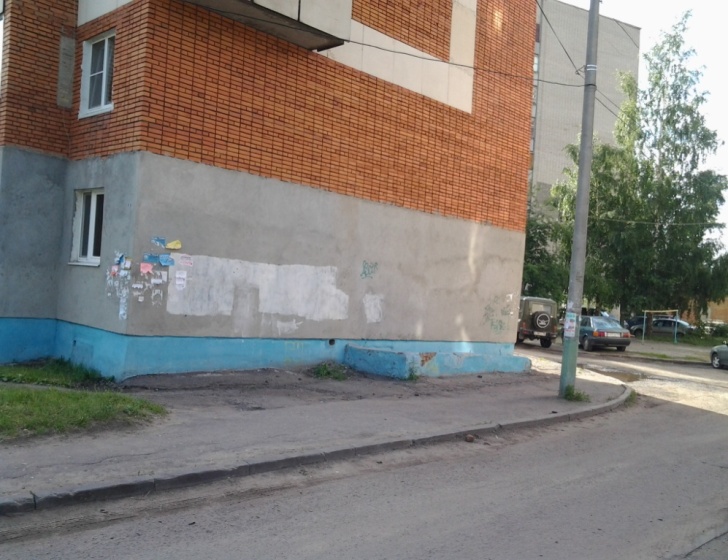 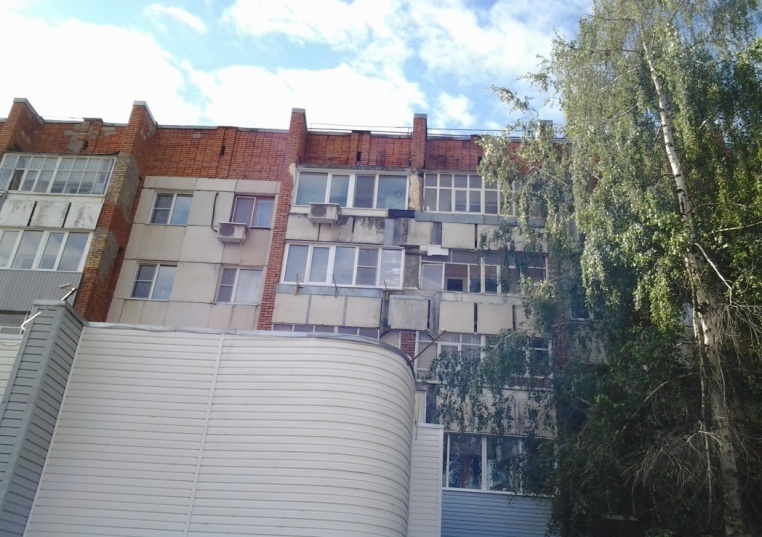 Ул. Мира, 74косметический ремонт фасада и цоколя здания, покраска балконов
Ул. Мира, 72косметический ремонт фасада, цоколя 
и балконов
Ул. Мира, 48покраска фасада, ремонт цоколя
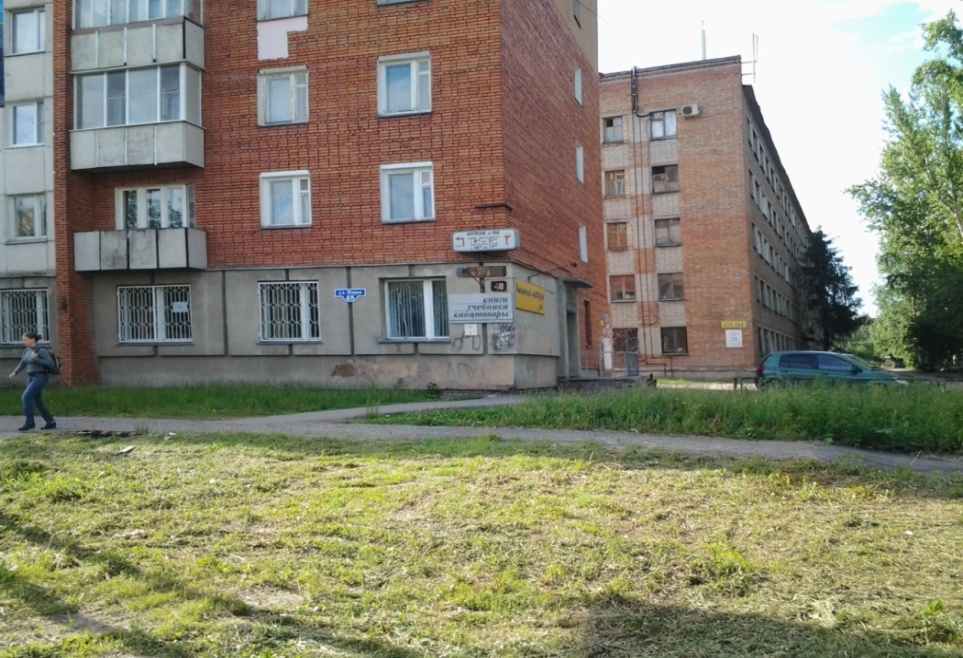 Ул. Мира, 66 ремонт фасада,
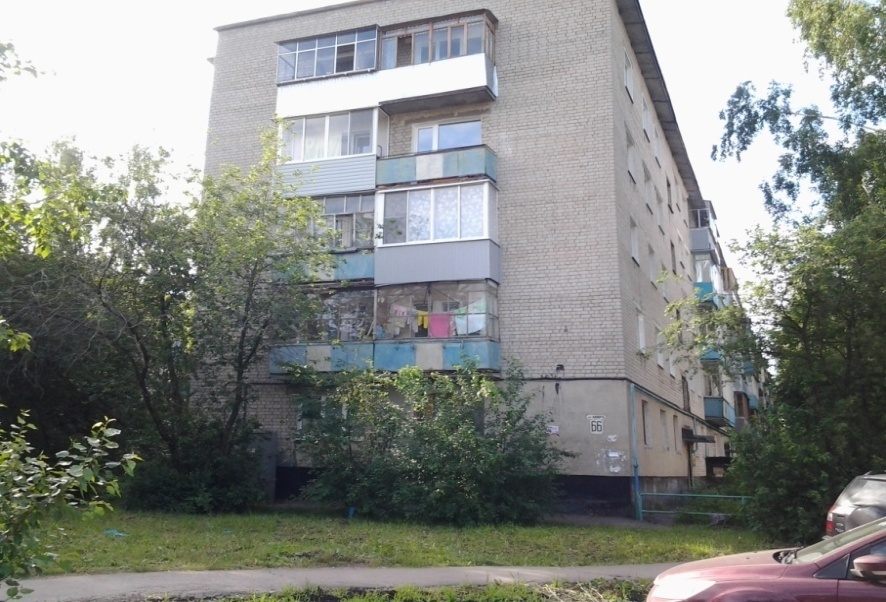 Ул. Мира, 68 (ТСЖ) ремонт фасада , цоколя , балконов
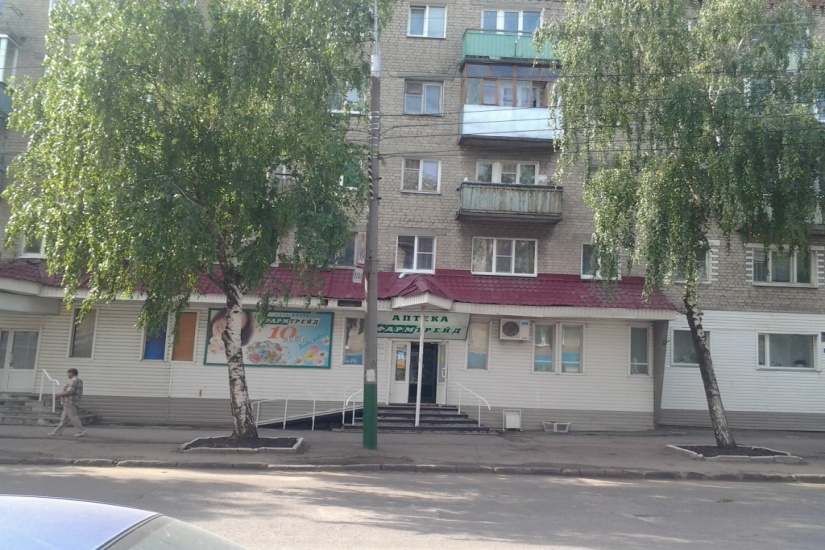 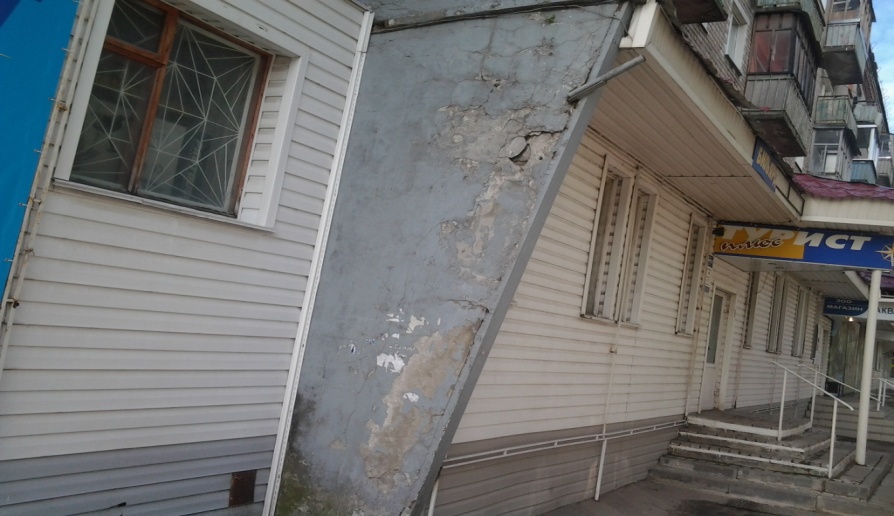 Ул. Мира, 2 ремонт покраска балконов , ремонт крыши над магазинами, «Аквариум», «Аптека», м-н «Турист» ремонт стены.
Ул.Мира, 6ремонт и покраска балконов, м-н «Караван» ремонт и покраска цоколя
Ул. Мира, 9 ремонт и покраска балконов и цоколя
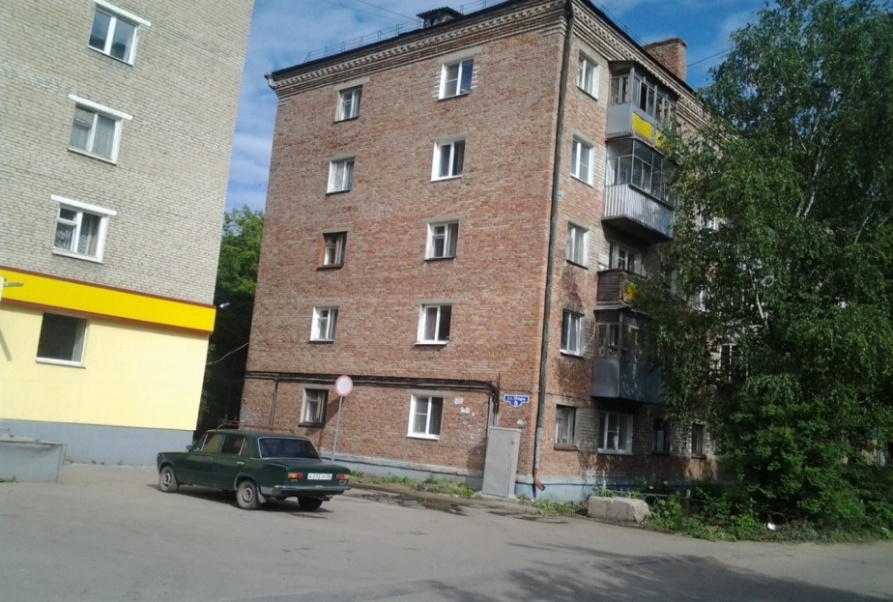 Ул. Мира, 10 ремонт и покраска фасада и цоколя
Ул. Мира, 16 ремонт и покраска фасада и цоколя
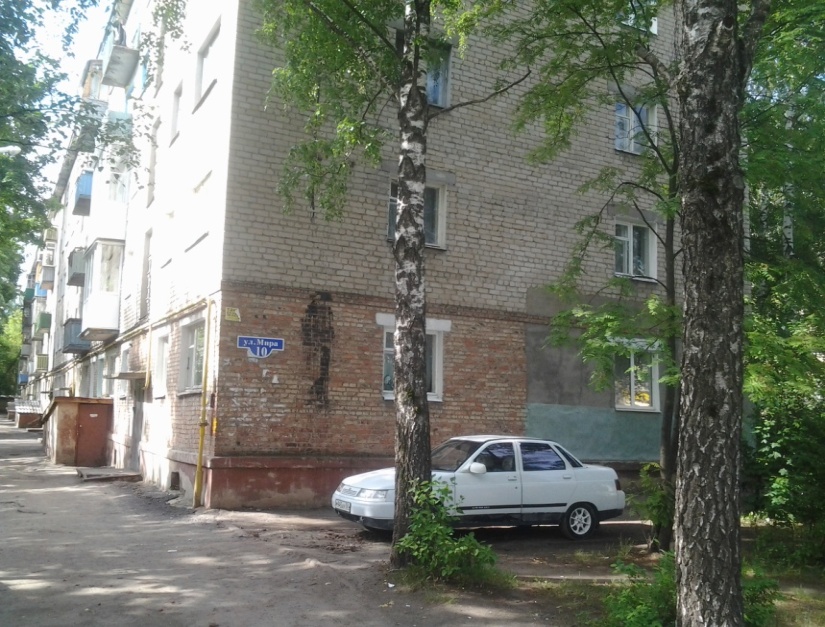 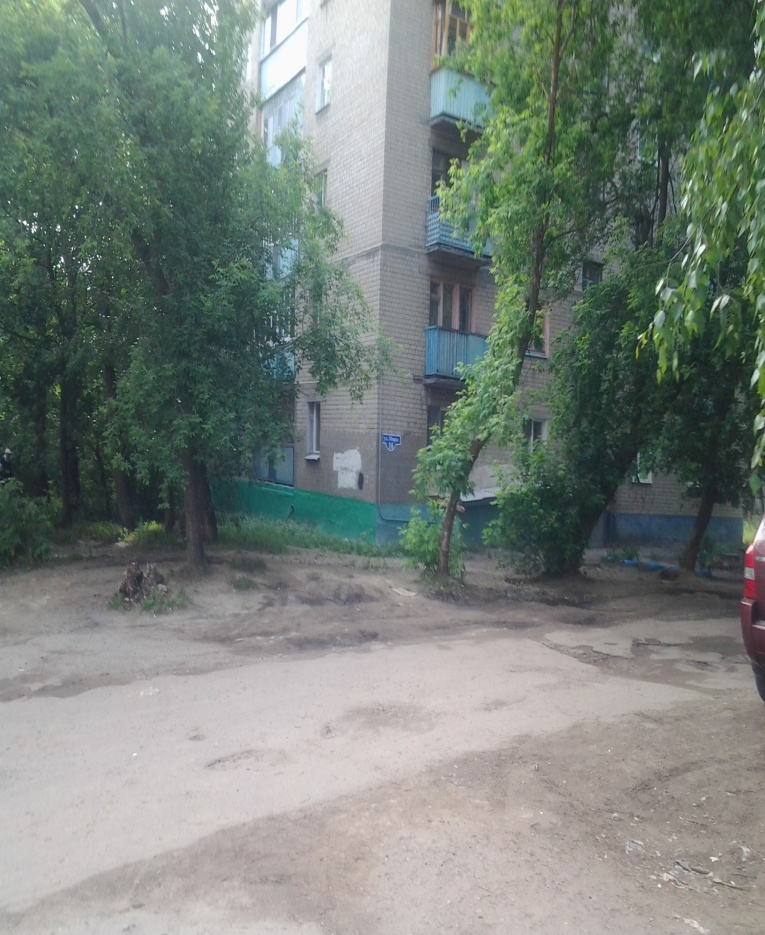 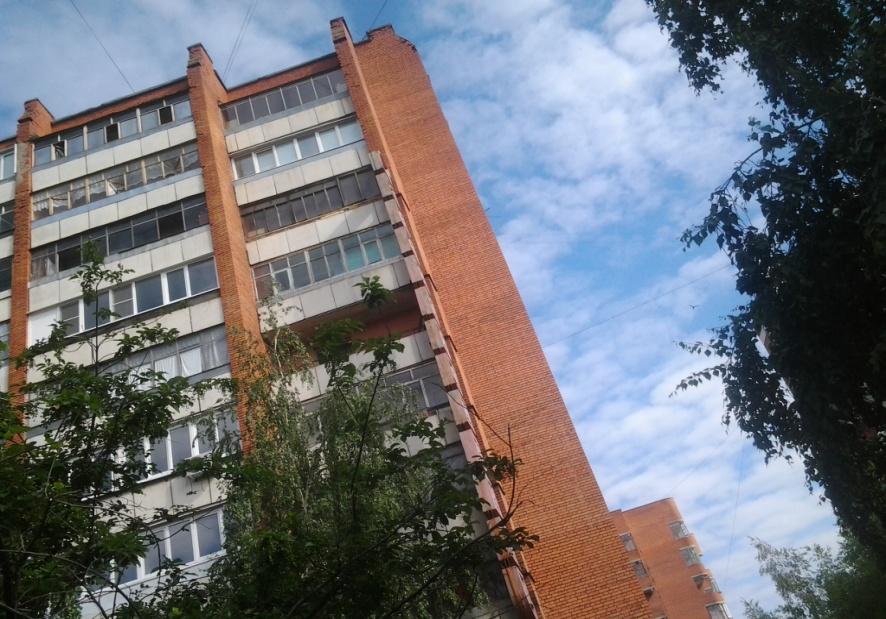 Ул. Мира, 11ремонт цоколя, ремонт и покраска вывески «Электроника»
Ул. Мира, 1ремонт и покраска балконов
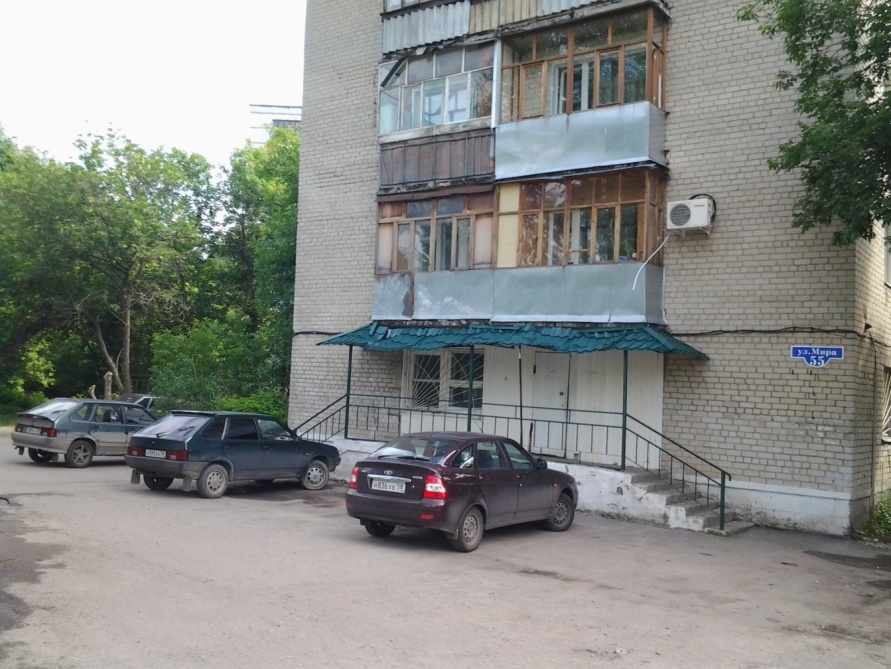 Ул. Мира, 55ремонт и покраска крыши и балконов
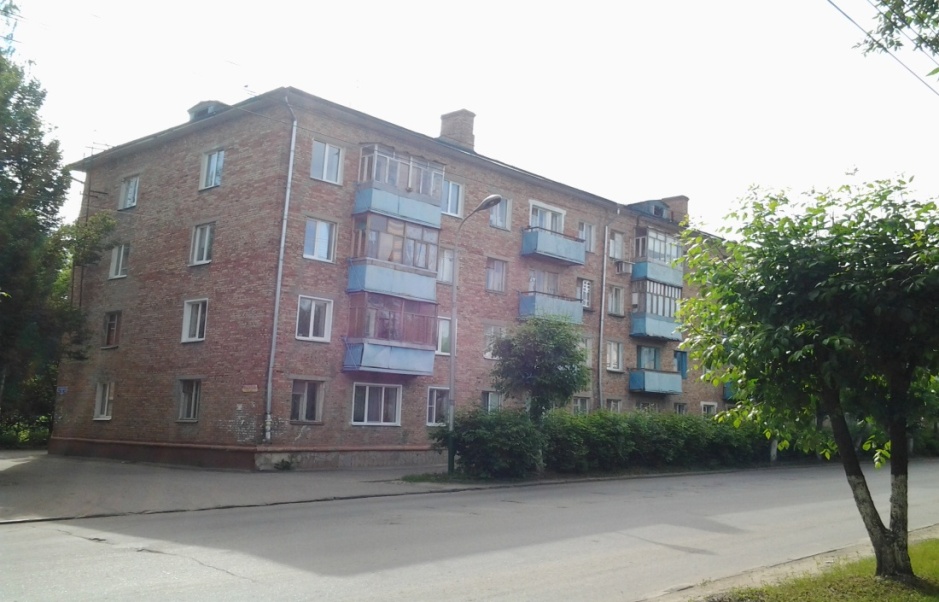 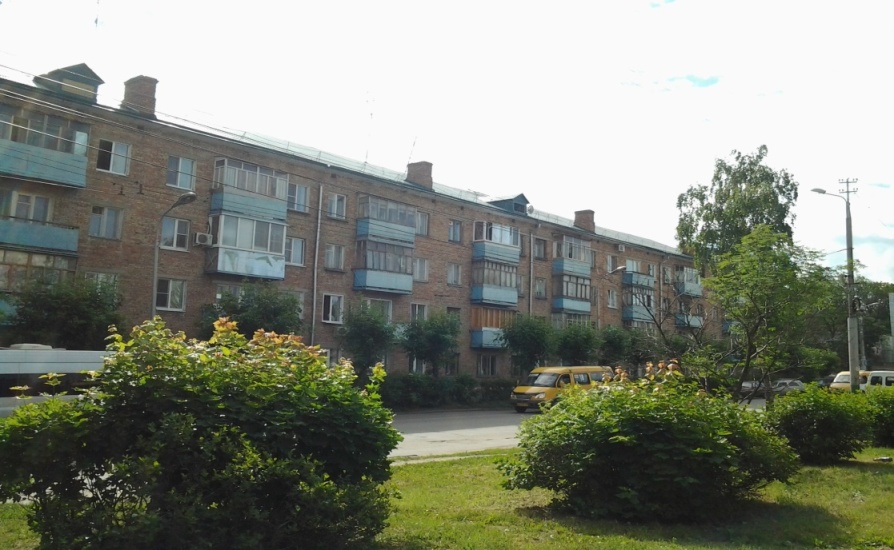 Ул.Ленинградская, 1, 3, 10ремонт и покраска фасада и балконов
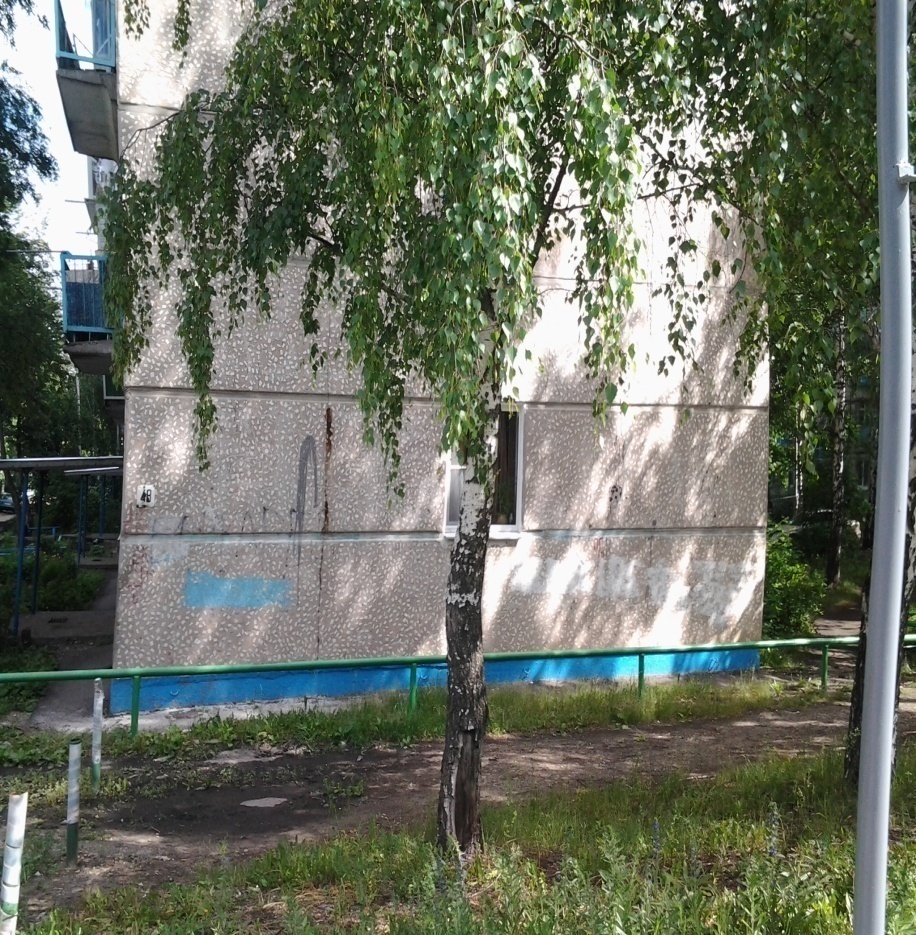 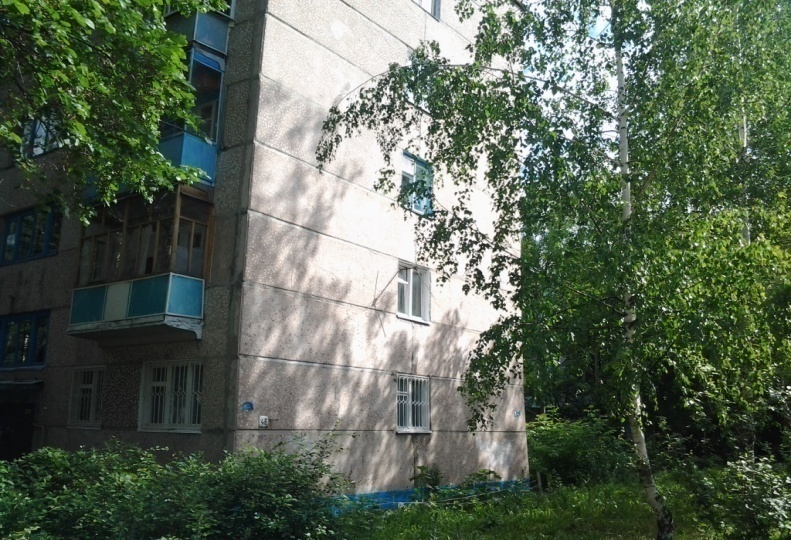 Ул. Попова, 46, 48, 50покраска цоколя и балконов
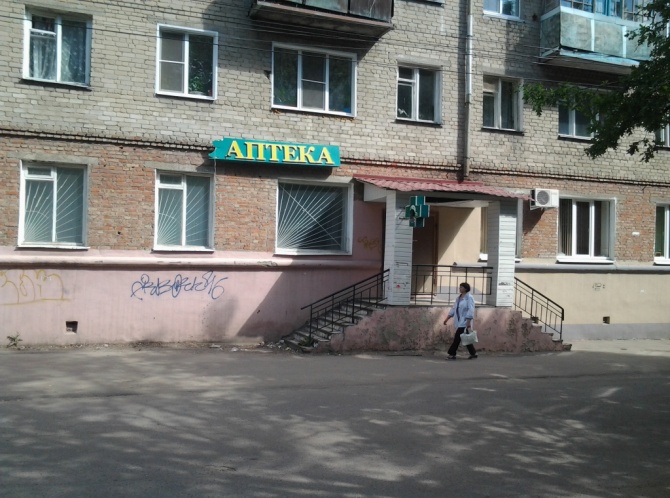 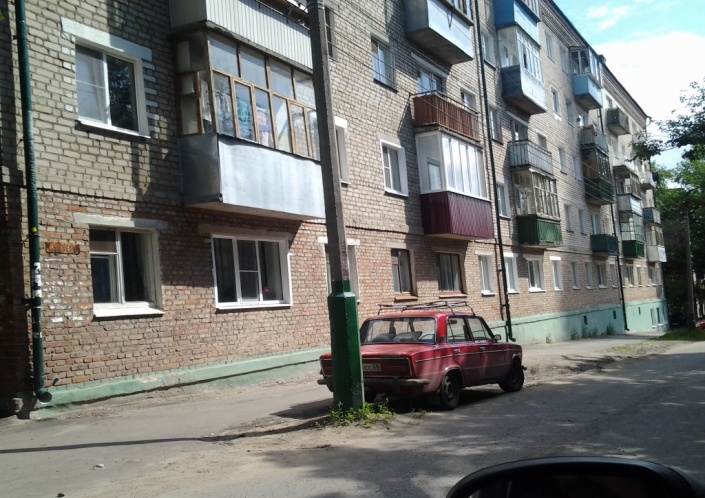 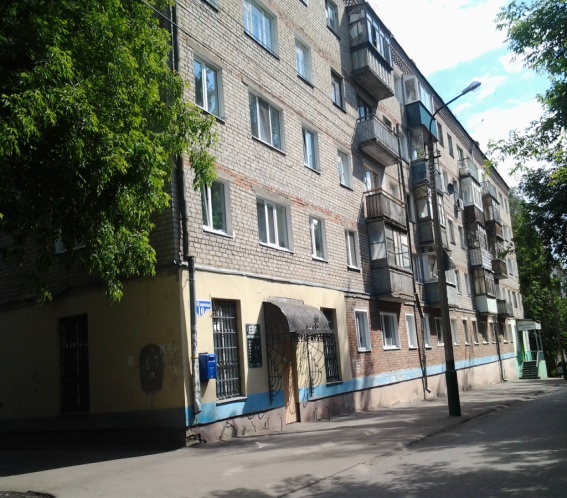 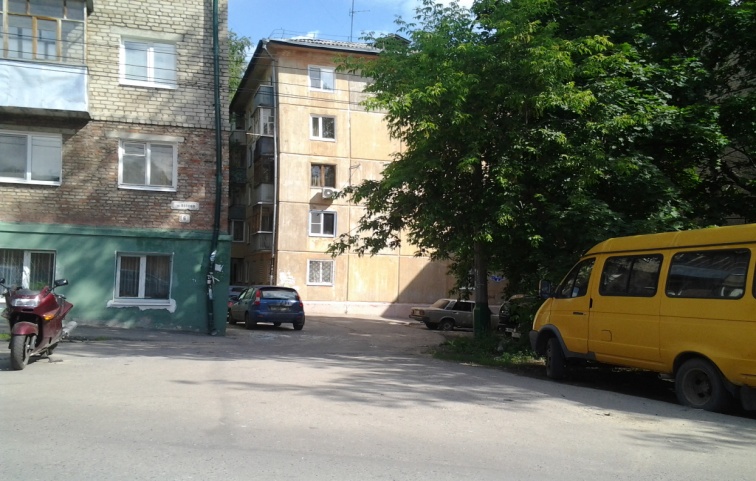 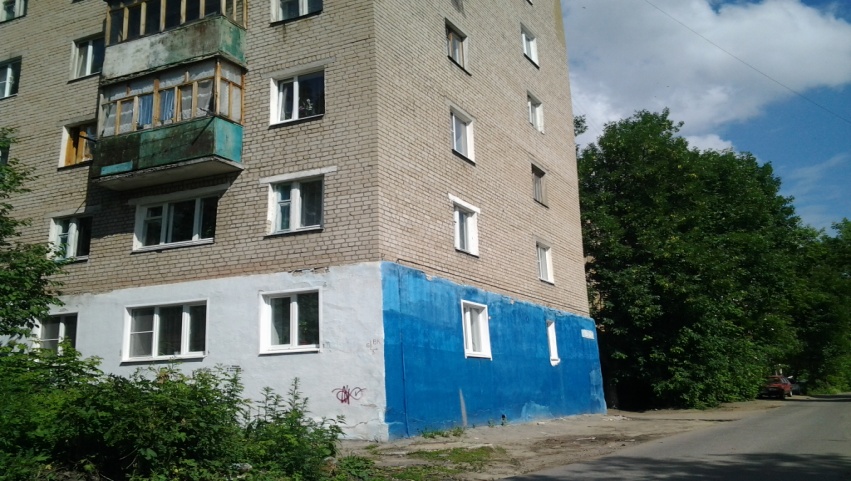 Ул. Попова, 18, 10, 6, 4 , 2ремонт и покраска, фасада, цоколя
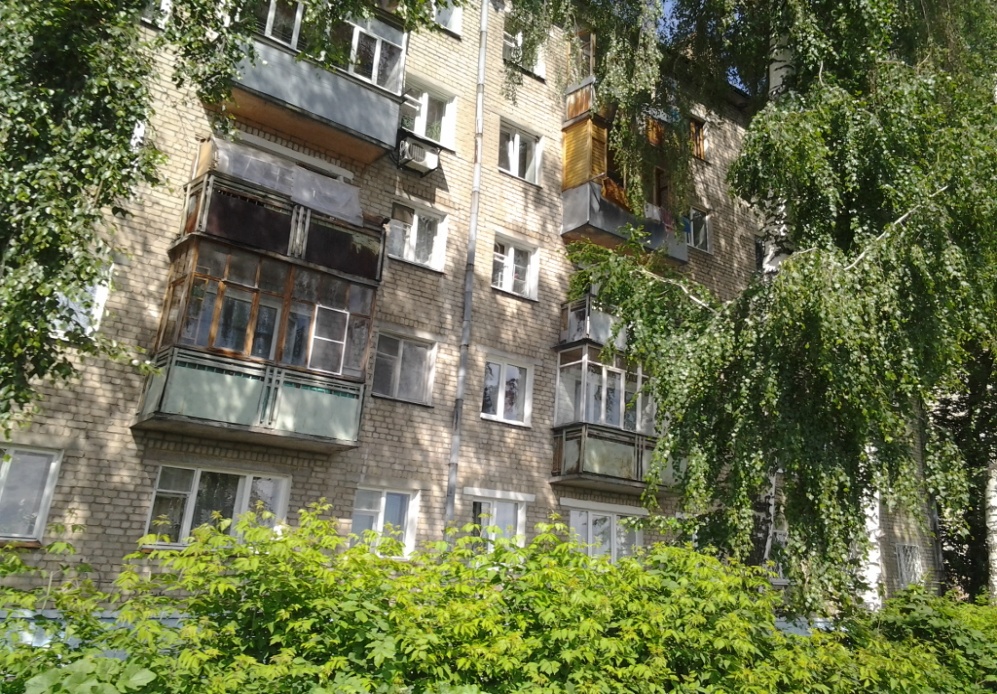 Ул. Пацаева, 1/22, 5ремонт и покраска фасада, балконов
Жилой фонд по ул. Центральная, ул. Экспериментальная, ул. Терновского
Ул. Центральная
Всего строений по красной линии– 5. 
Многоквартирных домов по красной линии– 5,  требуют ремонта - 5.
Другие строения различных форм собственности и назначения – 1. 
Ул. Экспериментальная
Всего строений по красной линии– 5. 
Многоквартирных домов по красной линии– 3, требуют ремонта – 2. 
Другие строения различных форм собственности и назначения –2.
Ул. Терновского
Всего строений по красной линии– 130. 
Многоквартирных домов по красной линии– 12,  требуют ремонта - 5.
Другие строения различных форм собственности и назначения – 118.
Ул. Центральная, 2а (ремонт кровли)
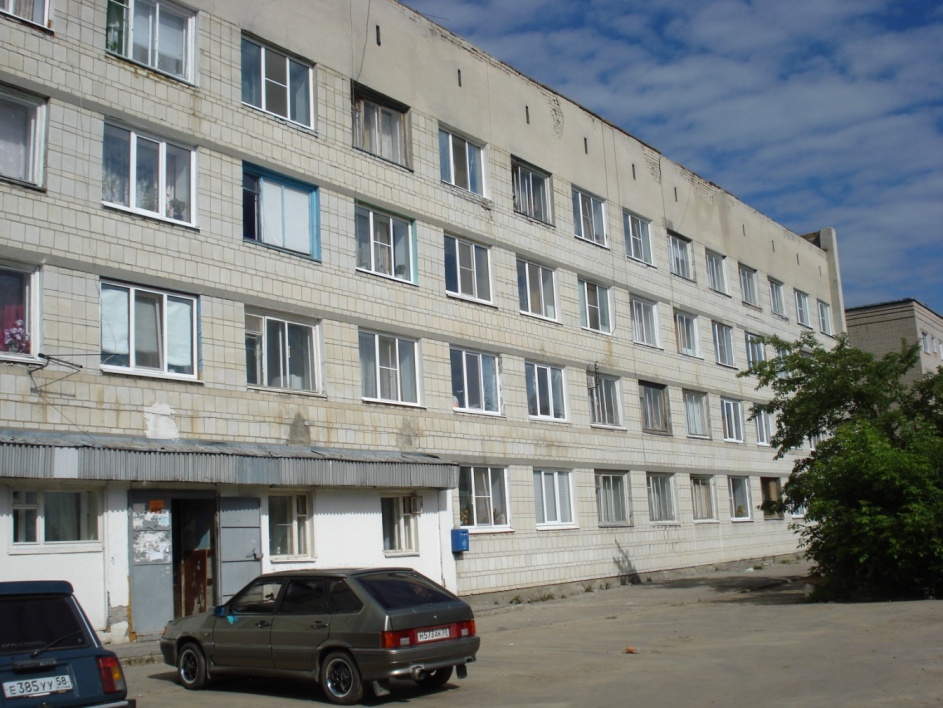 ул. Центральная, 12 (ремонт цоколя и фасада)
Ул. Терновского, 170 (покраска фасада)
Ул. Экспериментальная,20 (ремонт цоколя и замена балконных экранов)
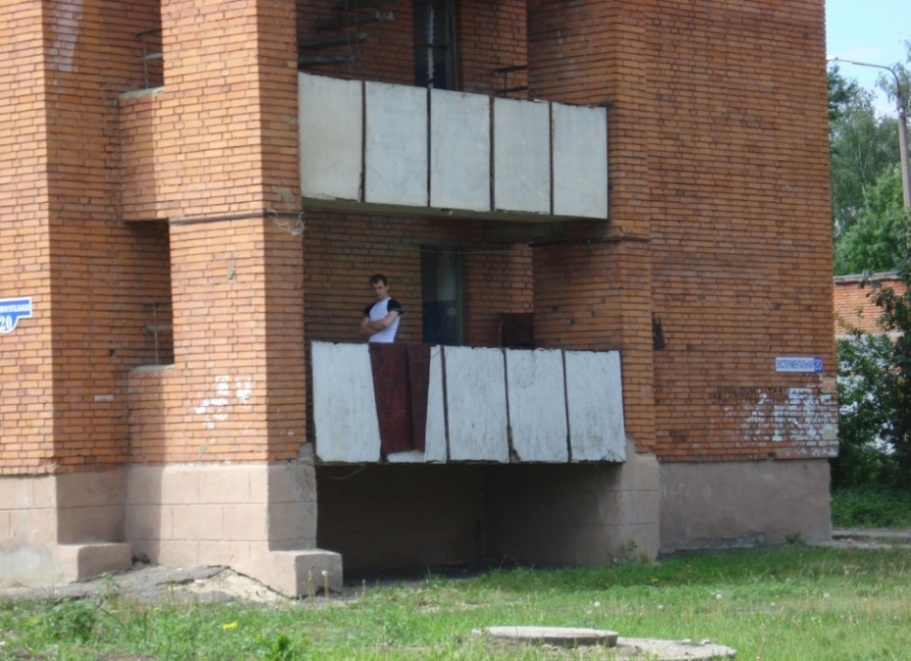 ул. Баумана, 40а
Ул. Терновского, 237 (ремонт цоколя и фасада)
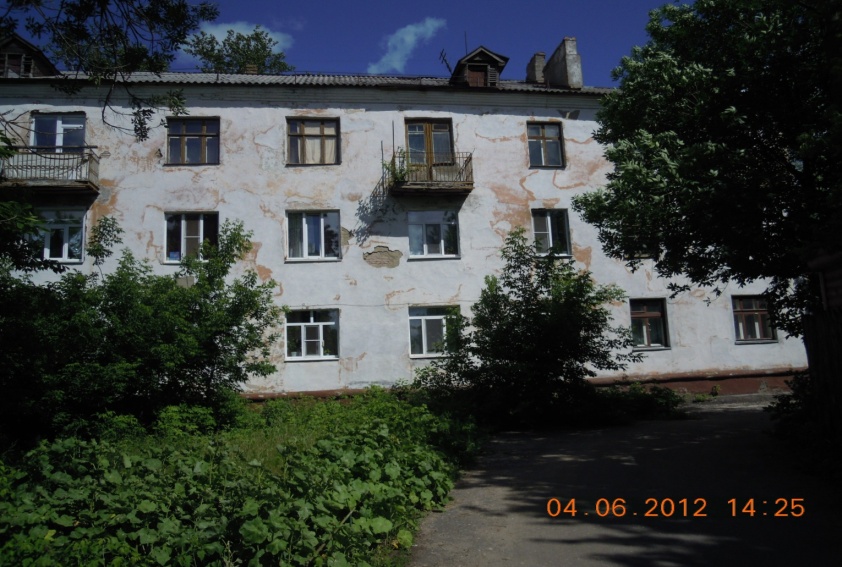 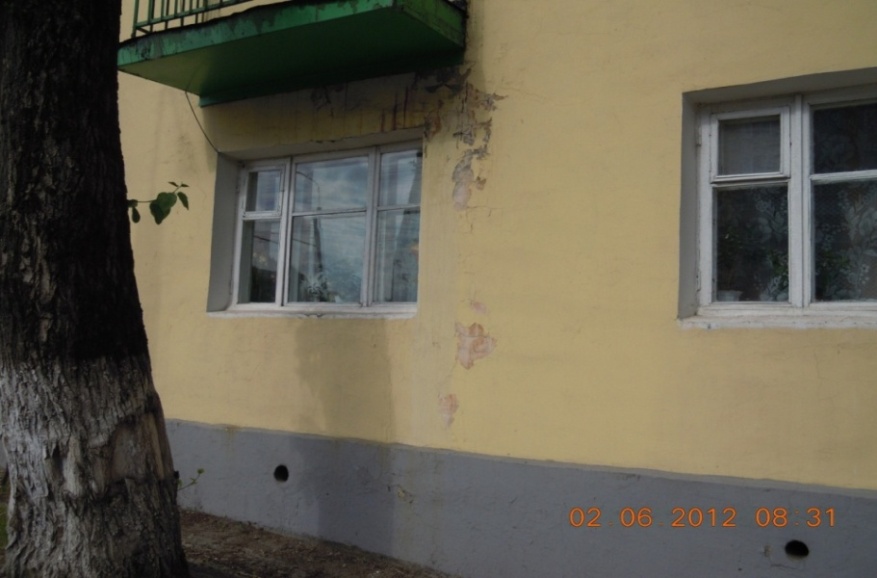 Сведения по муниципальным жилым домам, расположенных на магистральных улицах, остаток денежных средств на лицевом счете дома на 31.12.2011г.
Из 56 жилых домов, с минусовым остатком денежных средств на лицевом счете – 25. Общая минусовая сумма  4 419 652р. 31 жилой дом с плюсовым остатком денежных средств на лицевом счете, общей суммой 4 461 057р.
В соответствии со ст. 161.1 ЖК РФ все работы по текущему и капитальному ремонту МКД согласовываются с советом дома с последующим утверждением в соответствии со ст. 44 ЖК РФ на общем  собрании собственников помещений в многоквартирном доме.
В текущем году на общих собраниях как с председателями и управляющими ТСЖ, ЖСК, так и с собственниками жилых помещений обсуждались вопросы проведения работ по ремонту фасадов, балконов и цоколей домов, в свете празднования 350-летия основания города Пензы.
	      Одним из важнейших остается вопрос финансирования  работ по внешнему содержанию жилых домов, как муниципальных, так и ТСЖ, ЖСК, причем направление денежных средств на ремонт и покраску фасадов, цоколей, входных групп собственниками жилых помещений считают второстепенной задачей по сравнению с ремонтом крыш или инженерных коммуникаций. Таким примером являются ТСЖ «Лидер» ул.Терновского,158 и ТСЖ «ВСК Виктория» ул.Центральная,12.
 
           Предложения:   
             
     1. Работы по внешнему содержанию жилых домов ТСЖ, ЖСК проводить путем софинансирования, когда часть расходов по ремонту оплачивают жильцы, а другую половину берет на себя администрация города.

   2.  Работы    по    внешнему   содержанию    муниципальных  жилых домов проводить за счет средств бюджетного финансирования.
На территории Первомайского района города Пензы находятся  42 памятника истории и культуры, из них требуют ремонта 22 объекта.
План необходимых мероприятий по ремонту
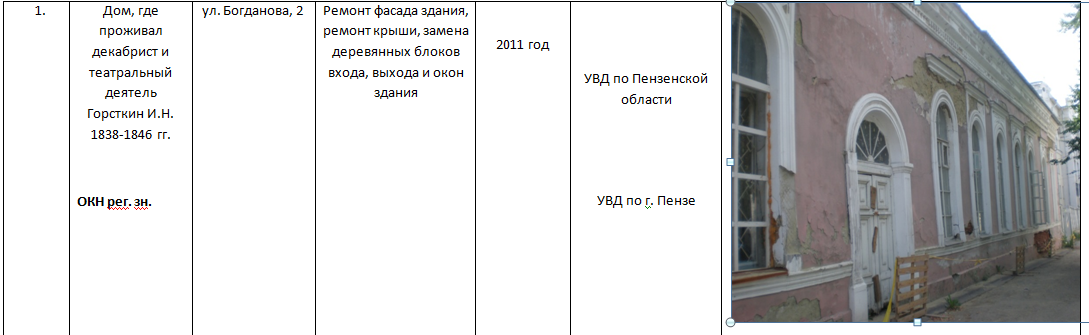 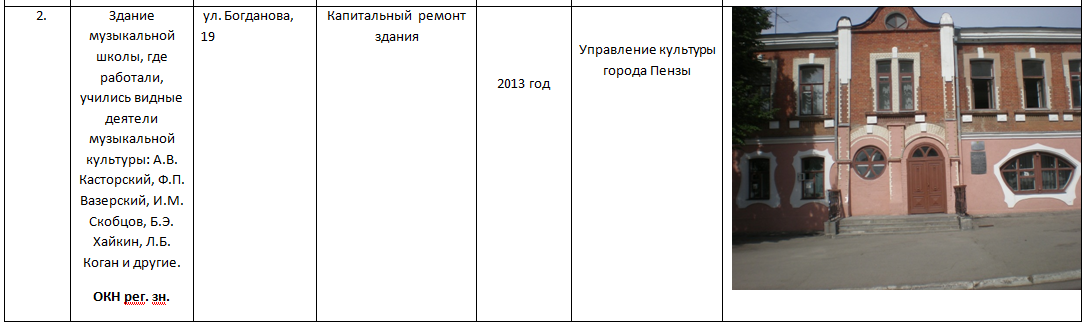 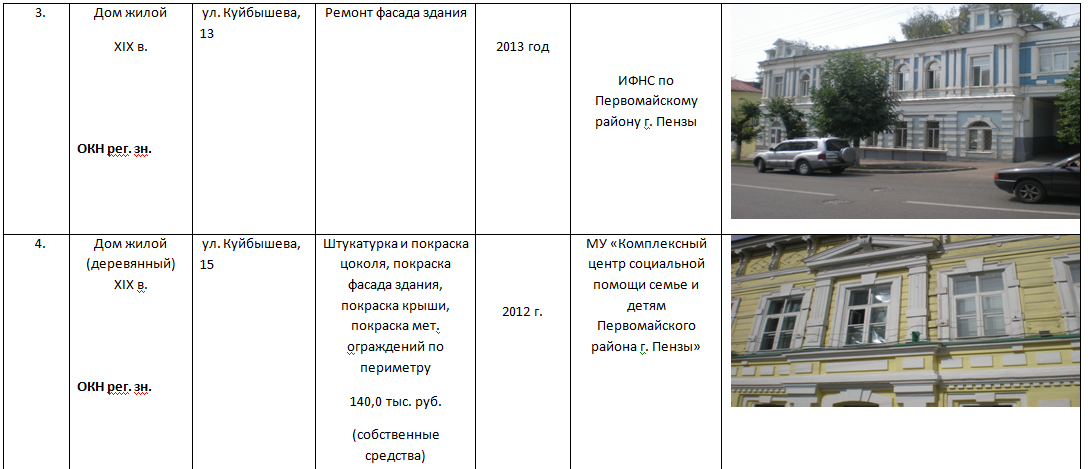 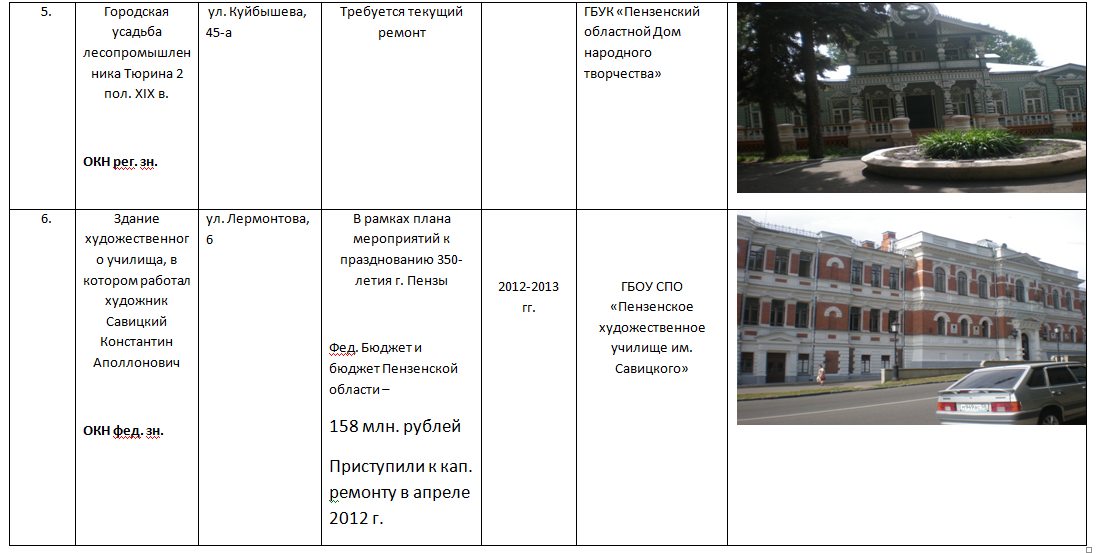 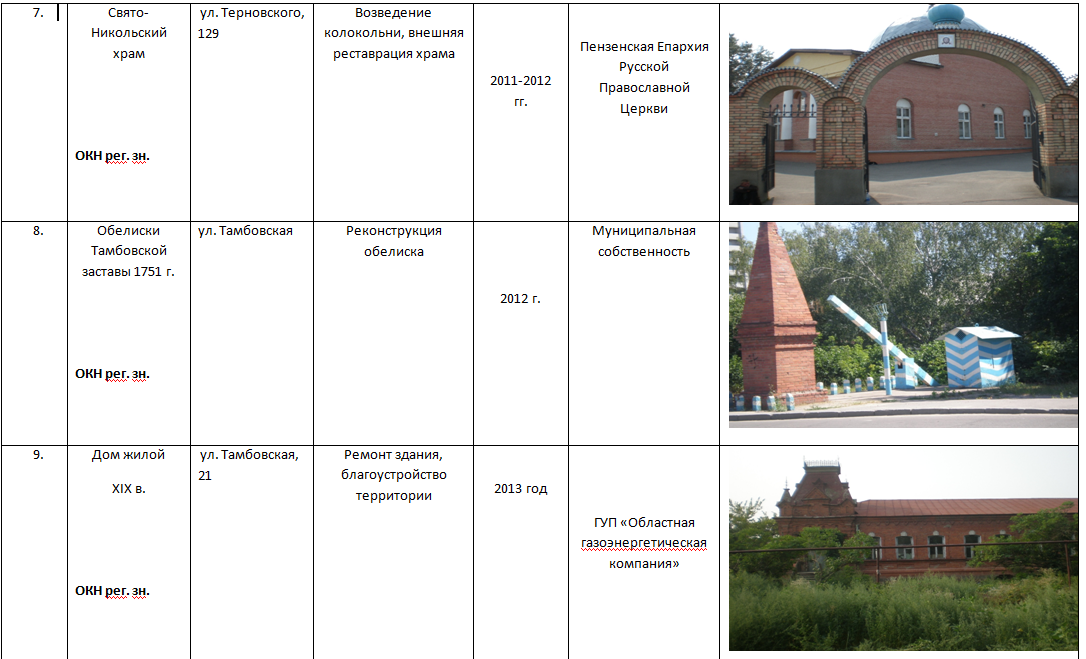 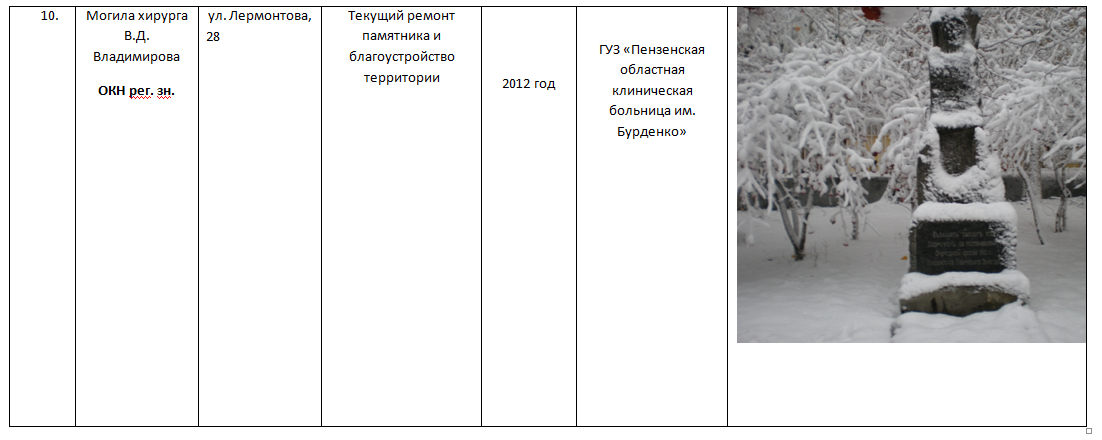 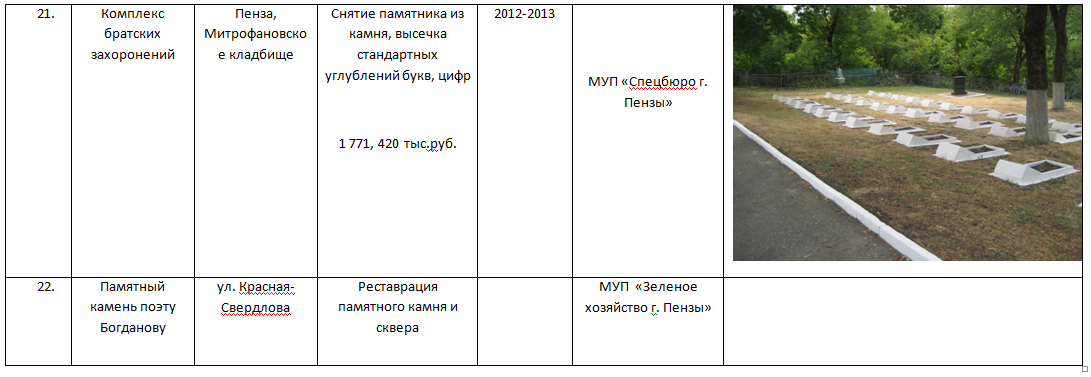 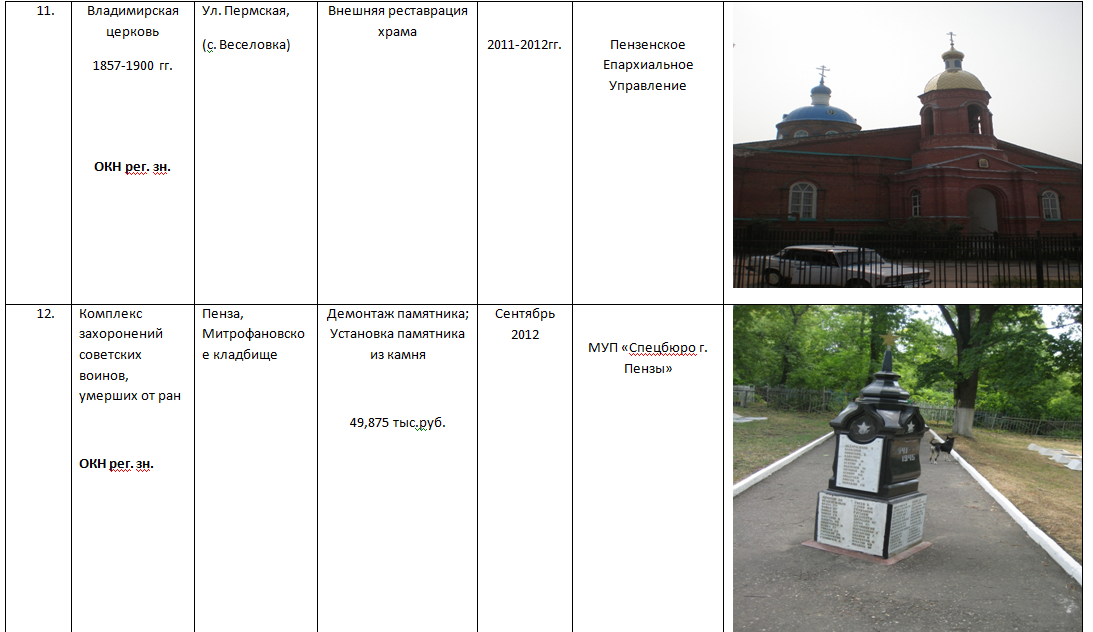 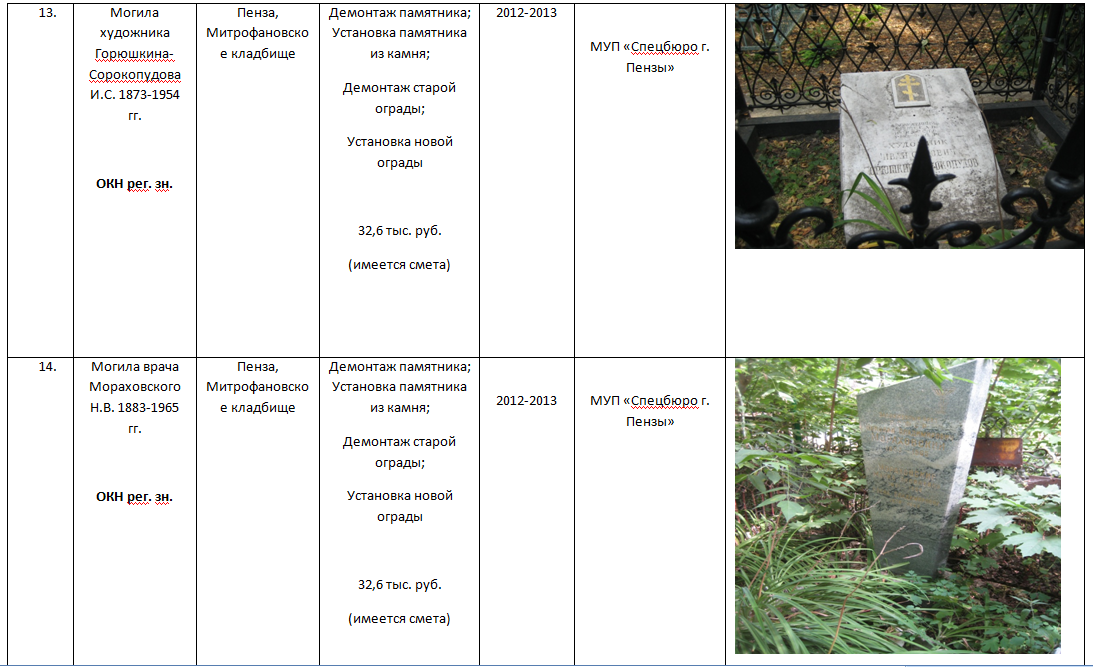 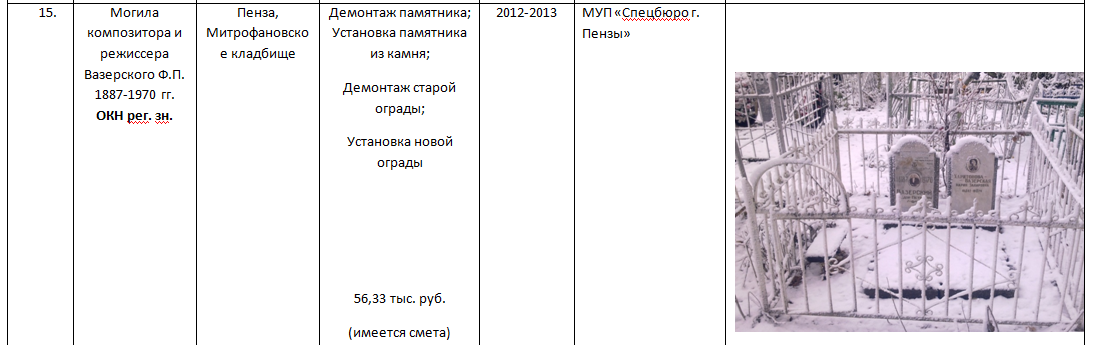 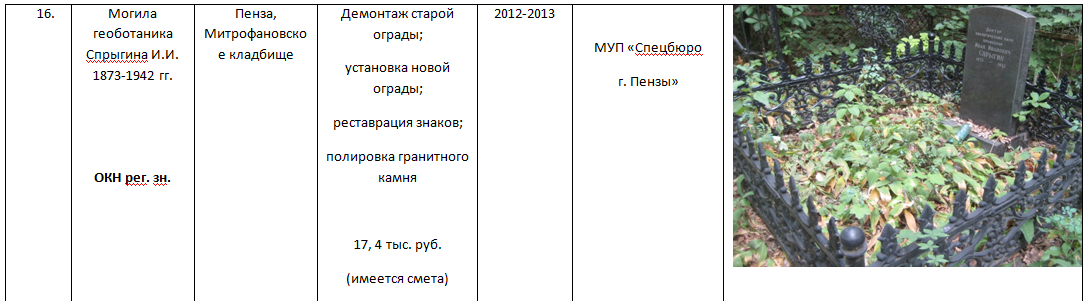 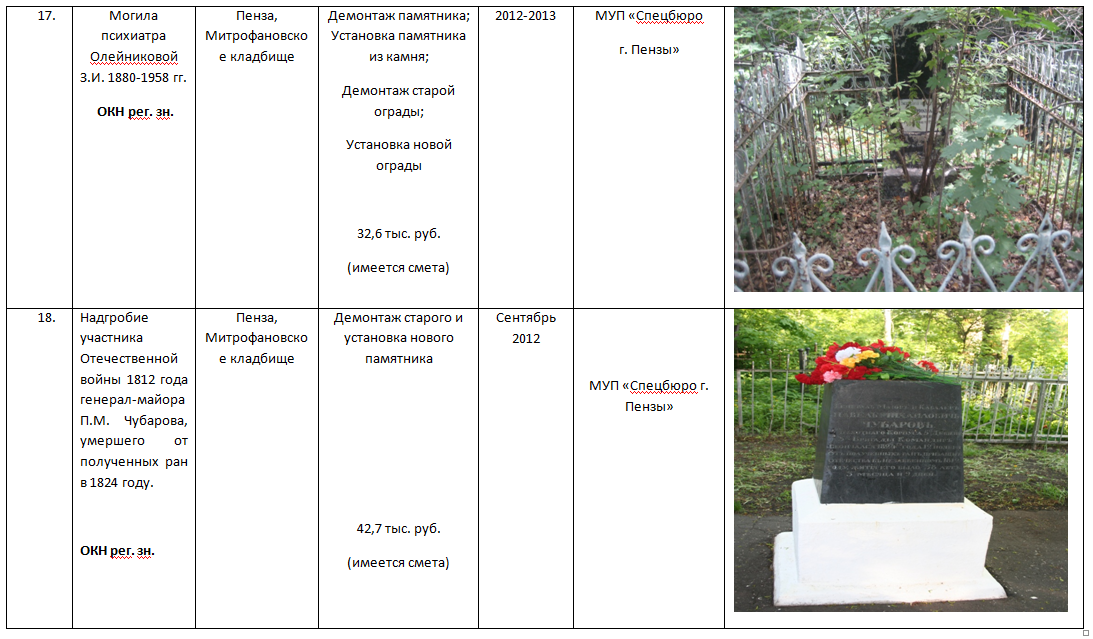 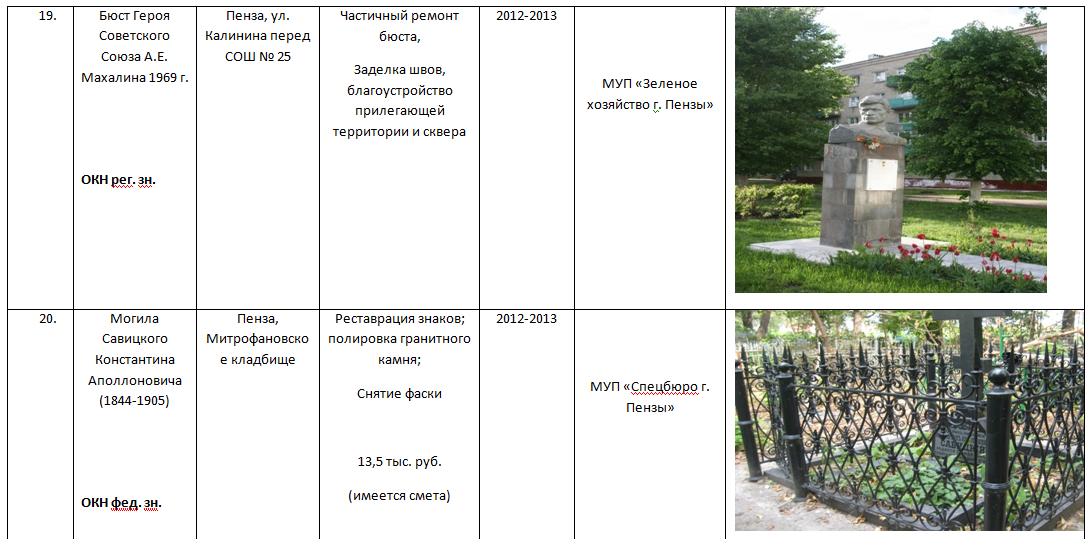 Объекты учреждений образования
В Первомайском районе 45 учреждений образования:
-37 учреждений находятся в удовлетворительном состоянии (для них необходим плановый текущий ремонт внутренних помещений). 
-8 объектов требуют ремонта .
План необходимых мероприятий
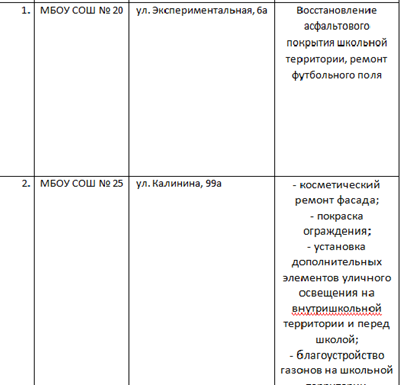 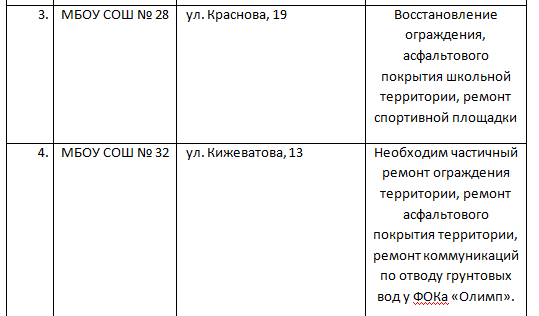 План необходимых мероприятий
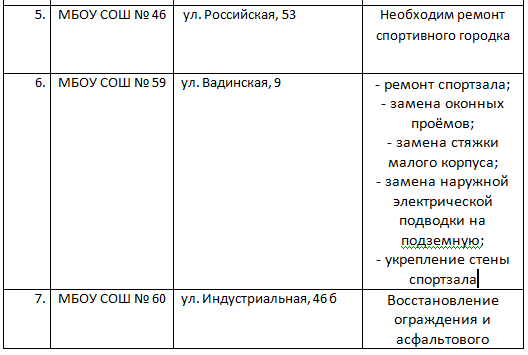 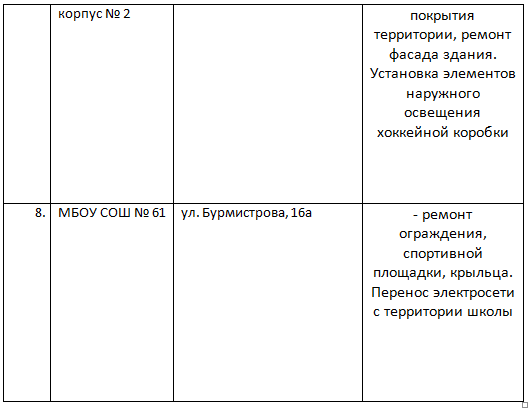 Объекты здравоохранения
На территории Первомайского района 13 учреждений здравоохранения, из них 4 требуют ремонта: 
Поликлиники №4 и №5 ГУЗ «Городская клиническая больница № 5»;
 ГУЗ « Пензенская областная клиническая больница 
им. Н.Н. Бурденко»;
- ГБУЗ «Пензенская областная офтальмологическая больница».
План необходимых мероприятий
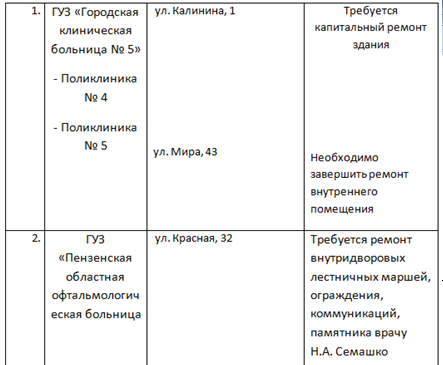 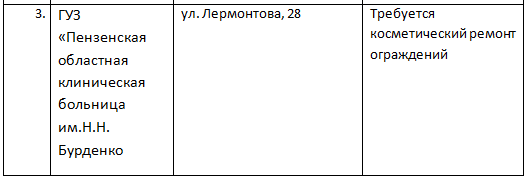 Для учреждений здравоохранения расположенных на территории
 Первомайского района города Пензы денежные средства на 
благоустроительные работы 
(ремонт фасадов, входных групп, благоустройство территории и т.д.)
 Министерством здравоохранения Пензенской области не предусмотрены.
Объекты культуры
В Первомайском районе расположено 14 учреждений культуры 
требуют ремонта 4 учреждения:
-ФГУ «Дом офицеров Пензенского гарнизона»;
-Районный Центр народного художественного творчества Пензенского района;
-ДМШ № 1(текущий ремонт необходим);
-ГБУК «Пензенский областной Дом народного творчества».

До настоящего времени денежные средства на ремонт не заложены.
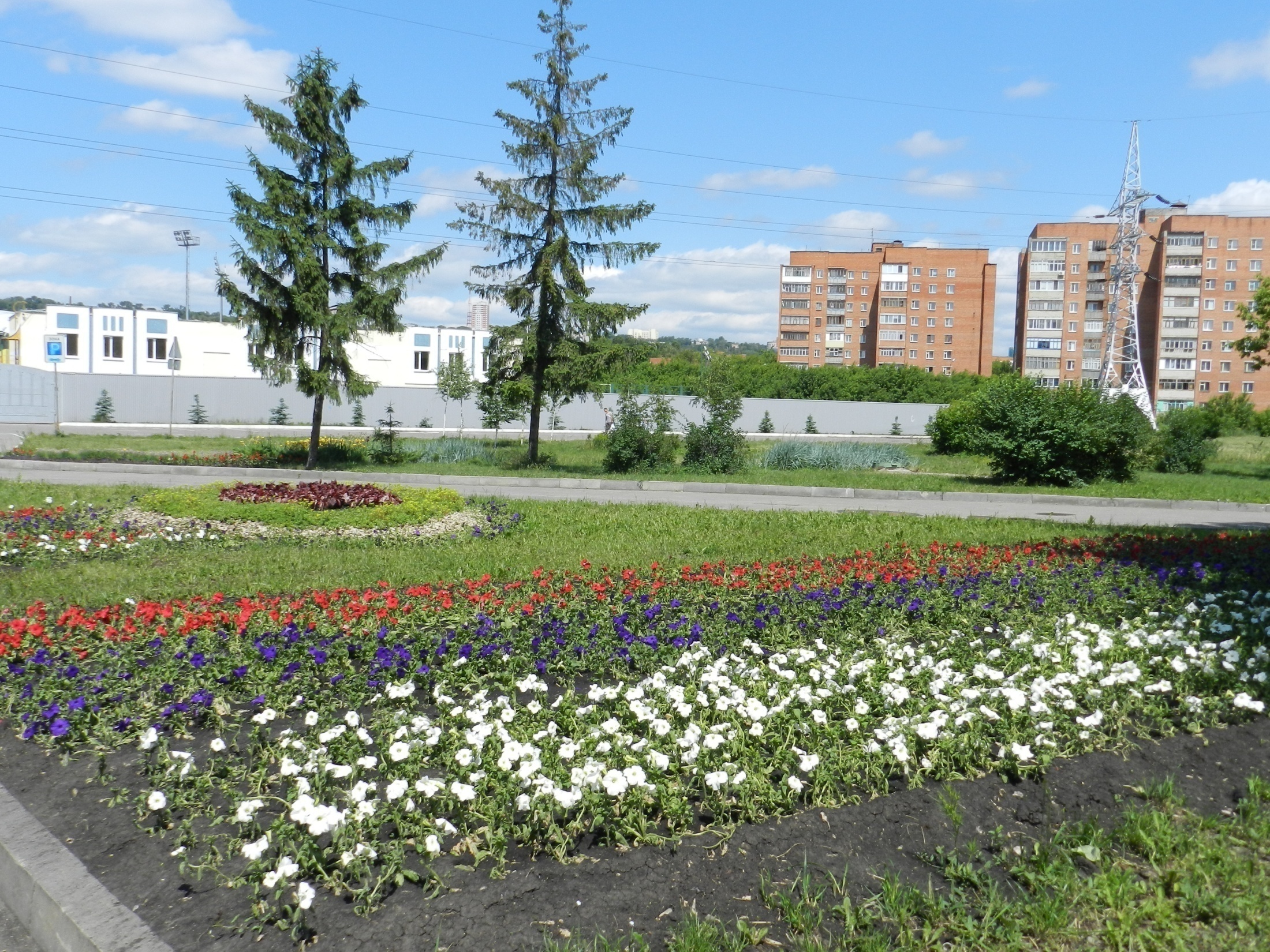 Спасибо за внимание!